ТРАДИЦИОННЫЕ

 НОМИНАЦИИ
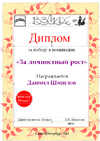 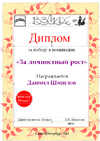 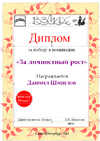 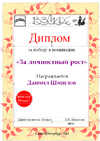 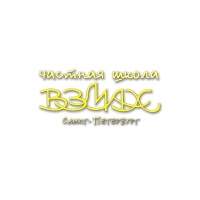 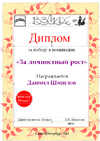 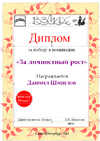 2013
САМЫЙ   ГРОМКИЙ
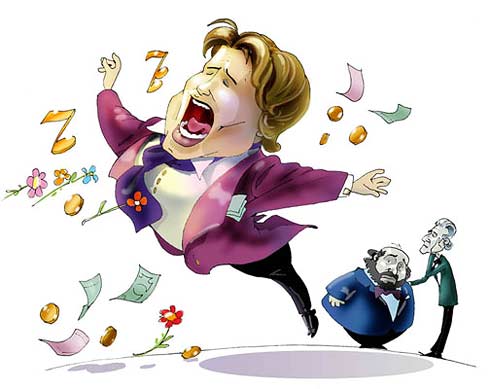 САМЫЙ   ГРОМКИЙ
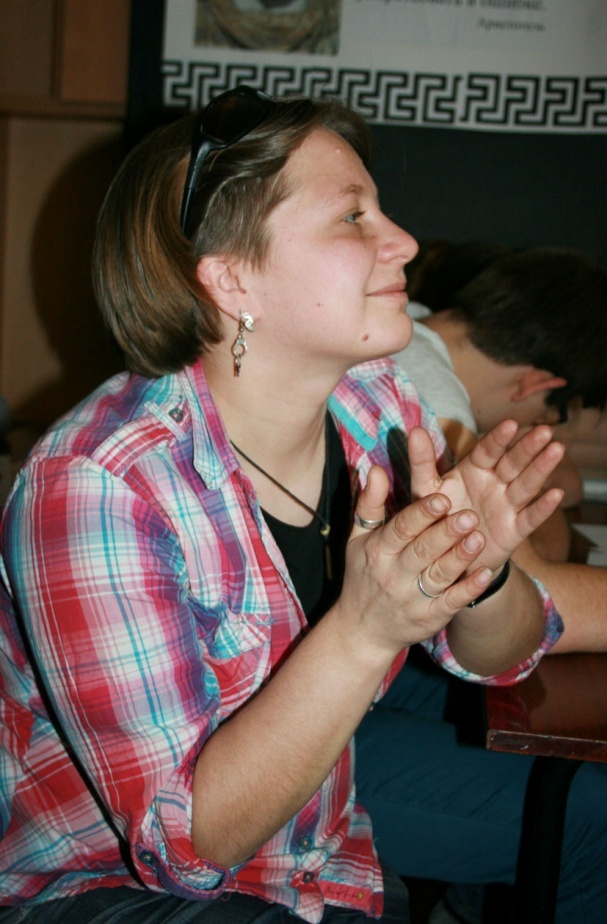 номинанты
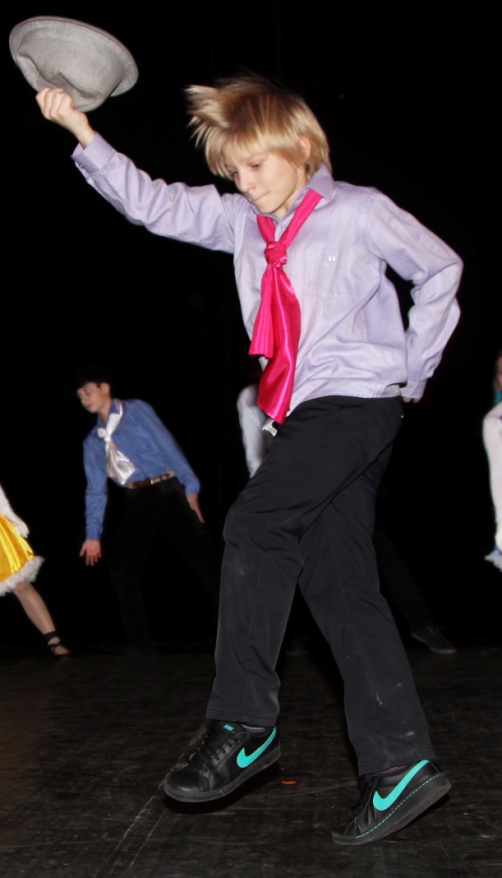 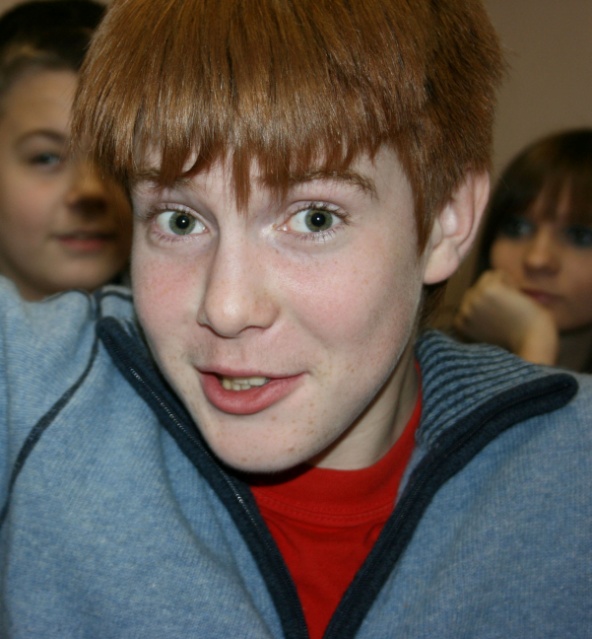 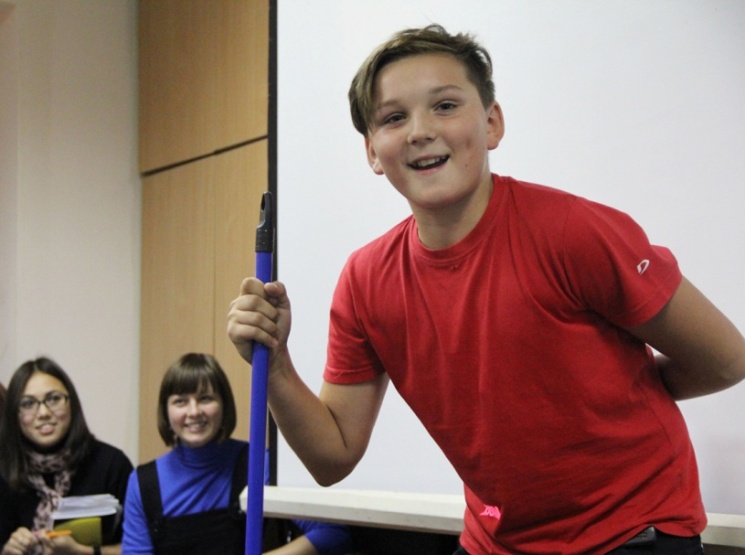 Осеева Юлия
Ковалев Александр
Трунов Роман
Нагорняк Александр
САМЫЙ   ГРОМКИЙ
ПОБЕДИТЕЛЬ
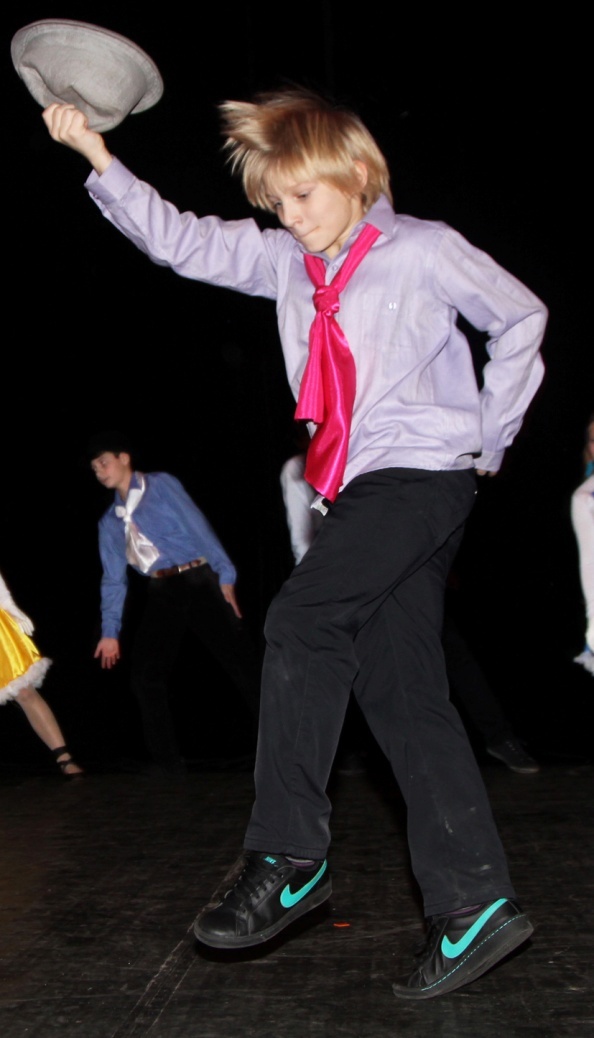 ТРУНОВ РОМАН
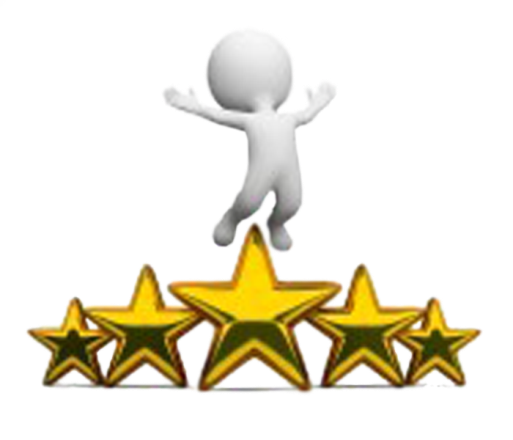 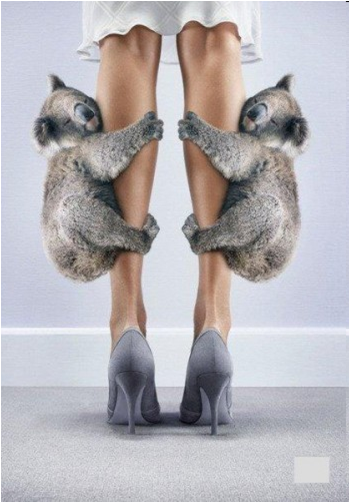 САМЫЕ ДЛИННЫЕ НОГИ
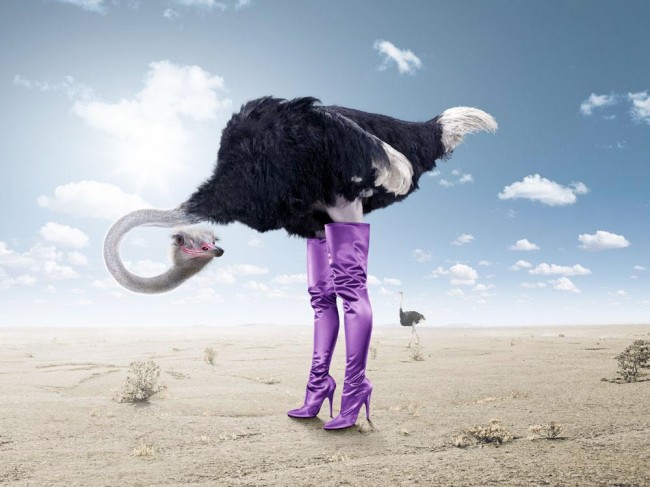 САМЫЕ ДЛИННЫЕ НОГИ
номинанты
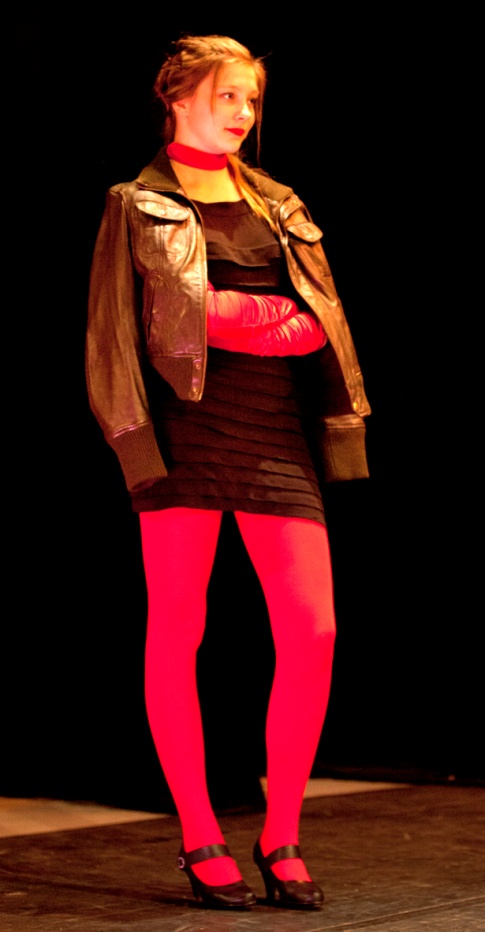 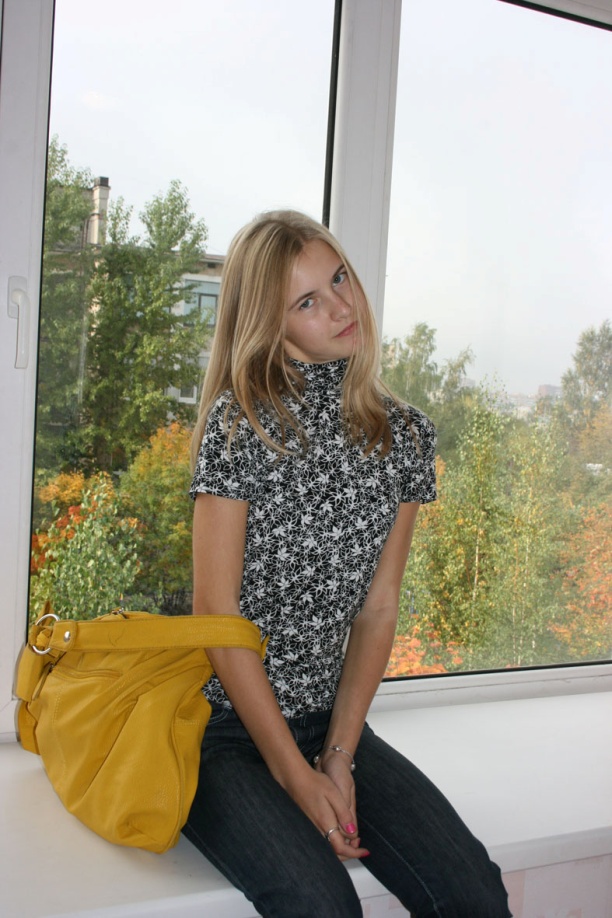 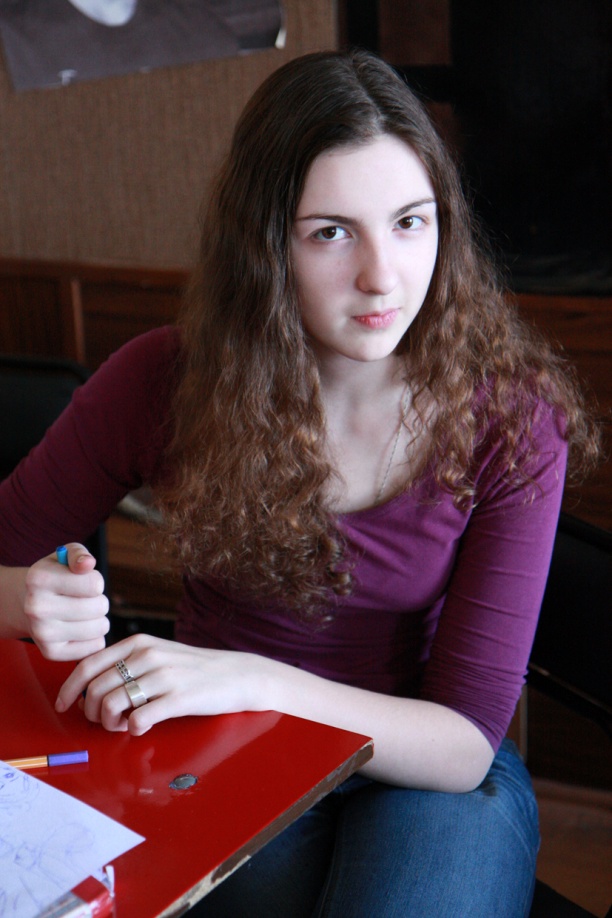 Салькова Анна
Кутейникова Мария
Хоменко Анастасия
САМЫЕ ДЛИННЫЕ НОГИ
ПОБЕДИТЕЛЬ
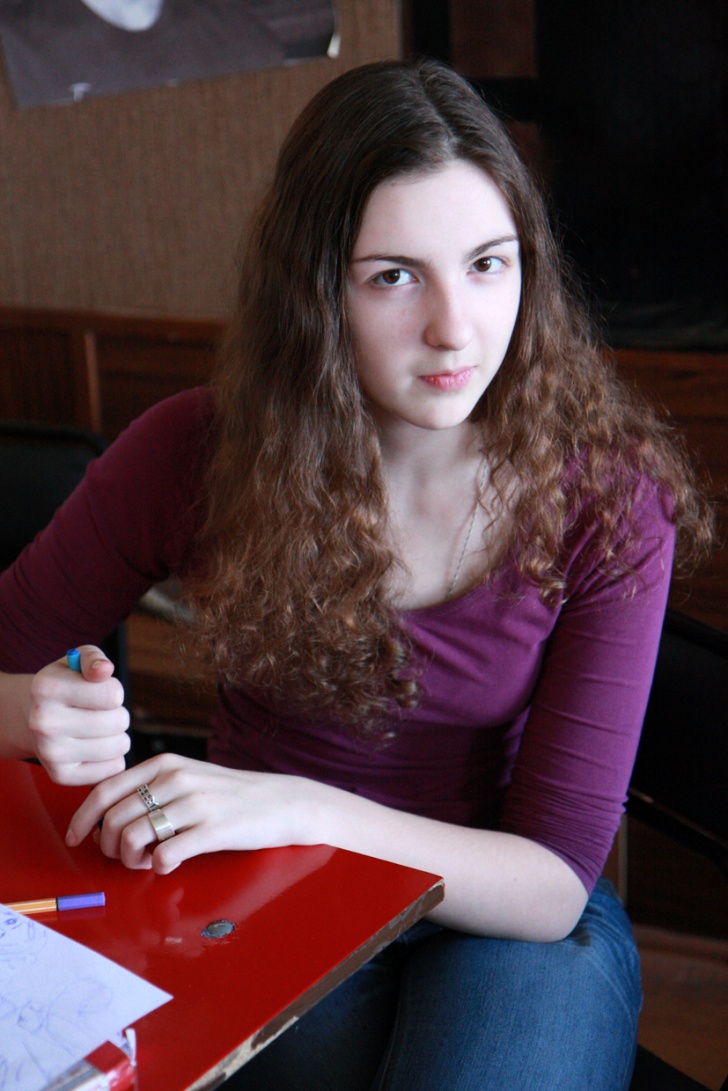 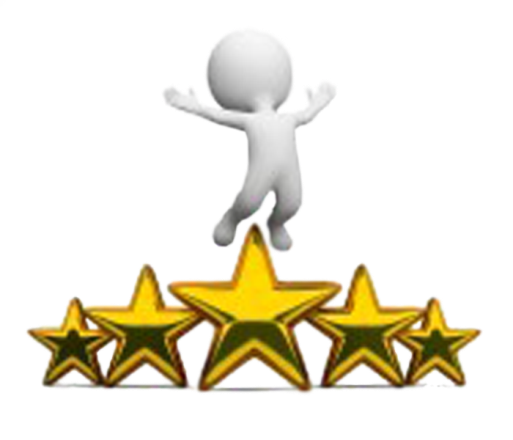 САЛЬКОВА   АННА
САМЫЕ БЫСТРЫЕ НОГИ
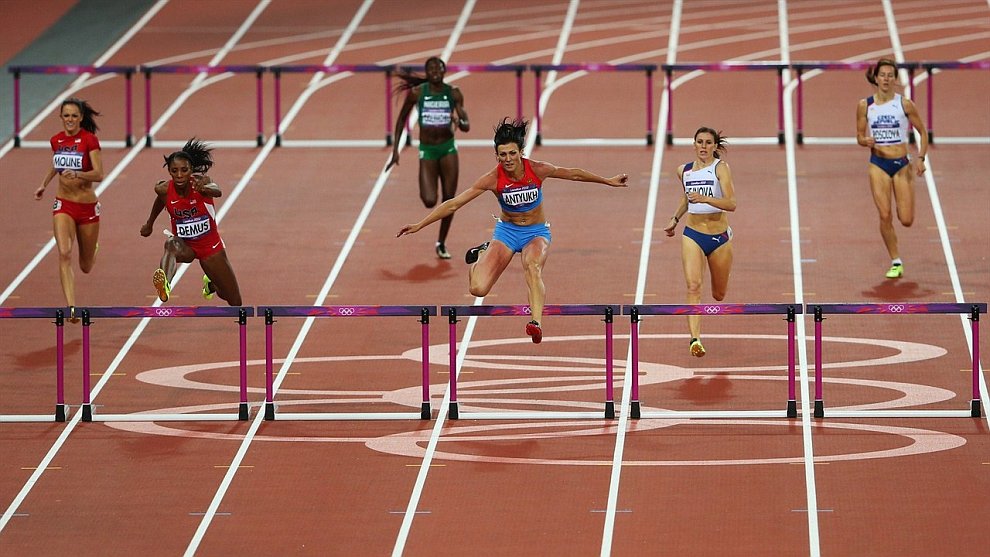 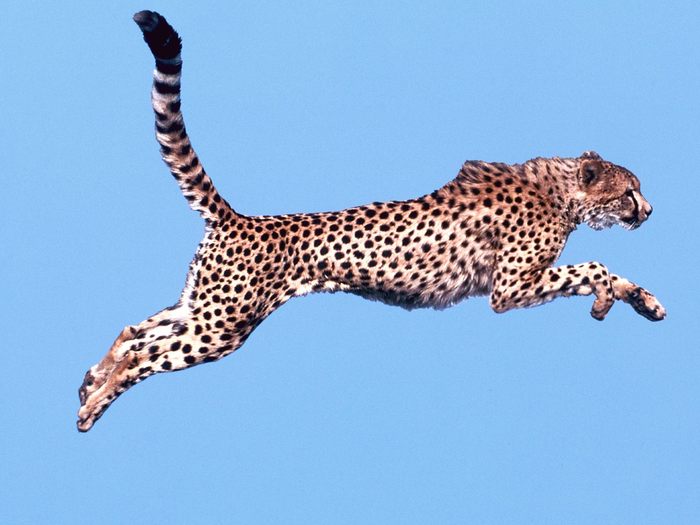 САМЫЕ БЫСТРЫЕ НОГИ
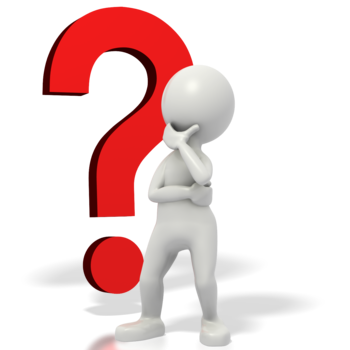 САМЫЕ БЫСТРЫЕ НОГИ
ПОБЕДИТЕЛЬ
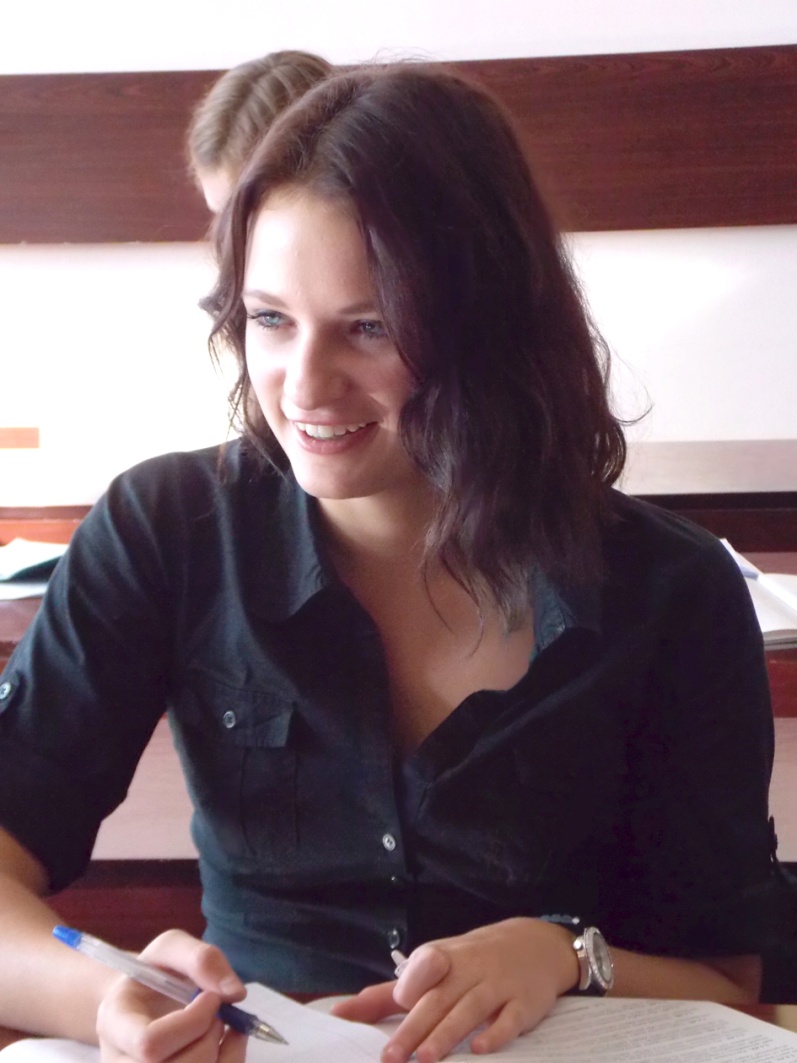 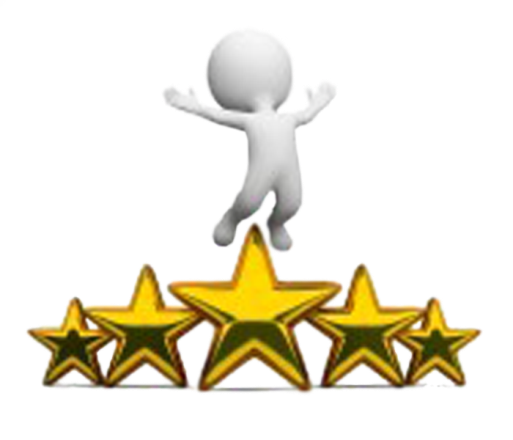 ПОДЗИГУН  АЛЕНА
МИСС ОБАЯНИЕ
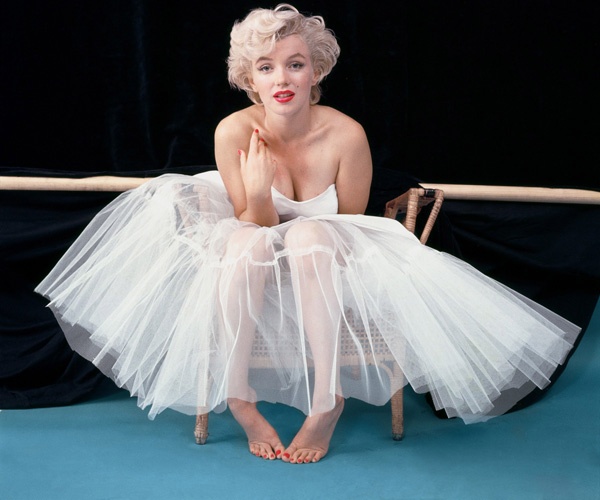 МИСС ОБАЯНИЕ
номинанты
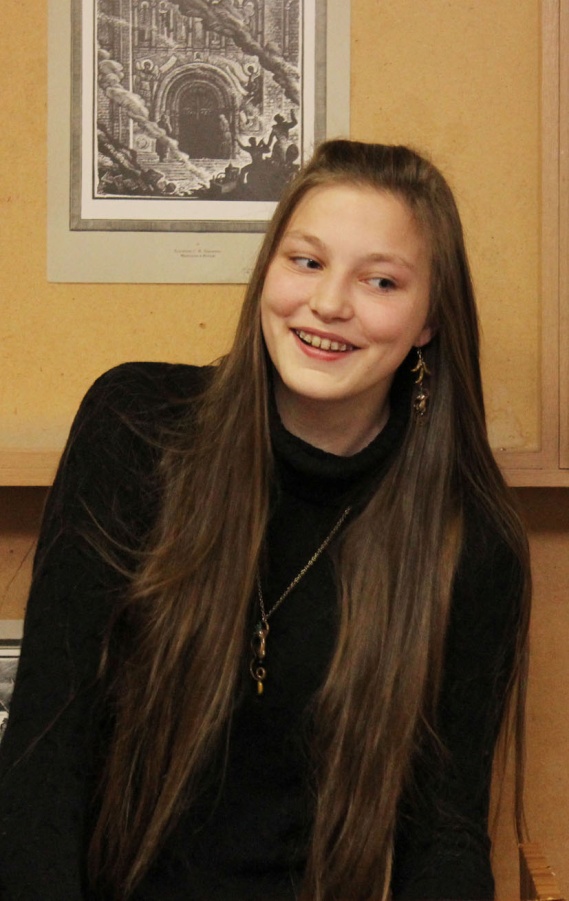 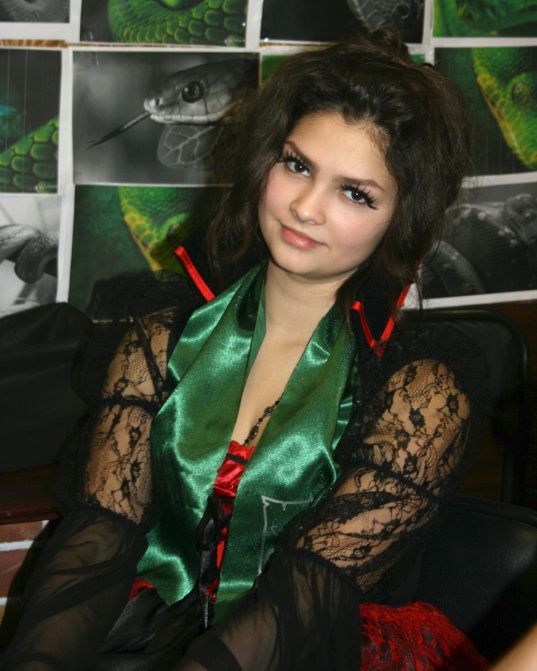 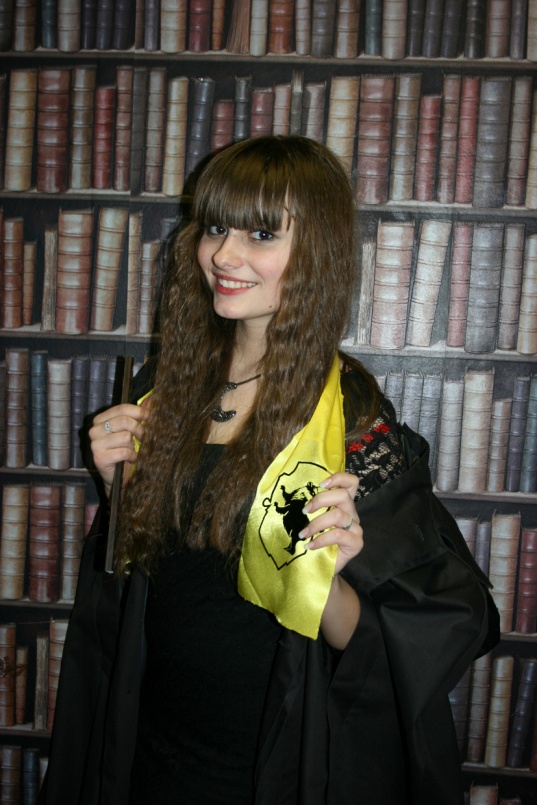 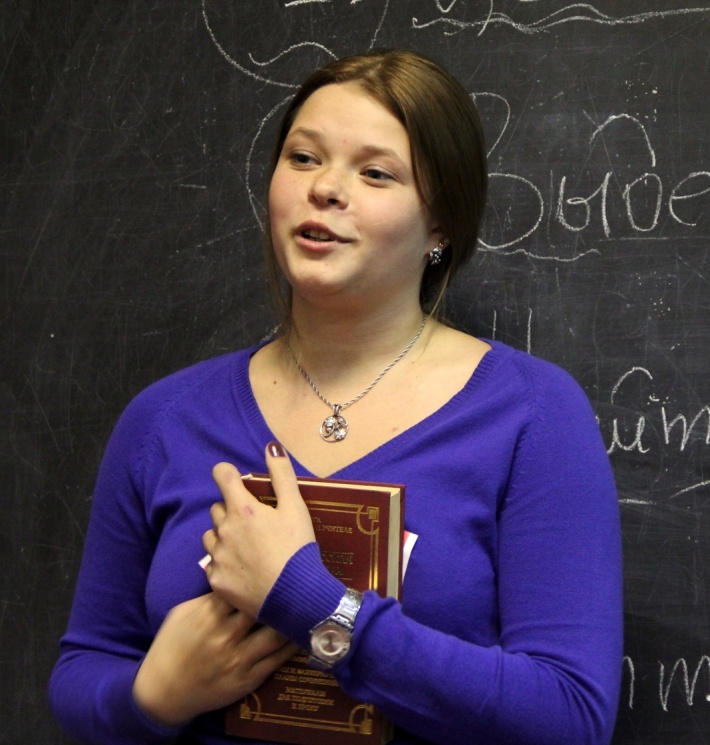 Ильина  Вера
Хоменко  Анастасия
Рощупкина Елена
Карпова Маргарита
МИСС ОБАЯНИЕ
ПОБЕДИТЕЛЬ
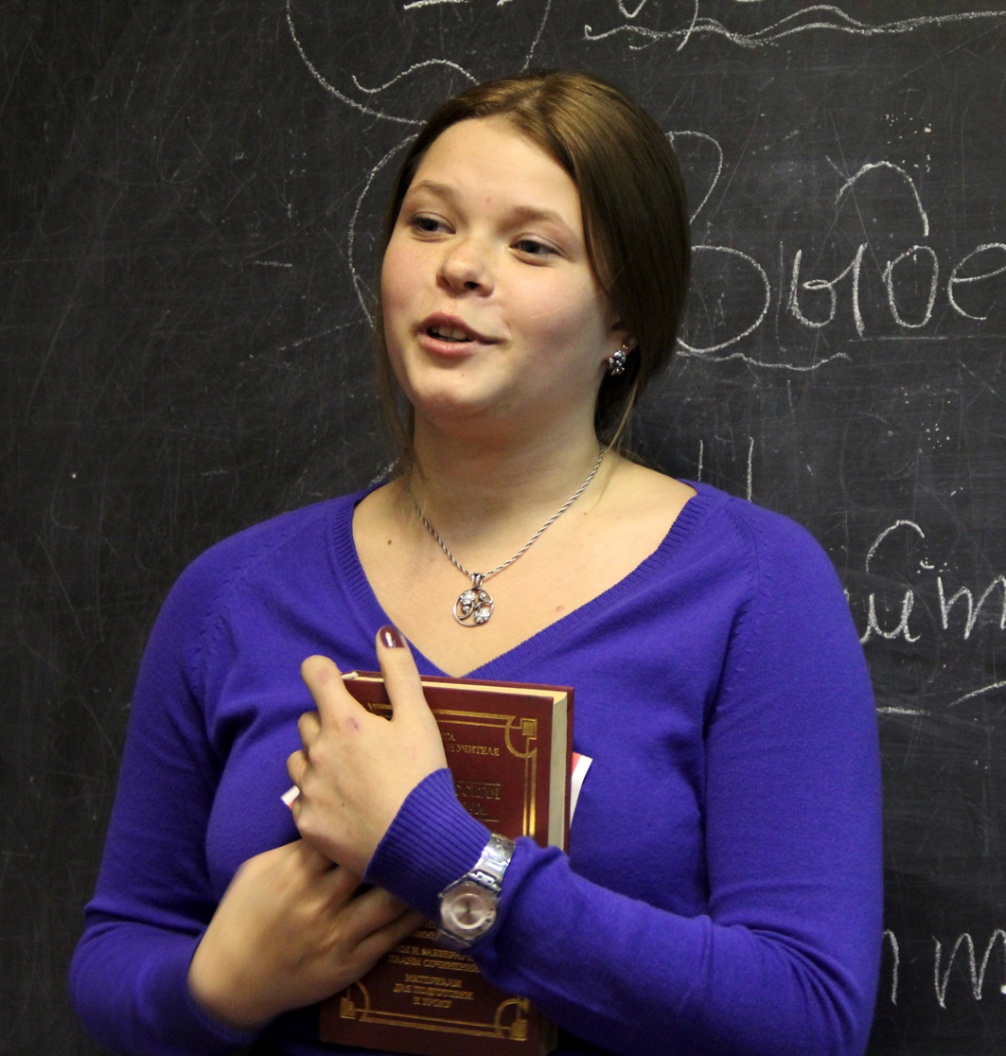 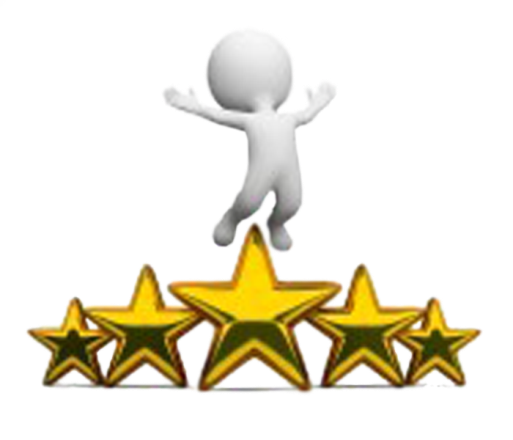 РОЩУПКИНА ЕЛЕНА
МИСТЕР МУЖСКОЕ ОБАЯНИЕ
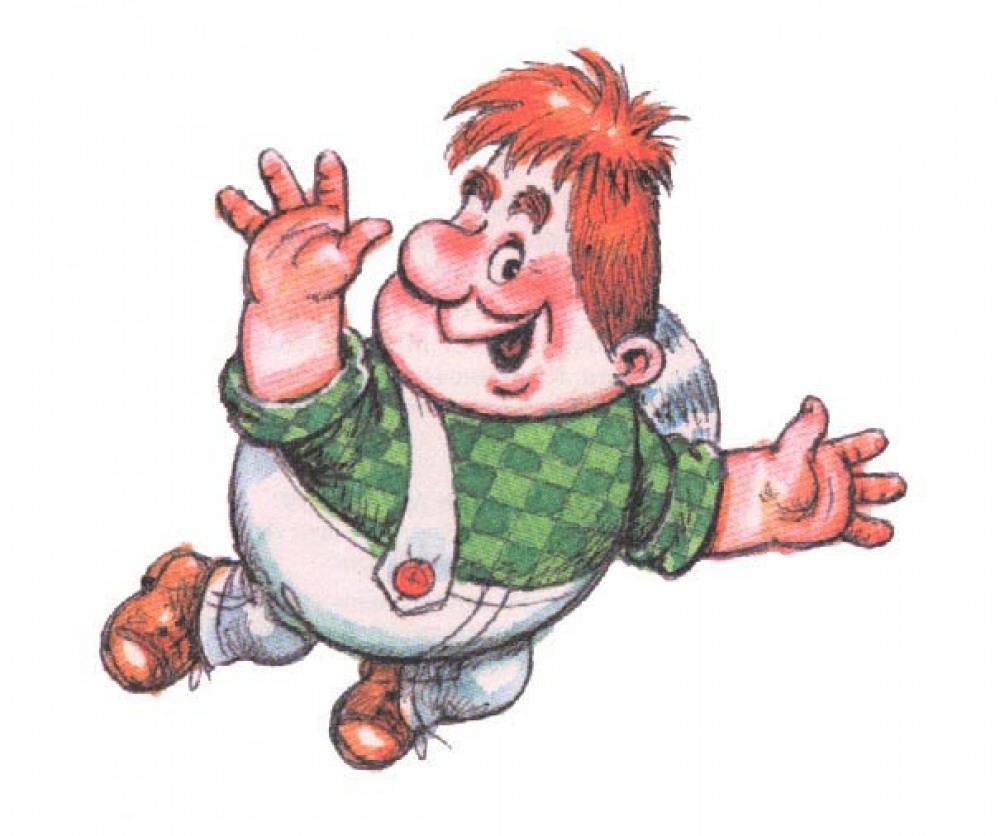 МИСТЕР МУЖСКОЕ ОБАЯНИЕ
номинанты
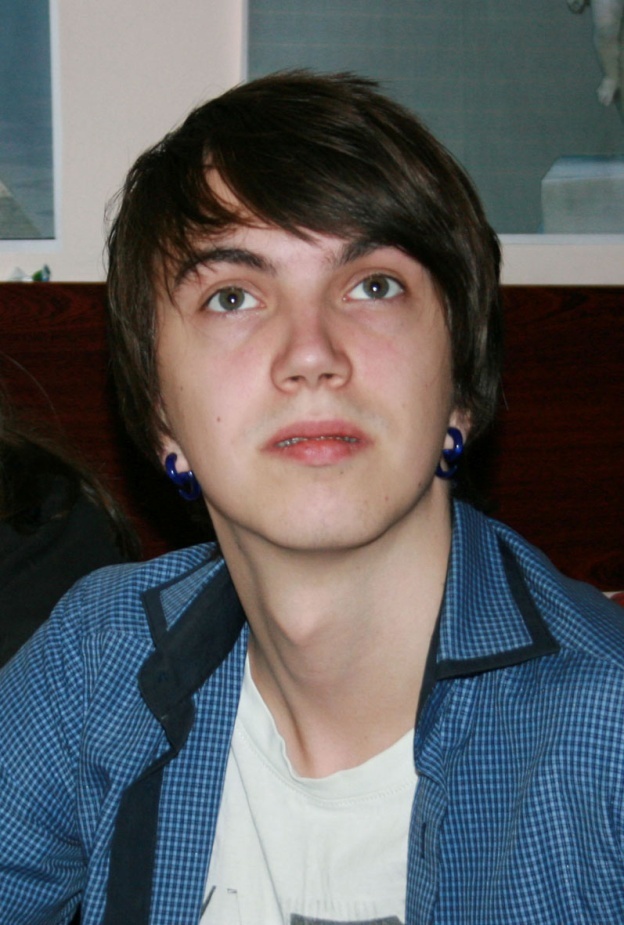 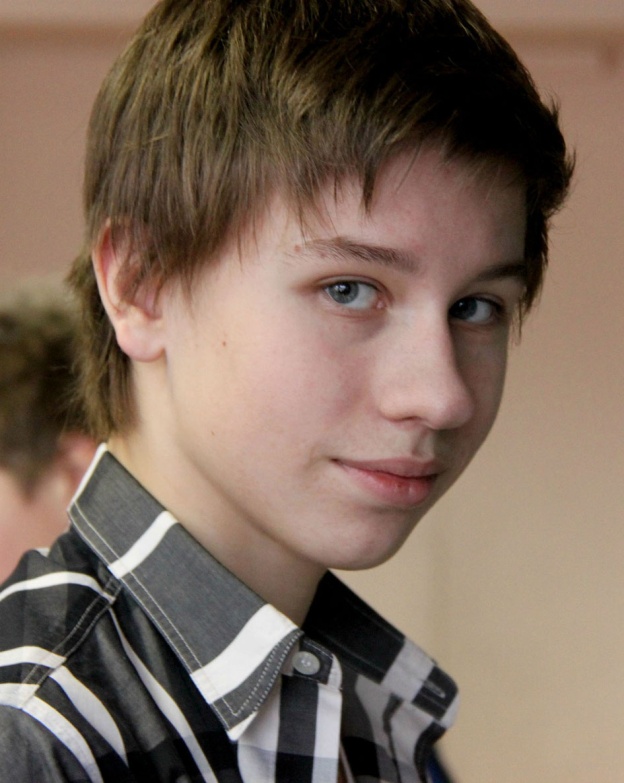 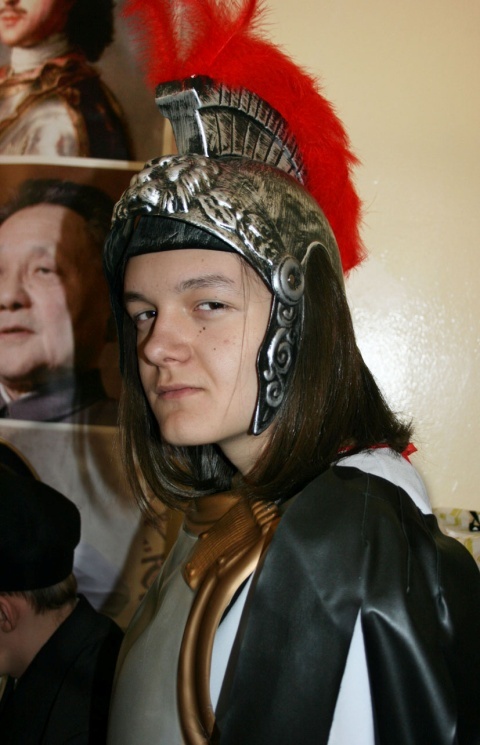 Сергеев Илья
Михайлов Александр
Белоусов Георгий
МИСТЕР МУЖСКОЕ ОБАЯНИЕ
ПОБЕДИТЕЛЬ
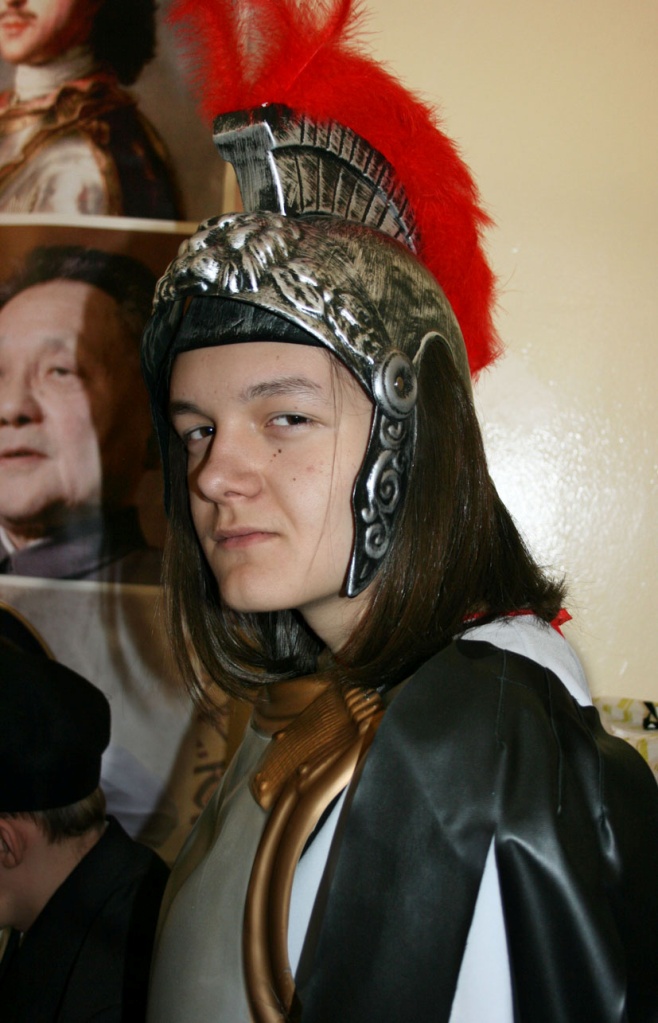 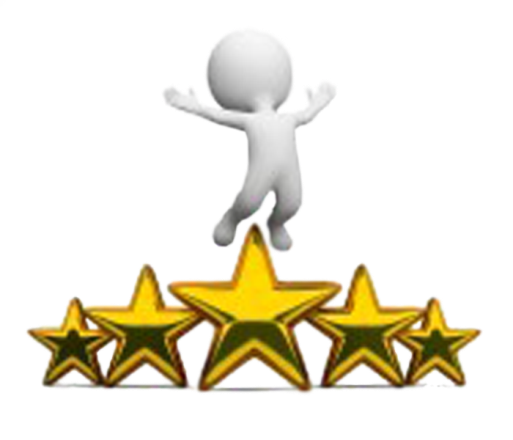 СЕРГЕЕВ  ИЛЬЯ
ДЖЕНТЛЬМЕН ГОДА
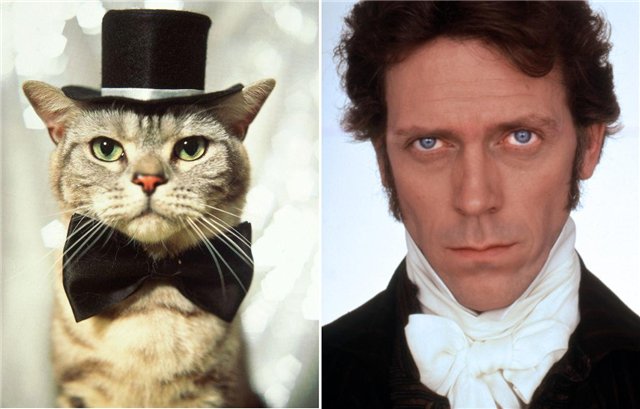 ДЖЕНТЛЬМЕН ГОДА
номинанты
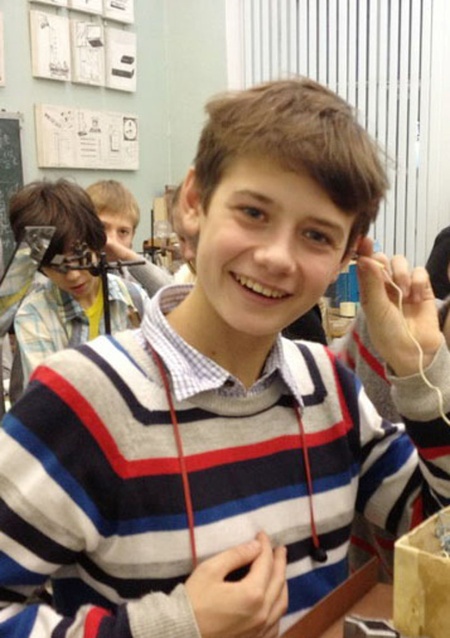 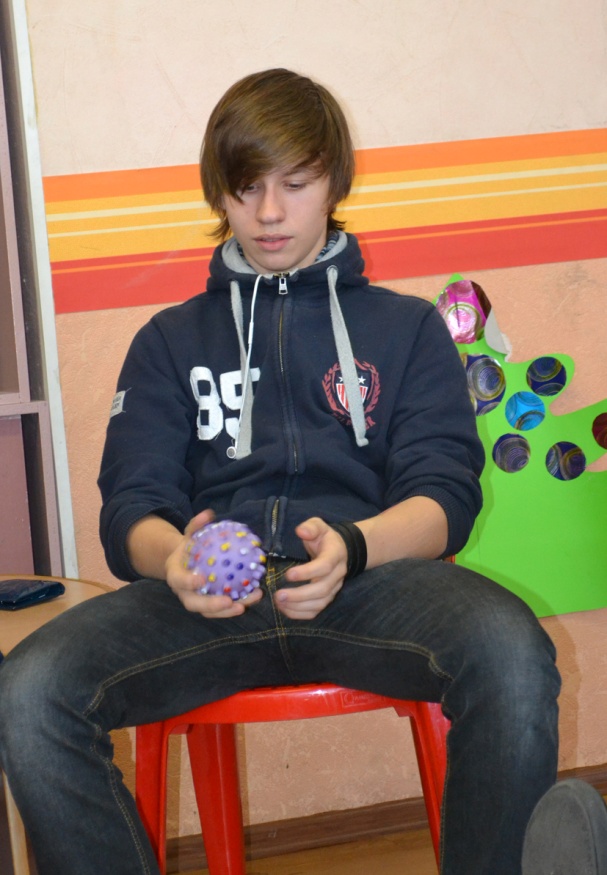 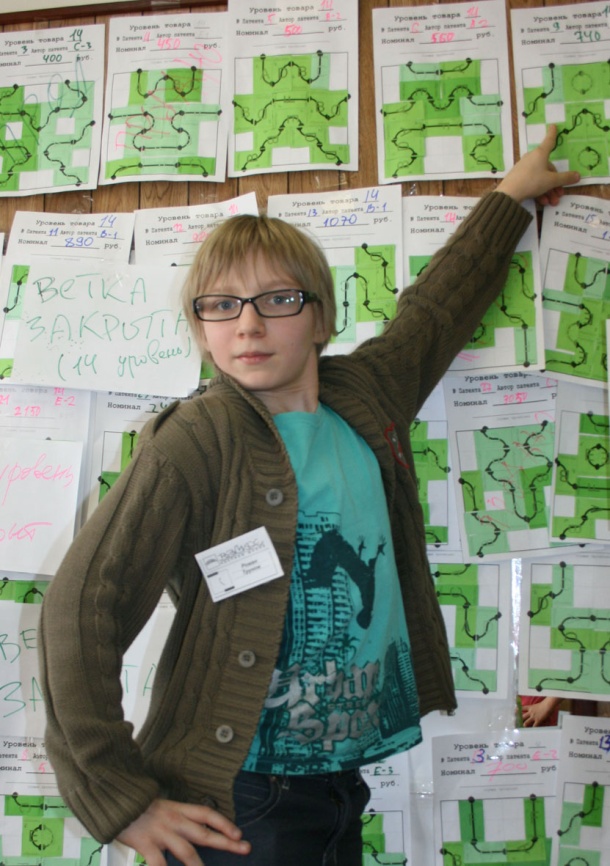 Андреев Илья
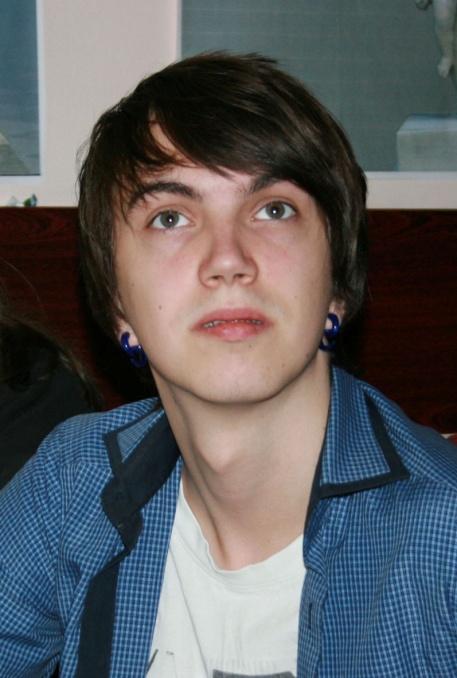 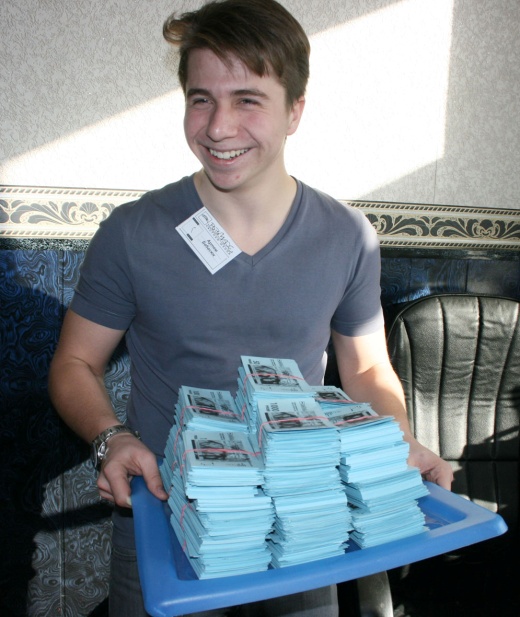 Белоусов Георгий
Михайлов Александр
Бабасюк Артем
Трунов Роман
ДЖЕНТЛЬМЕН ГОДА
ПОБЕДИТЕЛЬ
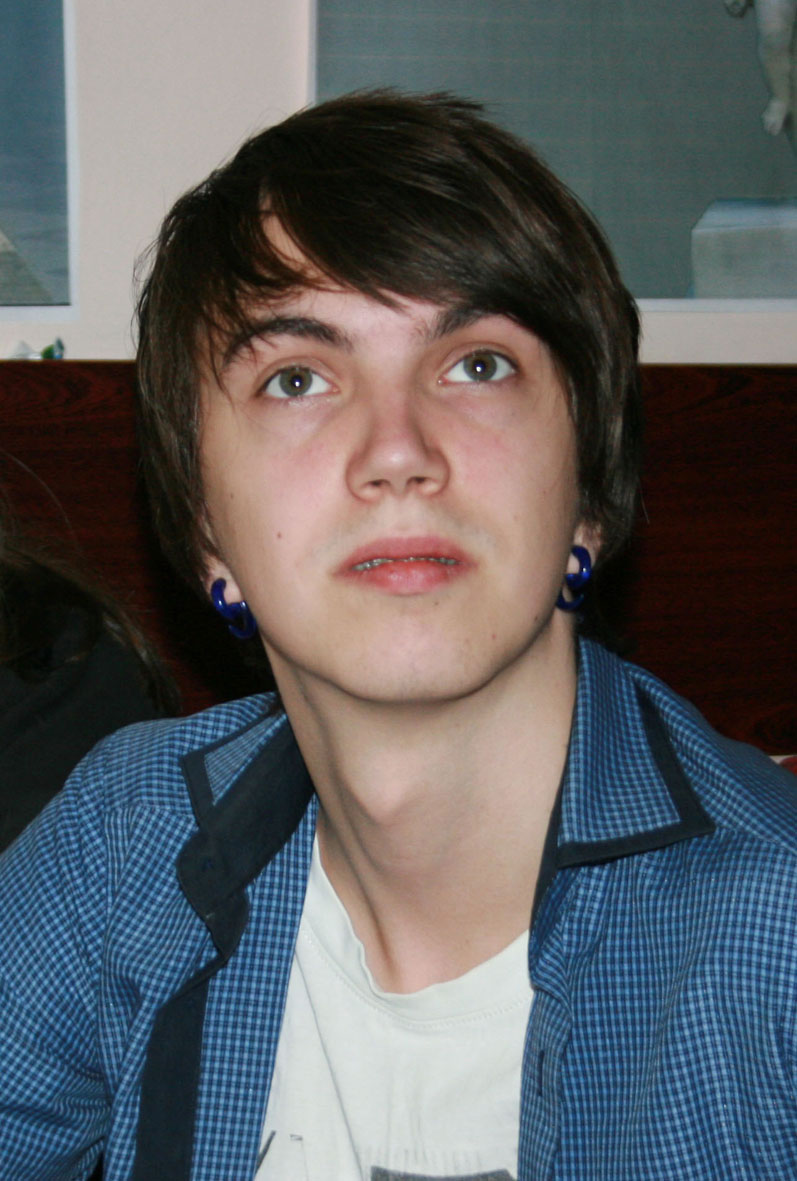 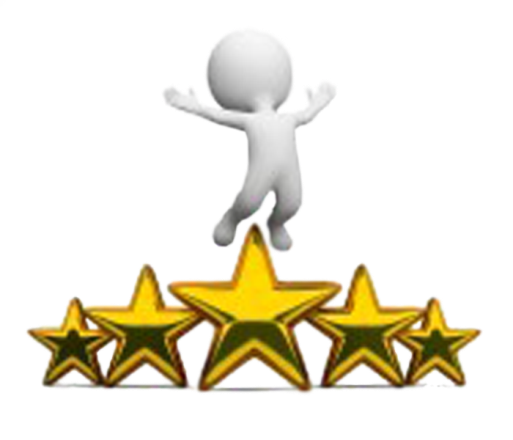 МИХАЙЛОВ АЛЕКСАНДР
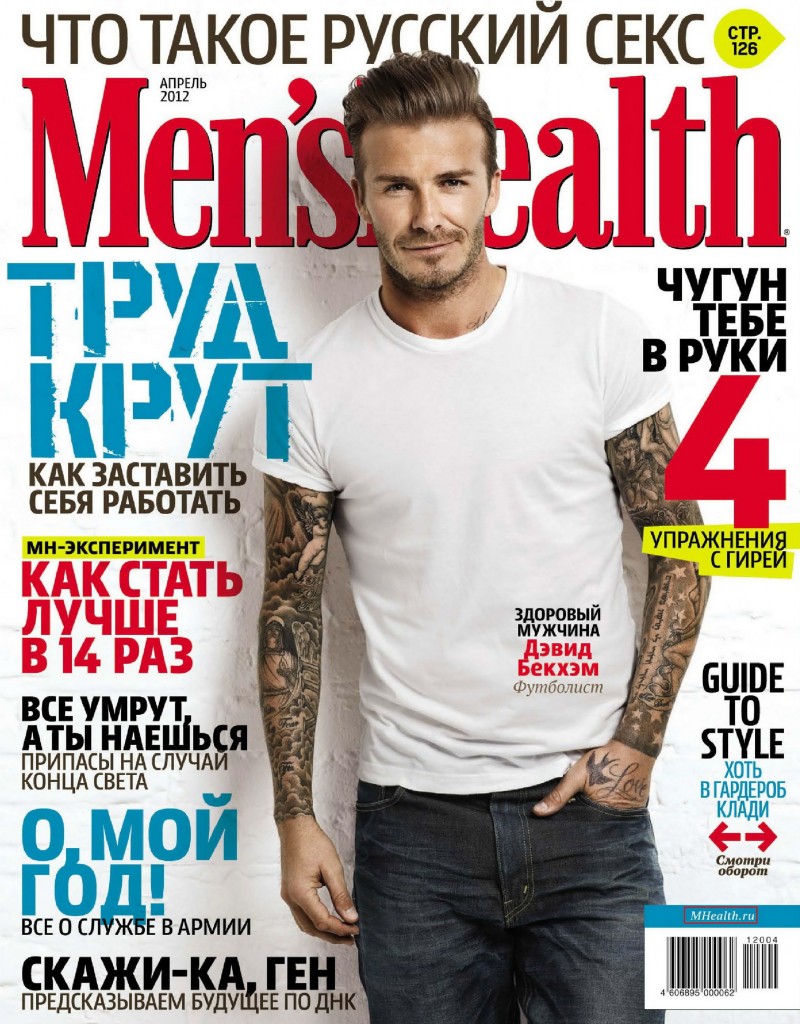 СЕКС СИМВОЛ
СЕКС СИМВОЛ
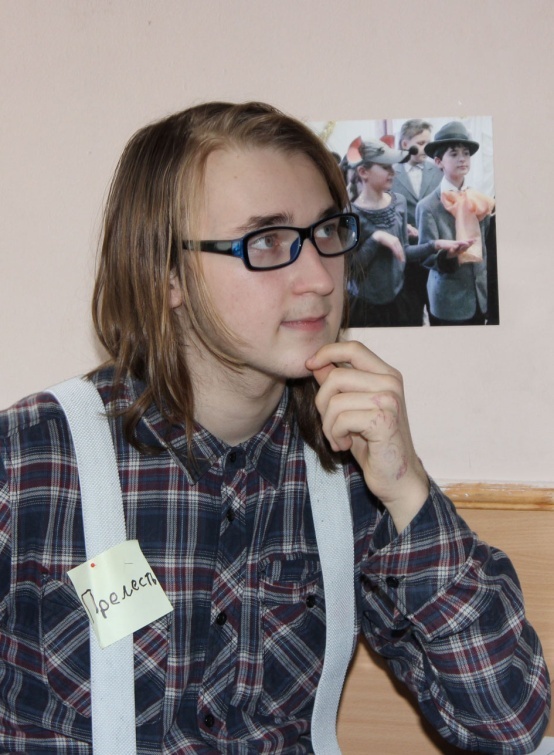 номинанты
Ланцевич Давид
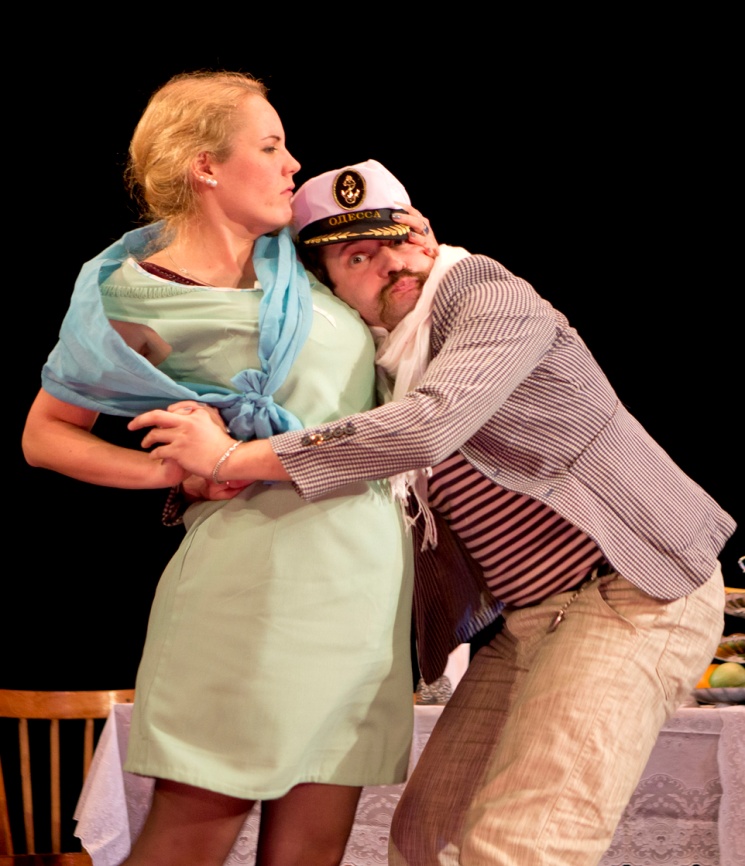 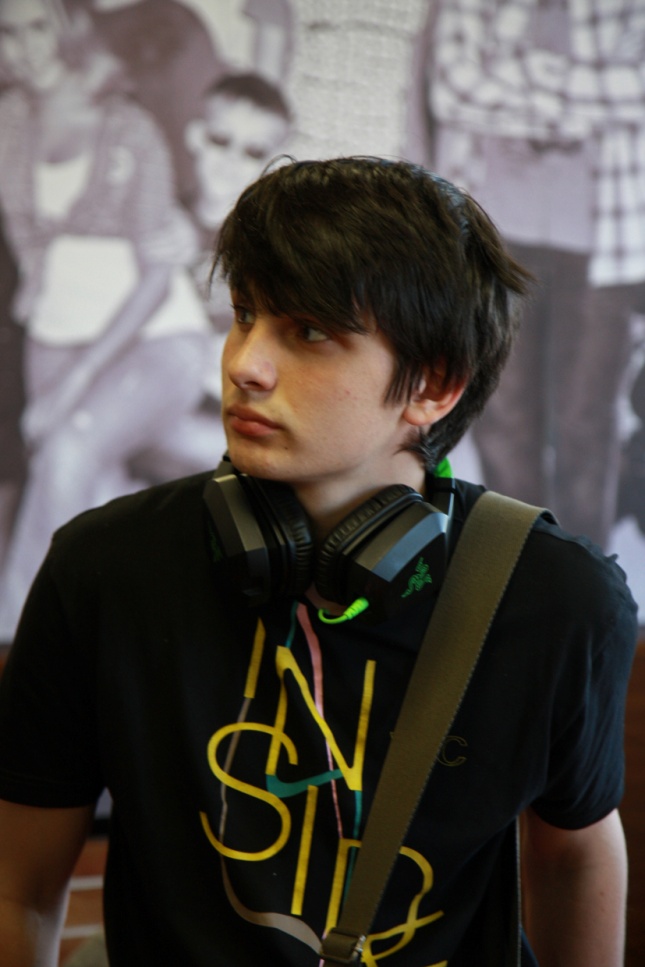 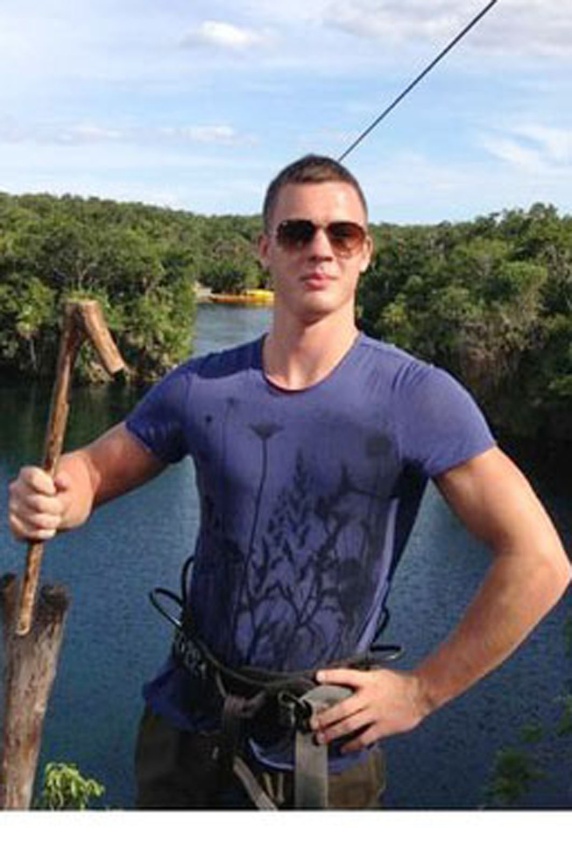 Самышкин  Елпидифор
Гончаров Максим
Шевчук Кирилл
СЕКС СИМВОЛ
ПОБЕДИТЕЛЬ
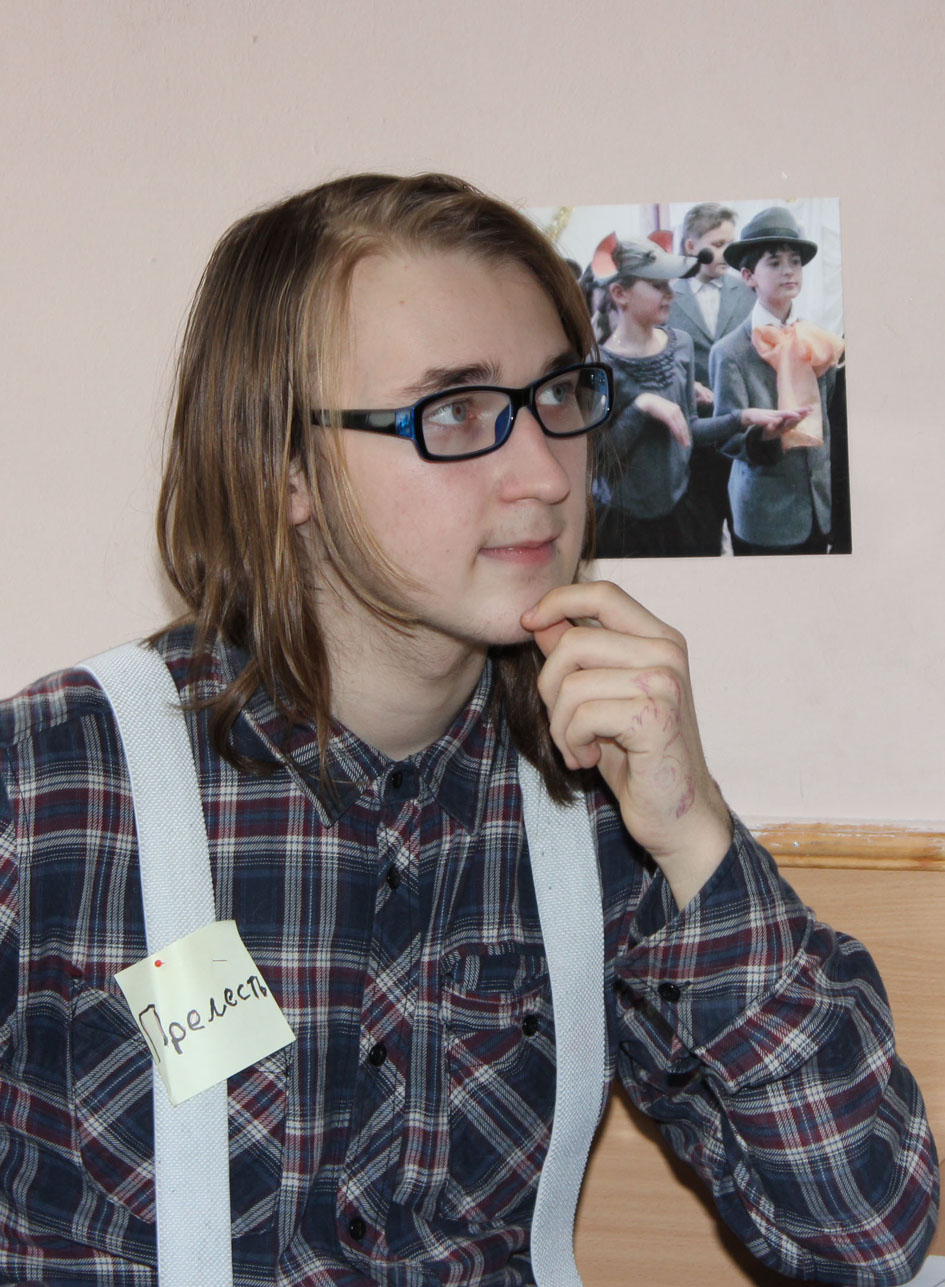 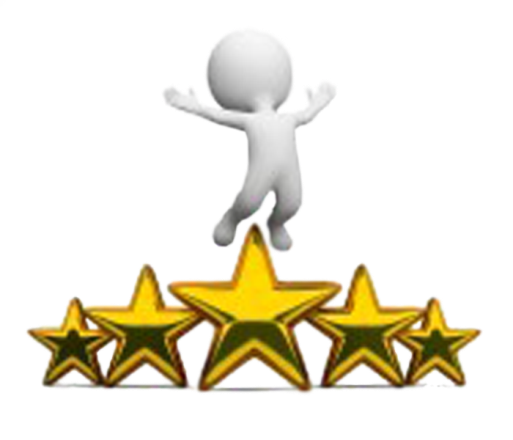 ЛАНЦЕВИЧ  ДАВИД
МИСС ШАРМ
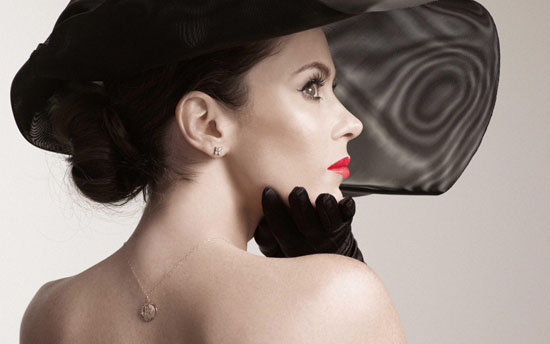 МИСС ШАРМ
номинанты
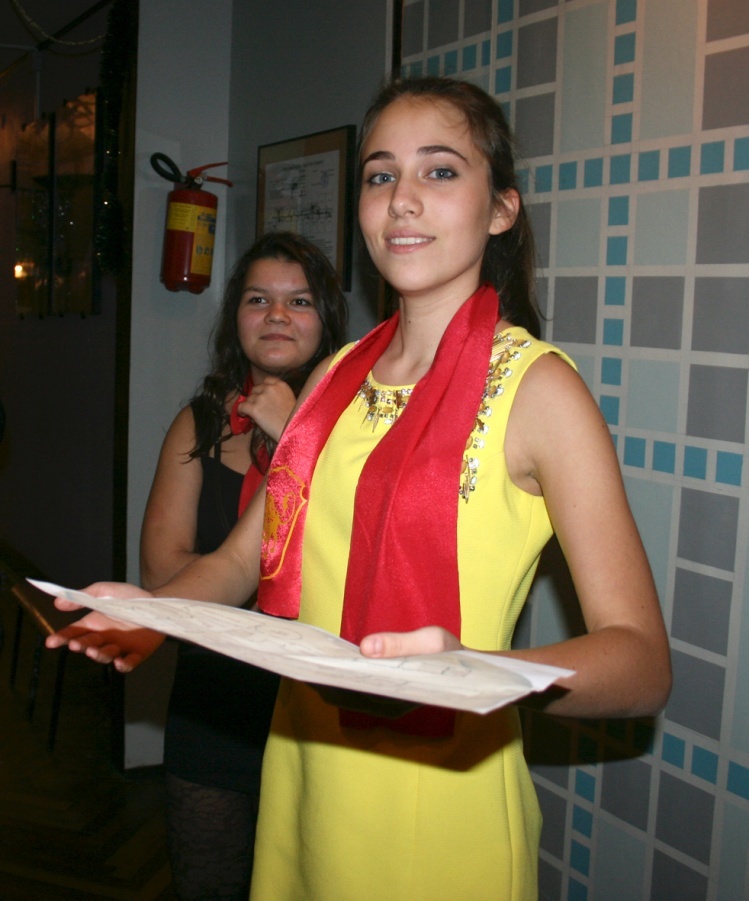 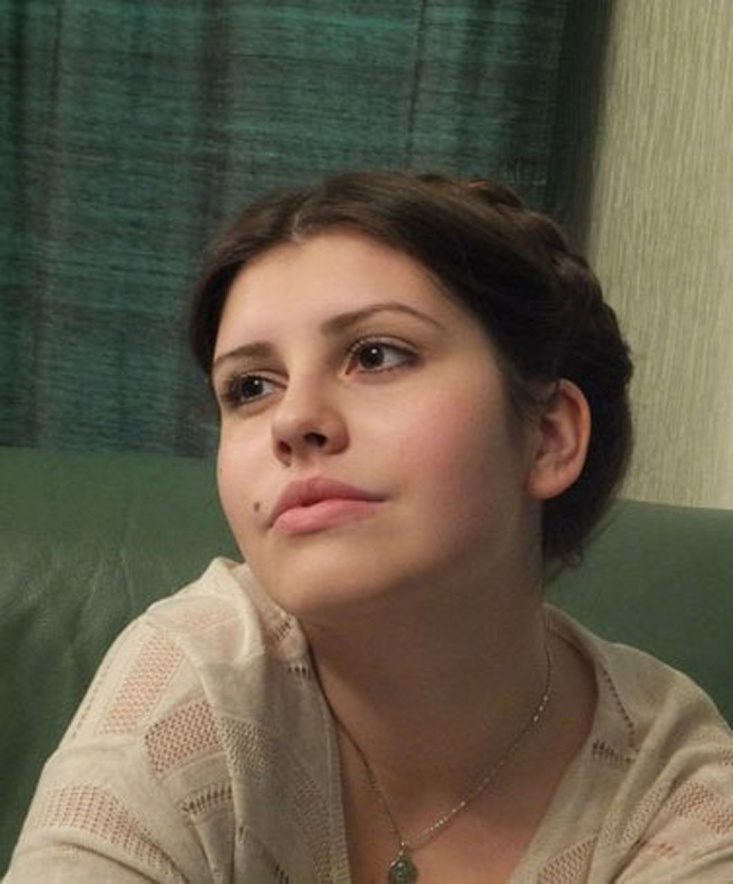 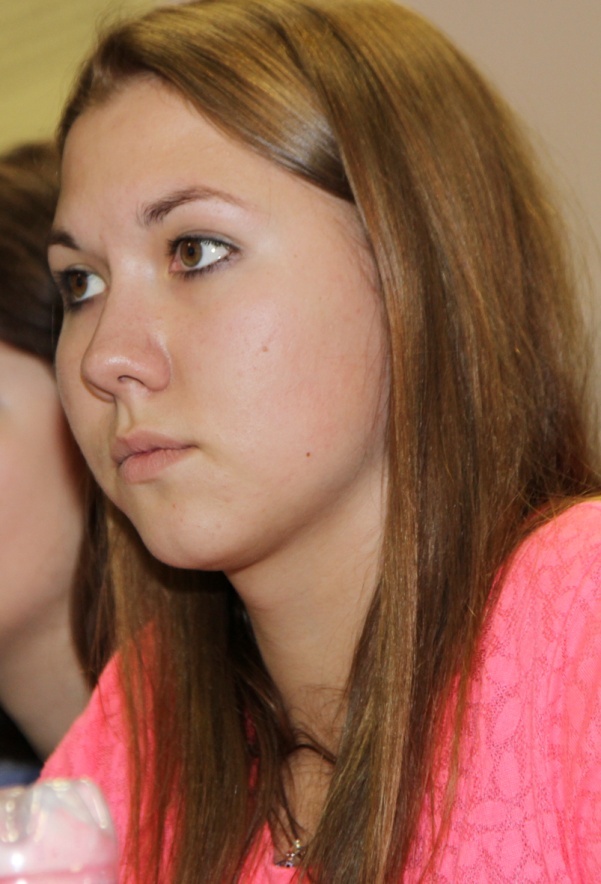 Гнесина Мария
Трубицина Алена
Бровина Варвара
МИСС ШАРМ
ПОБЕДИТЕЛЬ
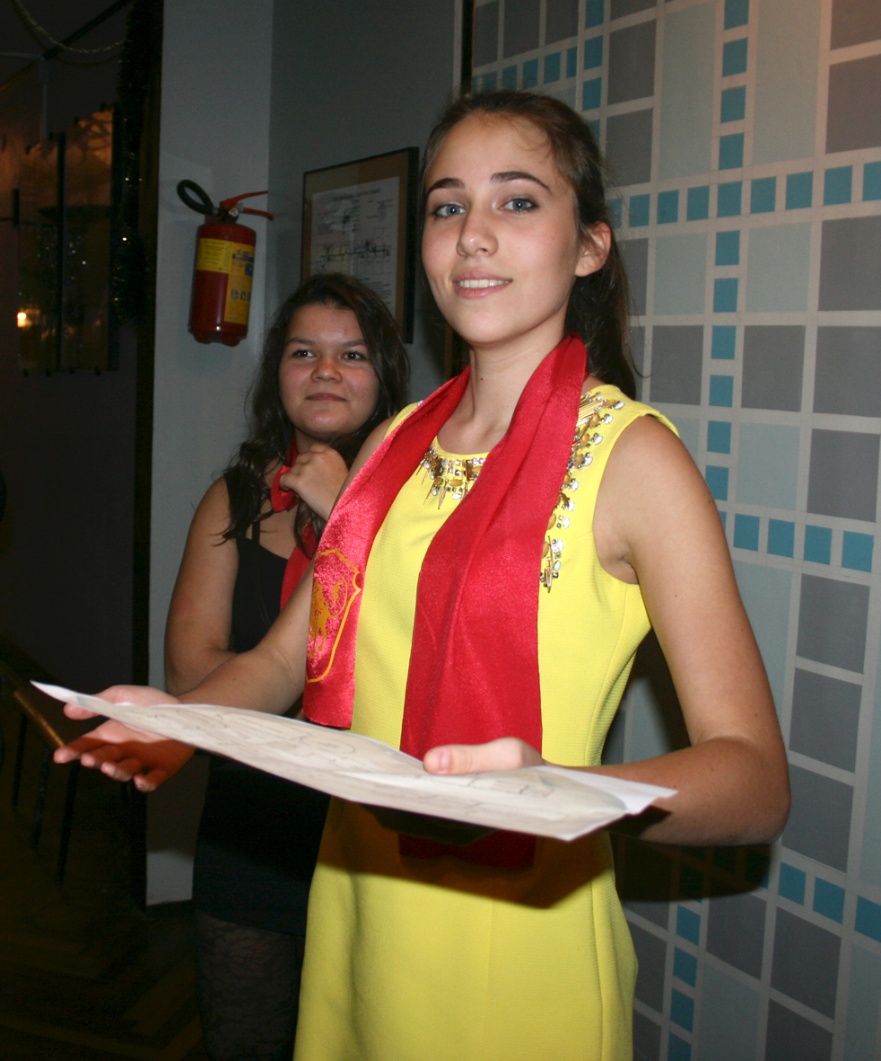 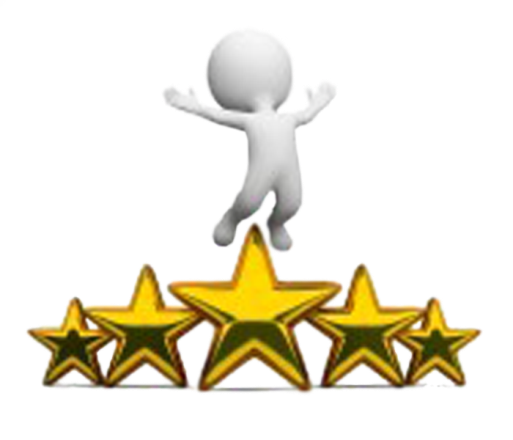 ГНЕСИНА  МАРИЯ
САМЫЙ ХАРИЗМАТИЧНЫЙ
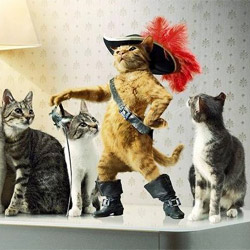 САМЫЙ ХАРИЗМАТИЧНЫЙ
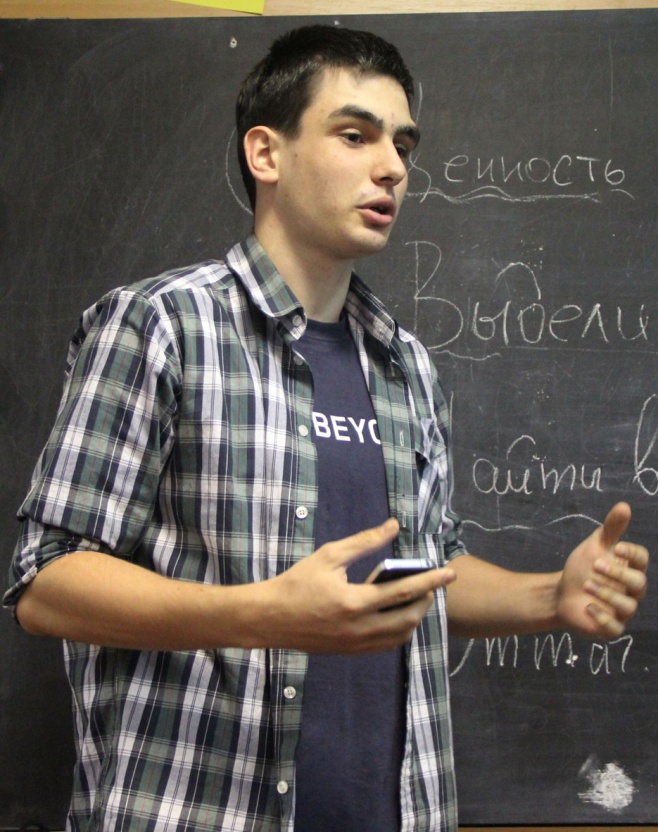 номинанты
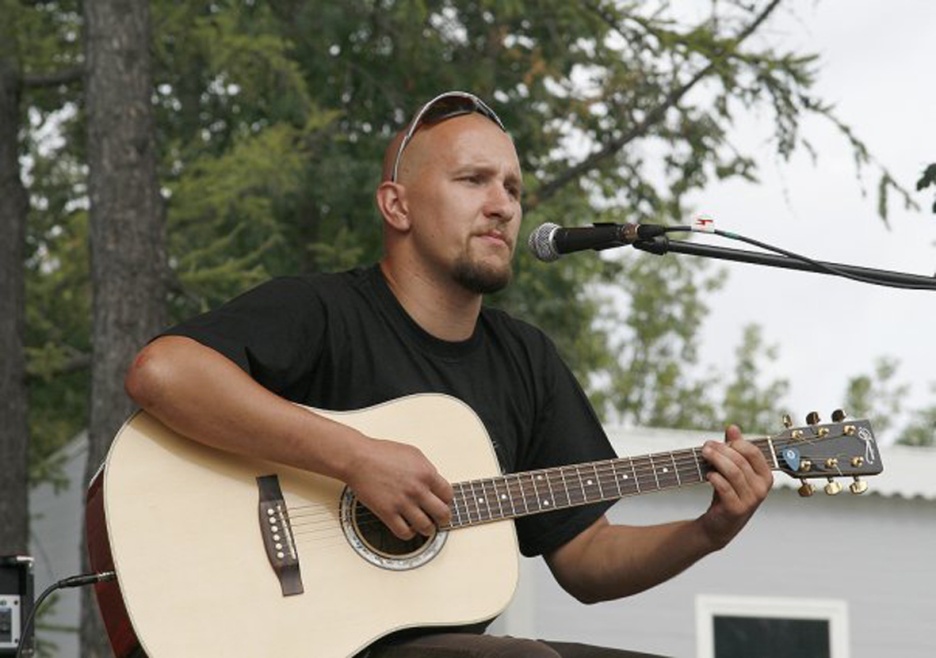 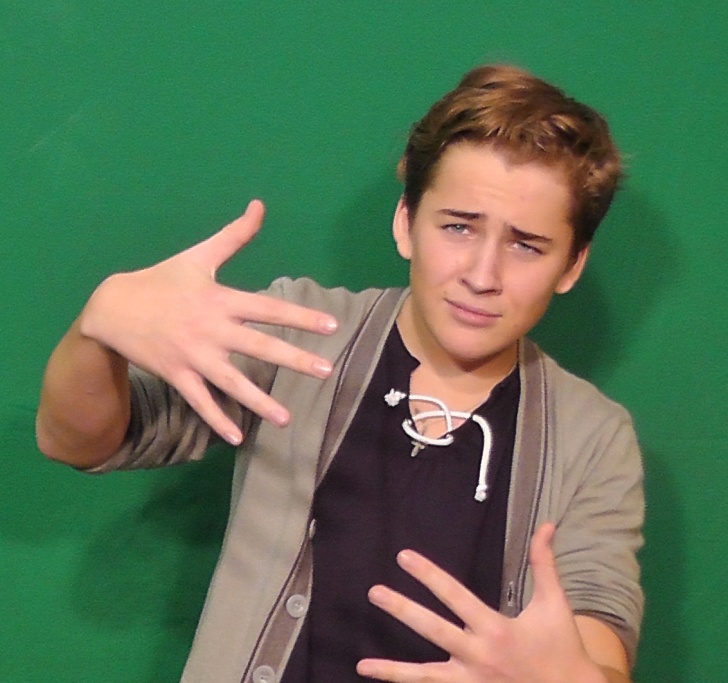 Гончаров Максим
Глеб Годун
Касьяненко Никита
САМЫЙ ХАРИЗМАТИЧНЫЙ
ПОБЕДИТЕЛЬ
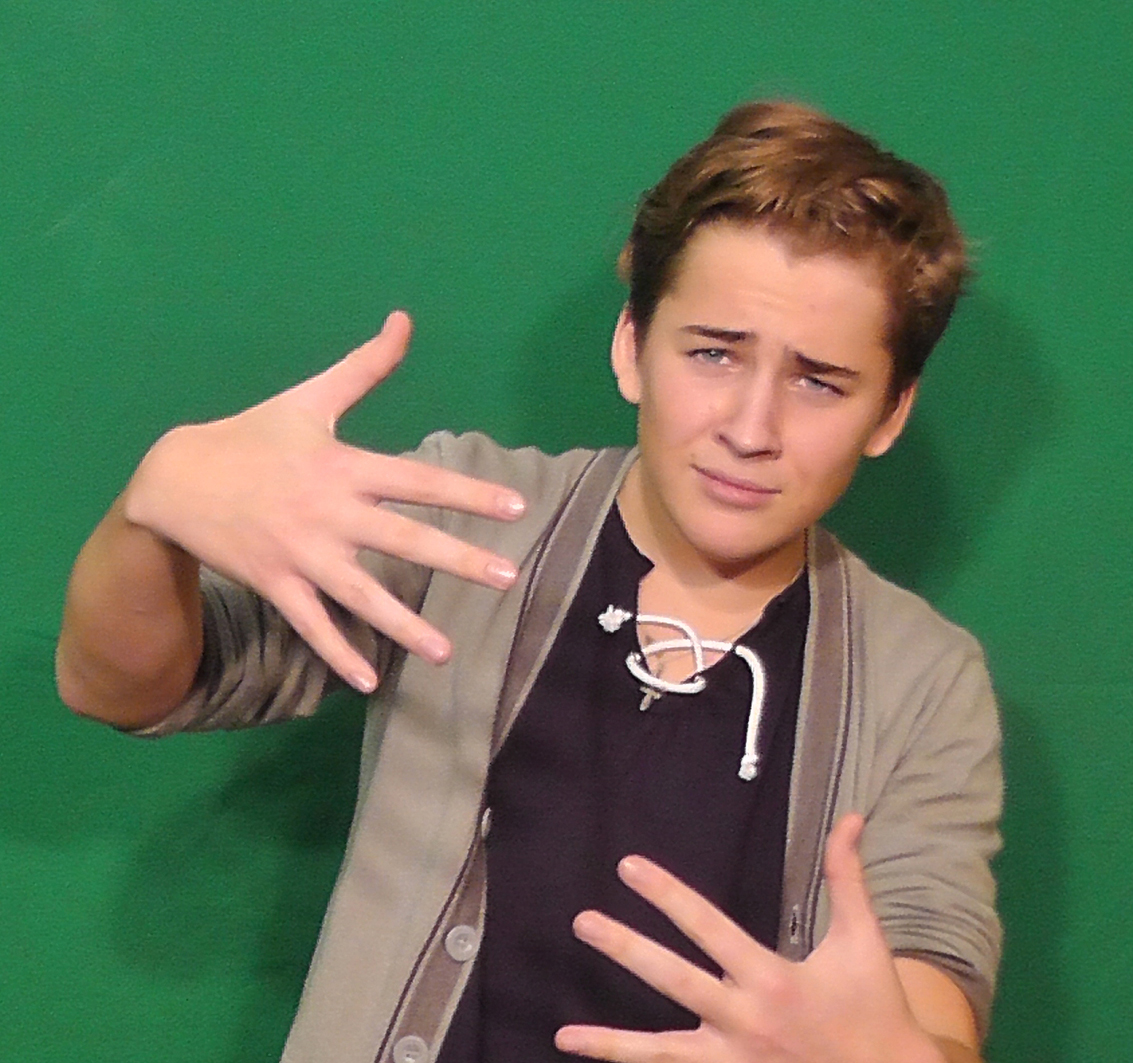 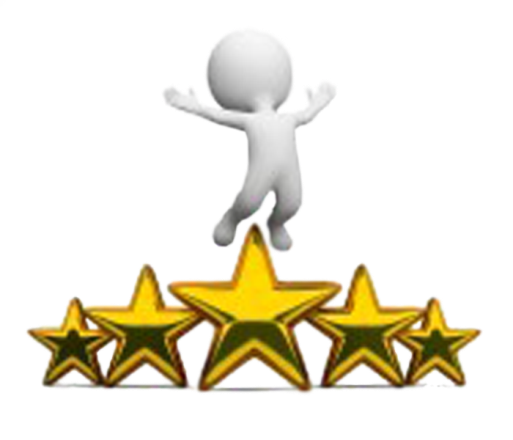 КАСЬЯНЕНКО НИКИТА
ИНТЕРЕСНЫЙ «КАДР»
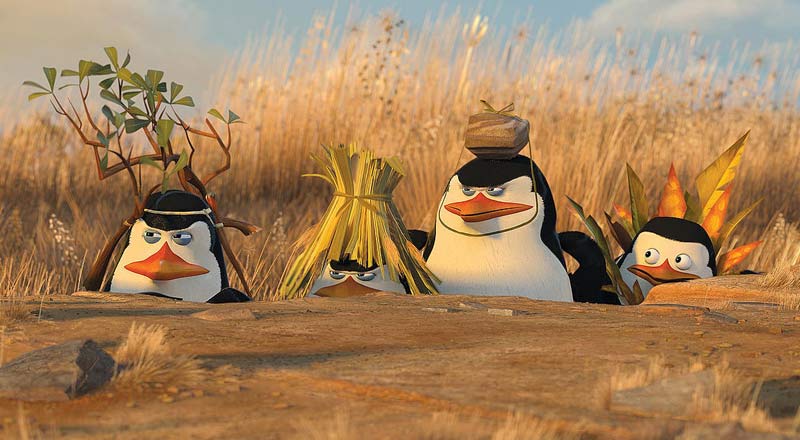 ИНТЕРЕСНЫЙ «КАДР»
номинанты
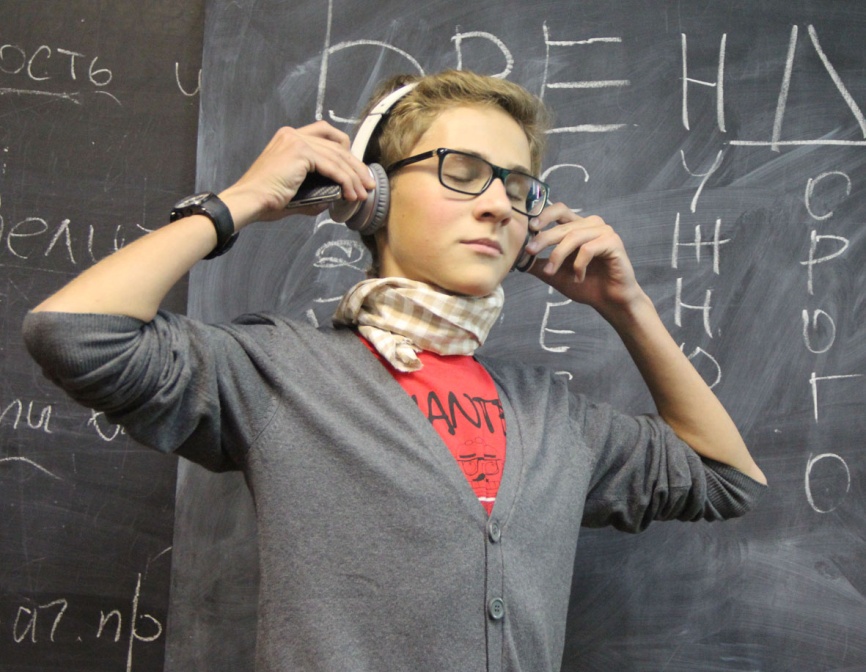 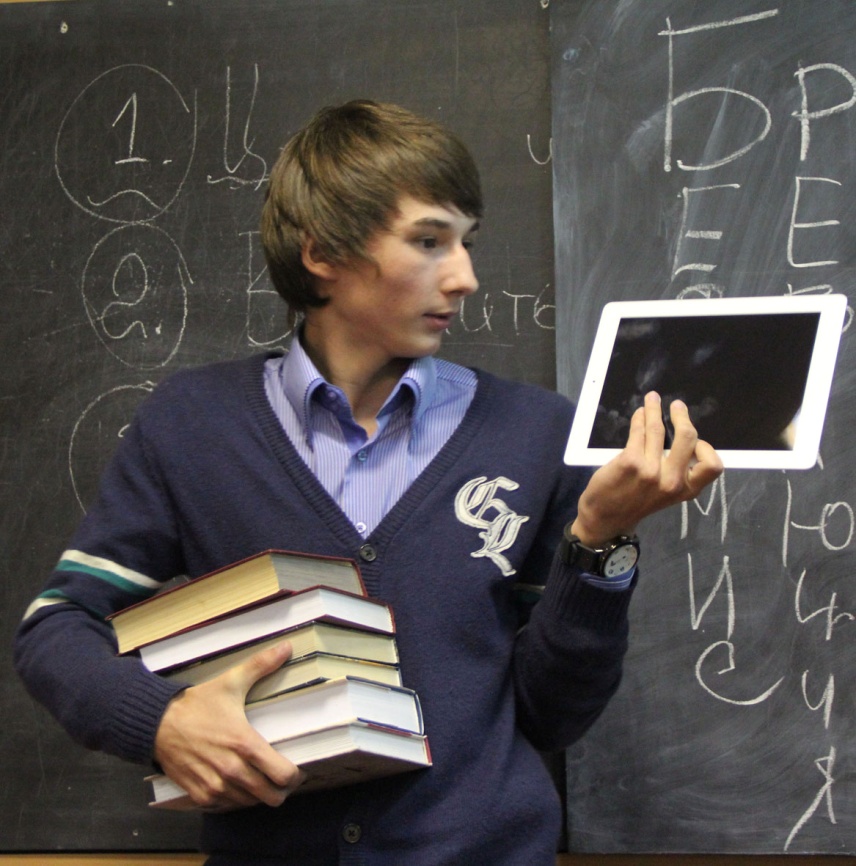 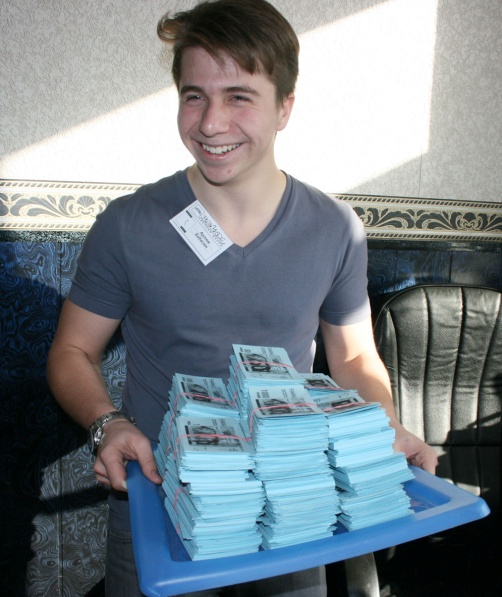 Фурман Евгений
Бабасюк Артем
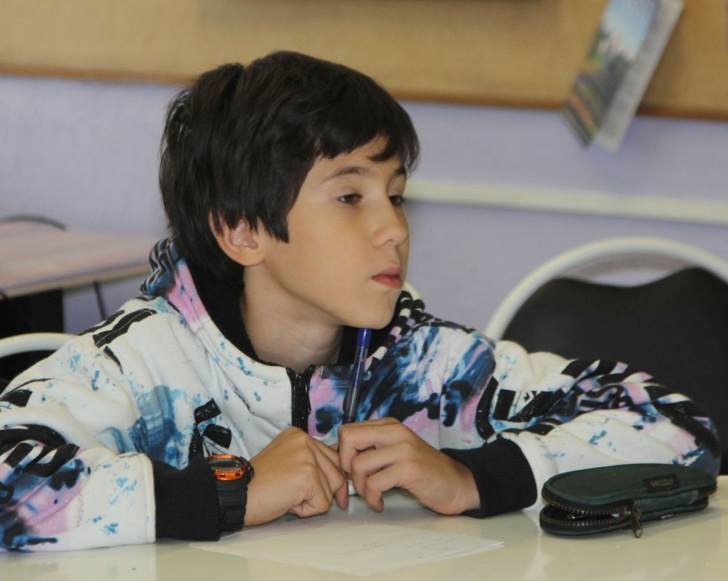 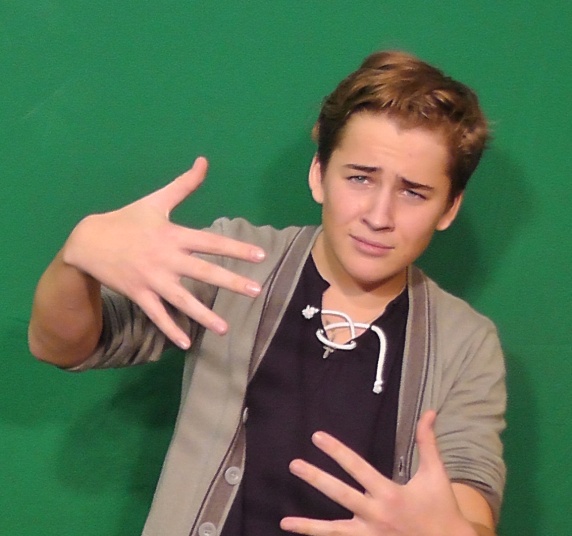 Хафизов Владимир
Бахтадзе Константин
Касьяненко Никита
ИНТЕРЕСНЫЙ «КАДР»
ПОБЕДИТЕЛЬ
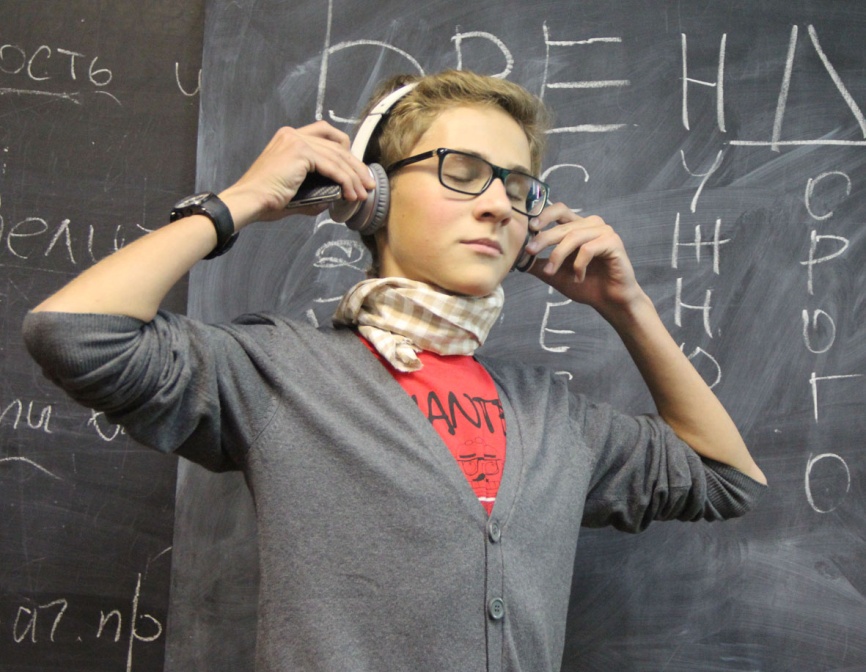 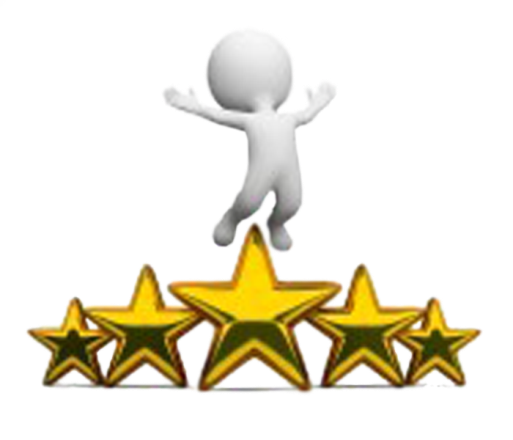 ФУРМАН ЕВГЕНИЙ
ЛУЧШЕЕ 
ПРИОБРЕТЕНИЕ ГОДА
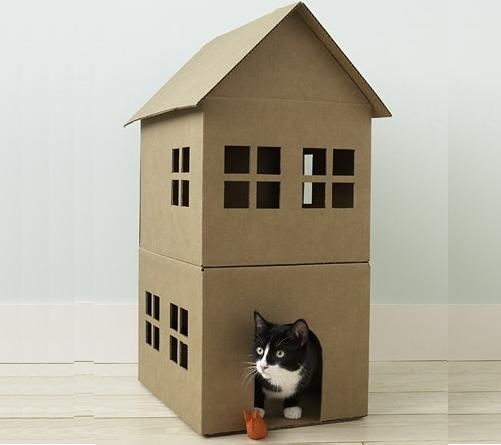 ШКОЛА «ВЗМАХ»
ЛУЧШЕЕ 
ПРИОБРЕТЕНИЕ ГОДА
номинанты
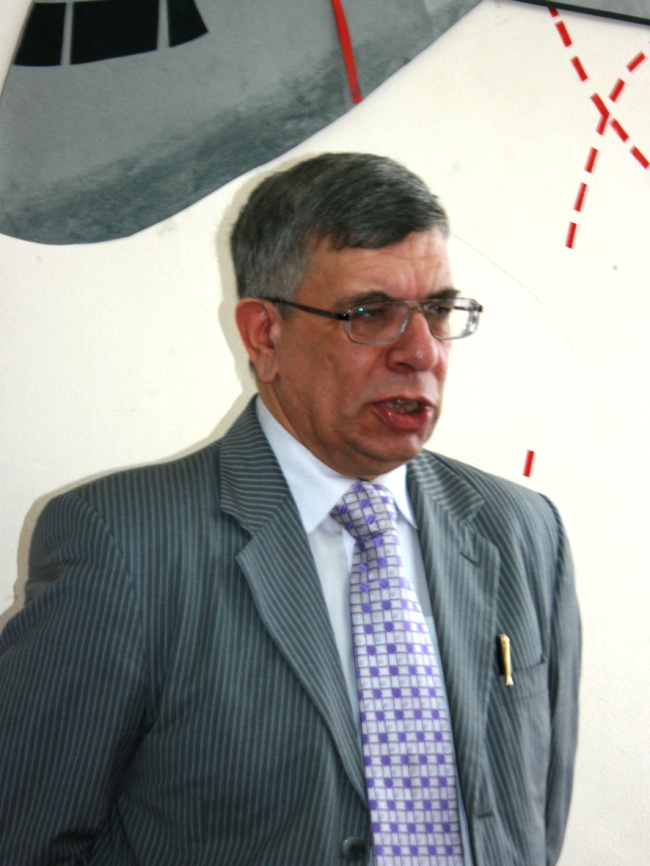 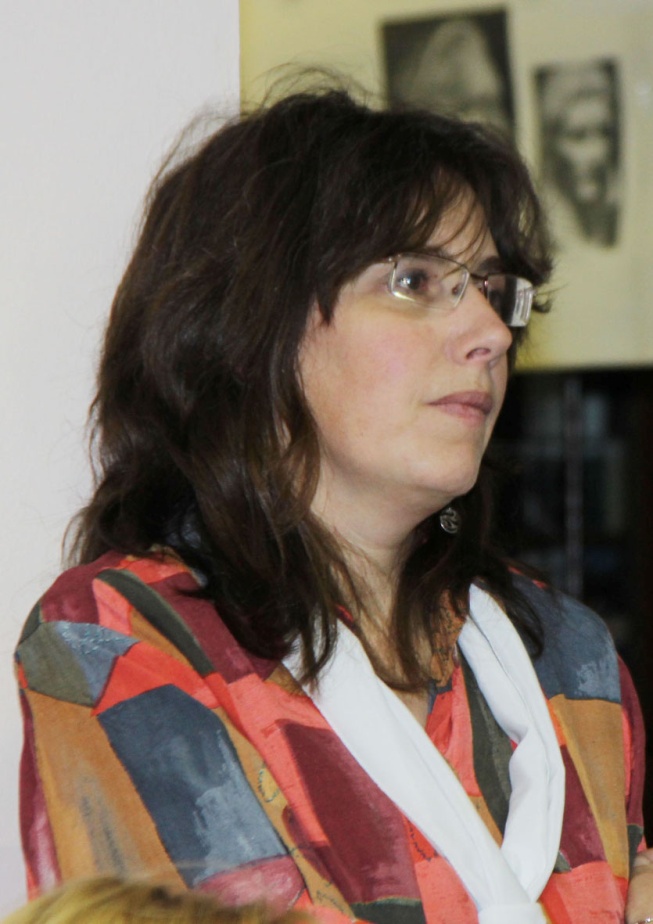 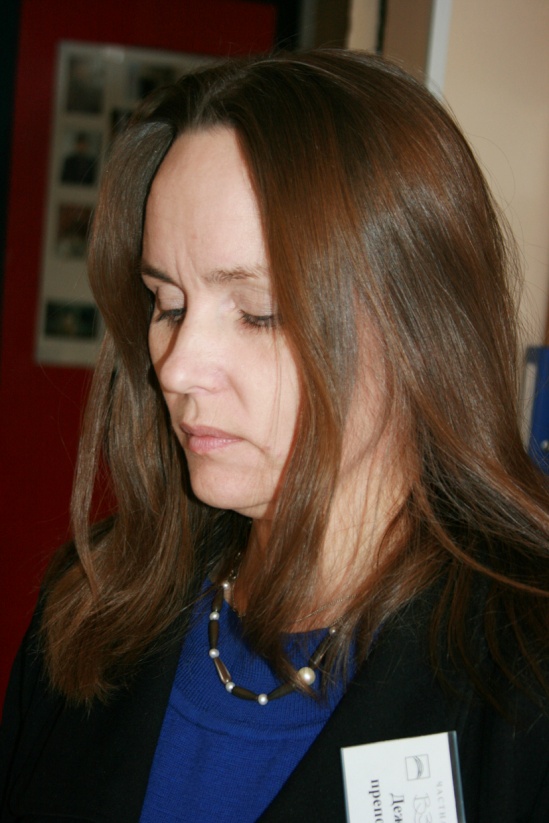 Лебединец Владимир
Зверева Светлана
Кошкина Марина
ЛУЧШЕЕ 
ПРИОБРЕТЕНИЕ ГОДА
ПОБЕДИТЕЛЬ
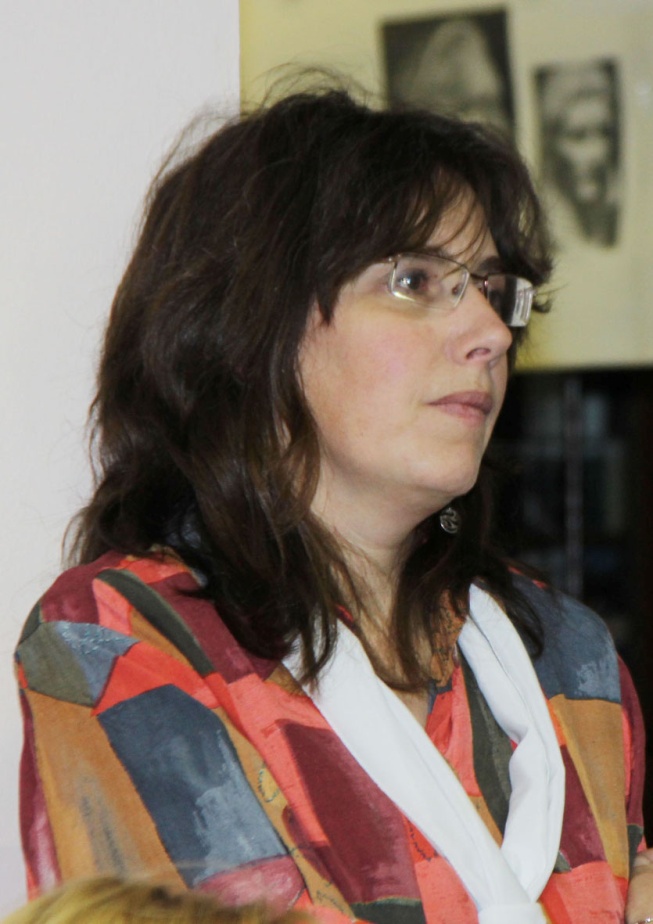 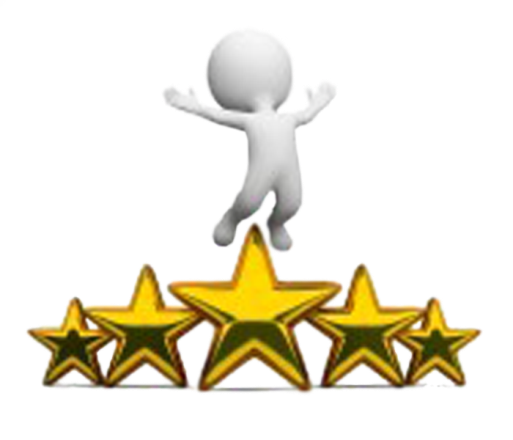 КОШКИНА МАРИНА
САМАЯ КЛАССНАЯ МАМА
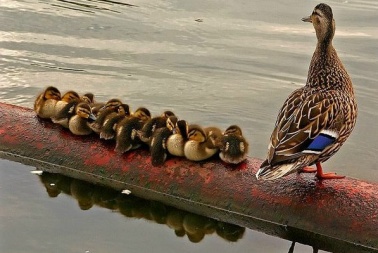 САМАЯ КЛАССНАЯ МАМА
номинанты
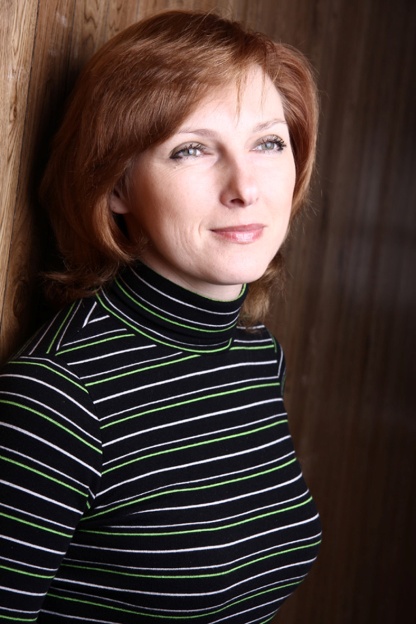 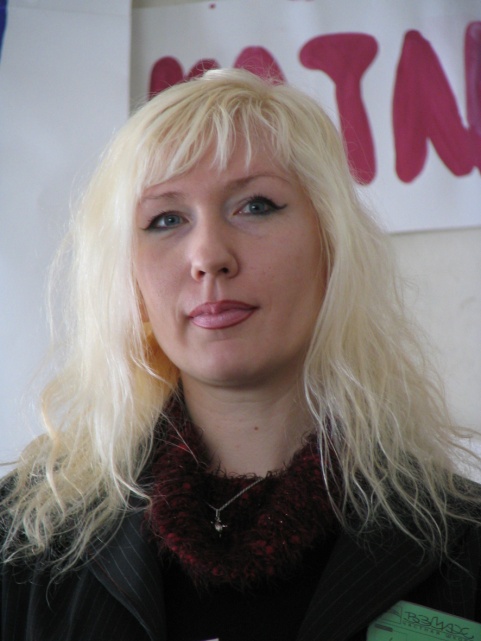 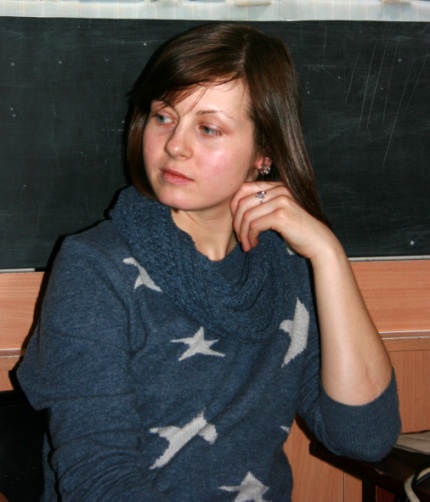 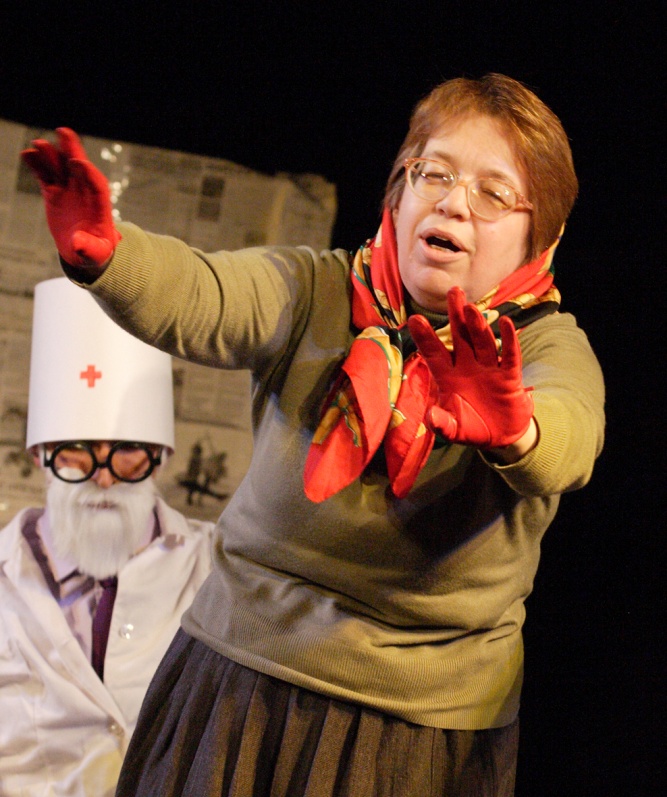 Купневич Светлана
Дмитриева Светлана
Горец Ирина
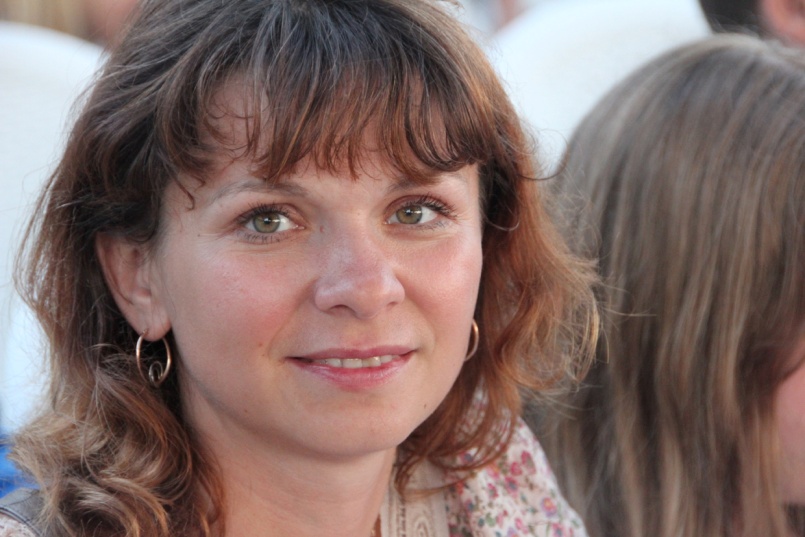 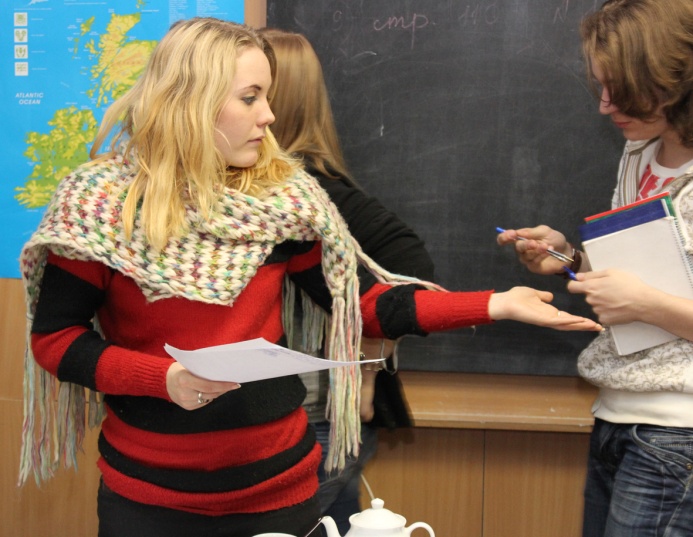 Патракова Анна
Огородова Светлана
Подкохо Юлия
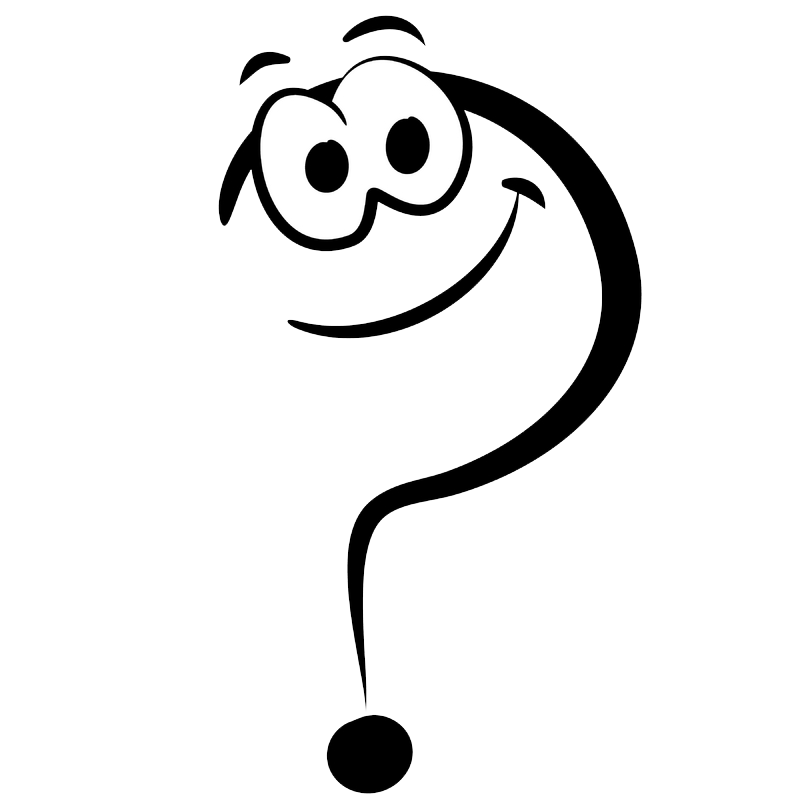 САМАЯ КЛАССНАЯ …
КЛАССНАЯ !!!
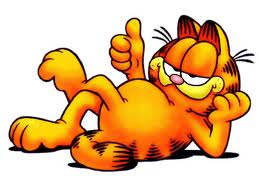 САМАЯ КЛАССНАЯ …
КЛАССНАЯ !!!
ПОБЕДИТЕЛЬ
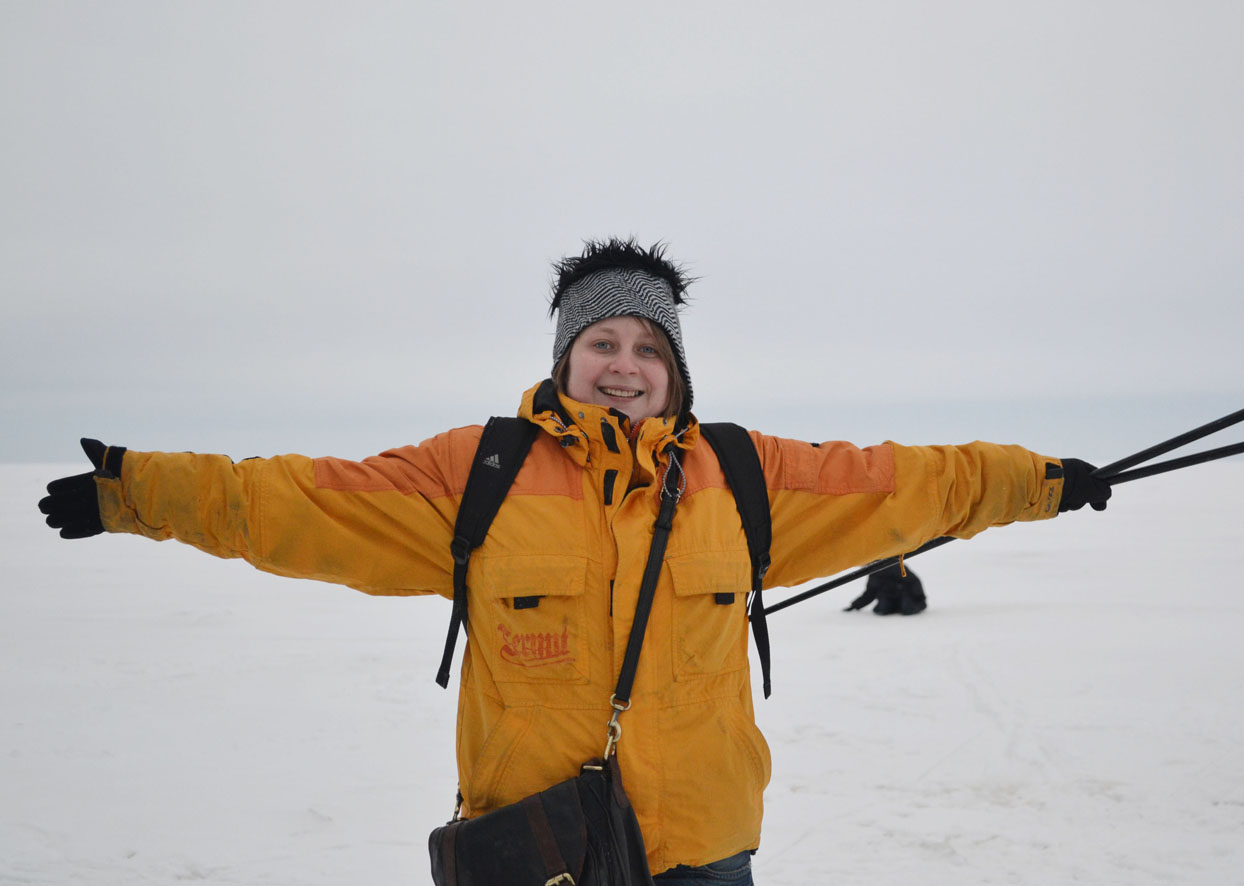 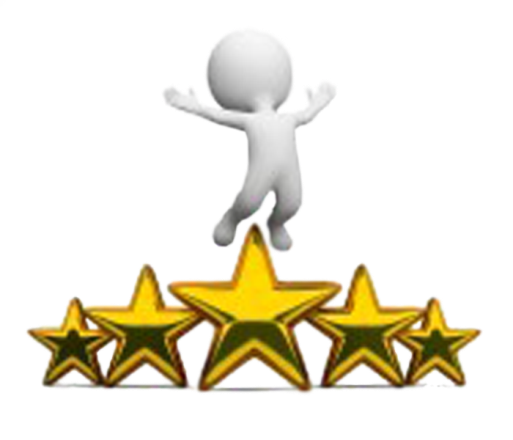 ОСЕЕВА ЮЛЯ
САМАЯ 
РОМАНТИЧЕСКАЯ ПАРА
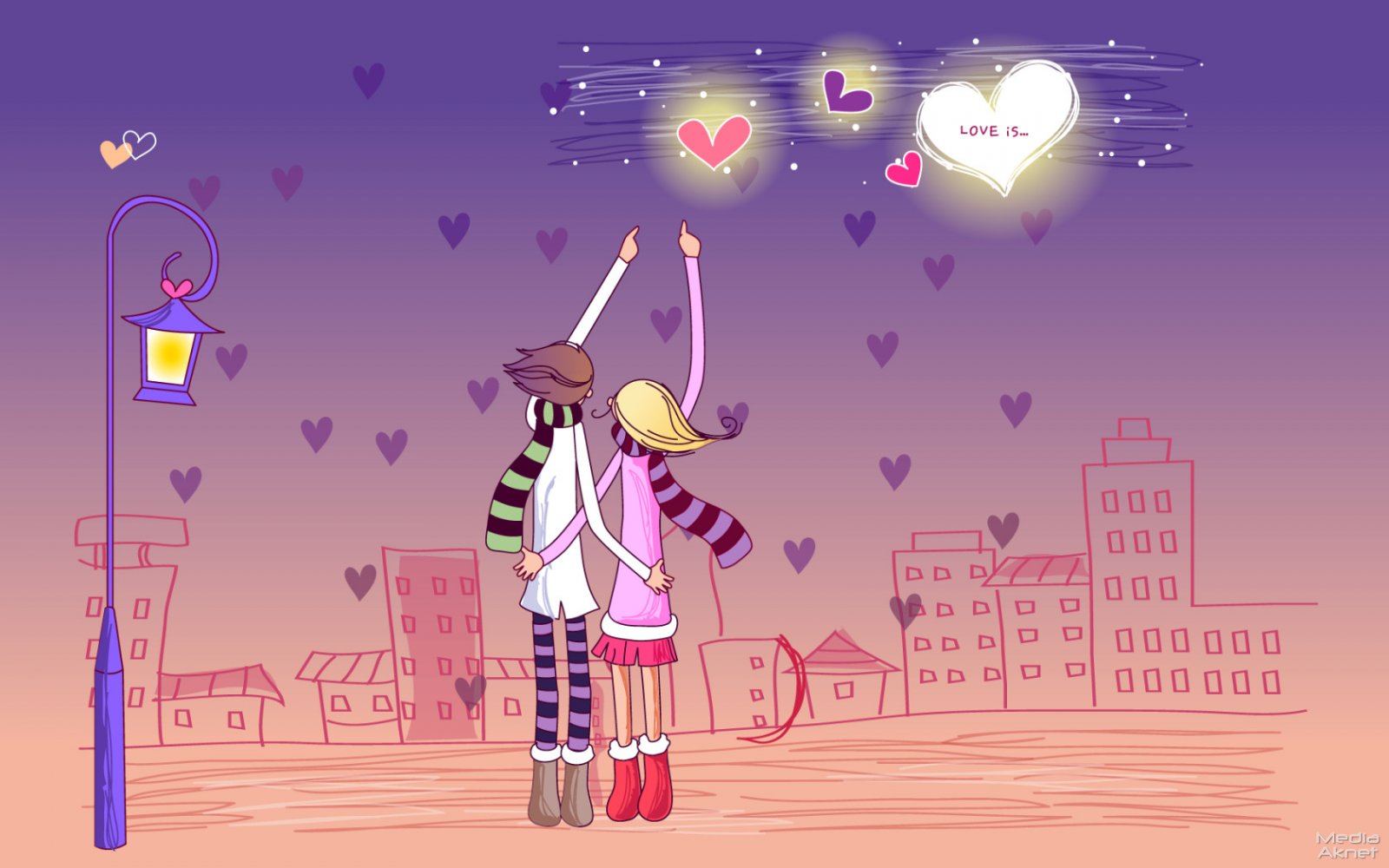 САМАЯ 
РОМАНТИЧЕСКАЯ ПАРА…
номинанты
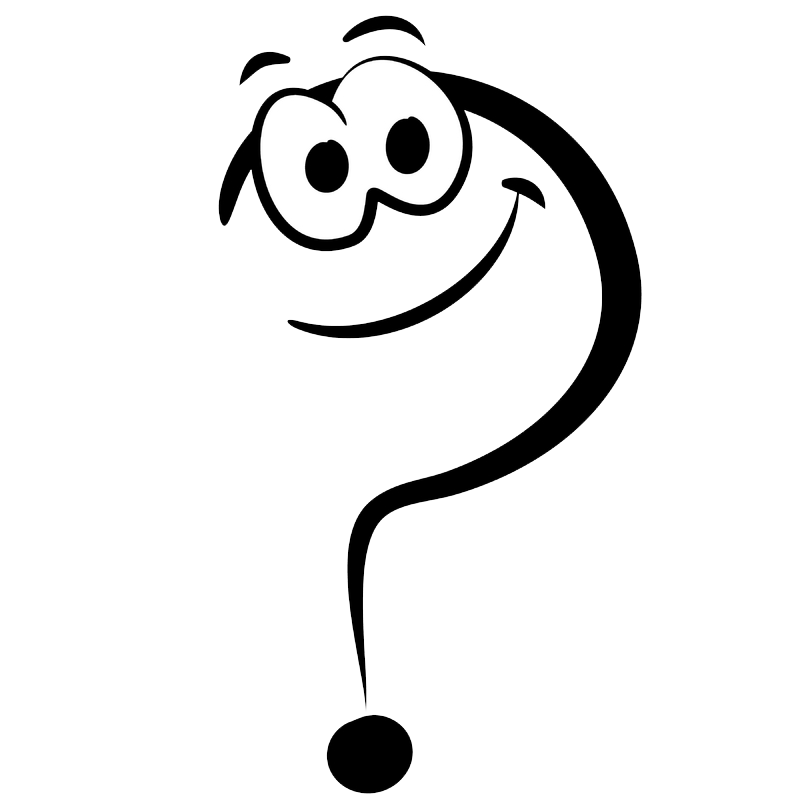 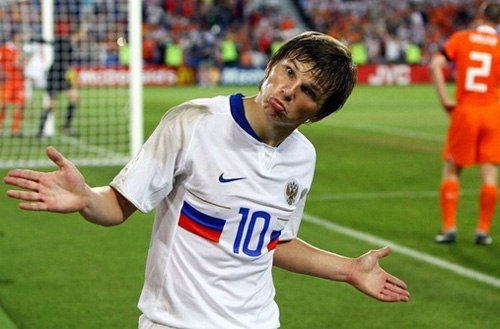 … САМАЯ ПЕДАГОГИЧЕСКАЯ ПАРА!
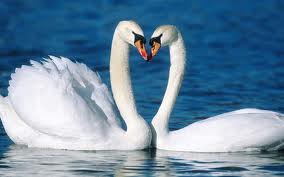 САМАЯ ПЕДАГОГИЧЕСКАЯ ПАРА
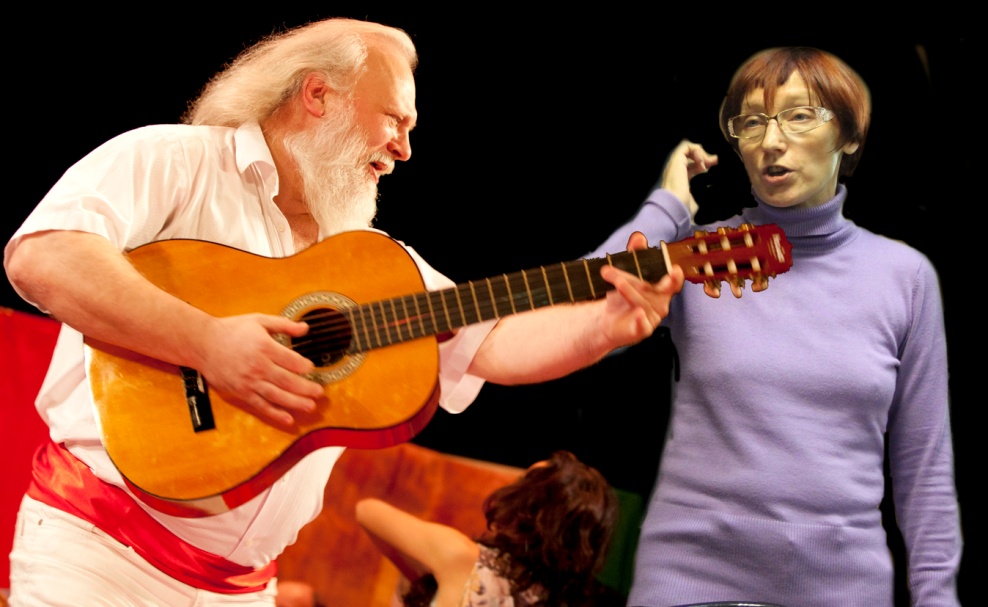 номинанты
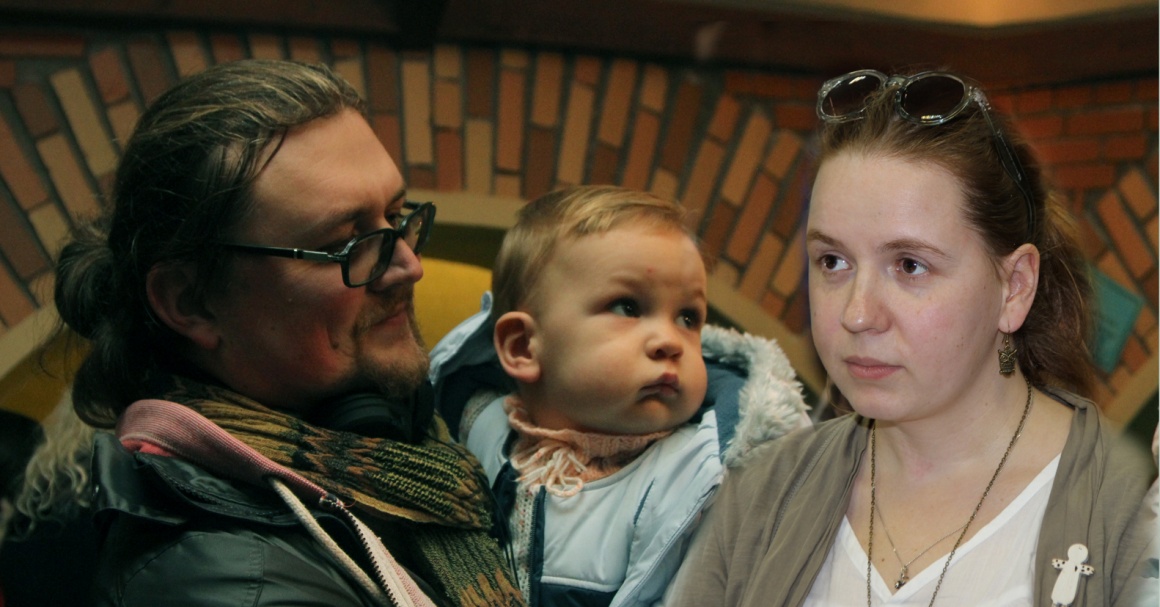 Морозова Елена   и Писарев Виктор
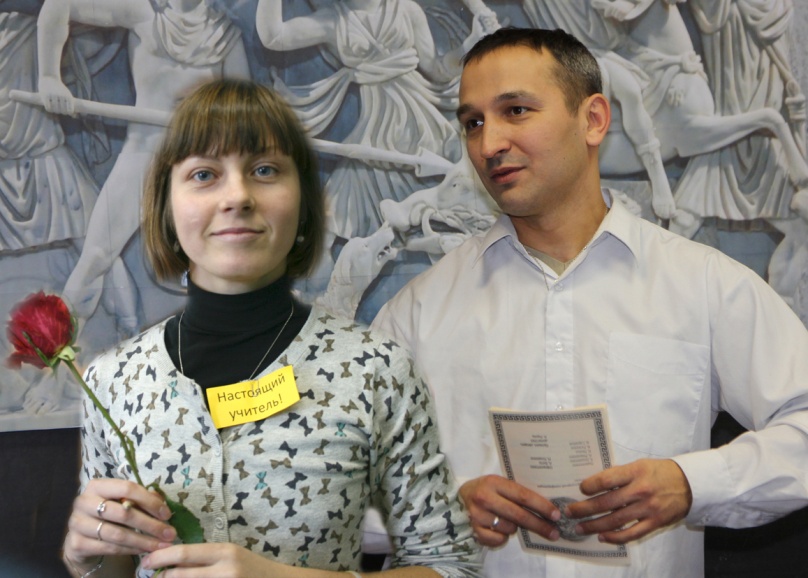 Семенова Анастасия и Дунаев Максим
Горец Ирина и Александр
САМАЯ ПЕДАГОГИЧЕСКАЯ ПАРА
ПОБЕДИТЕЛЬ
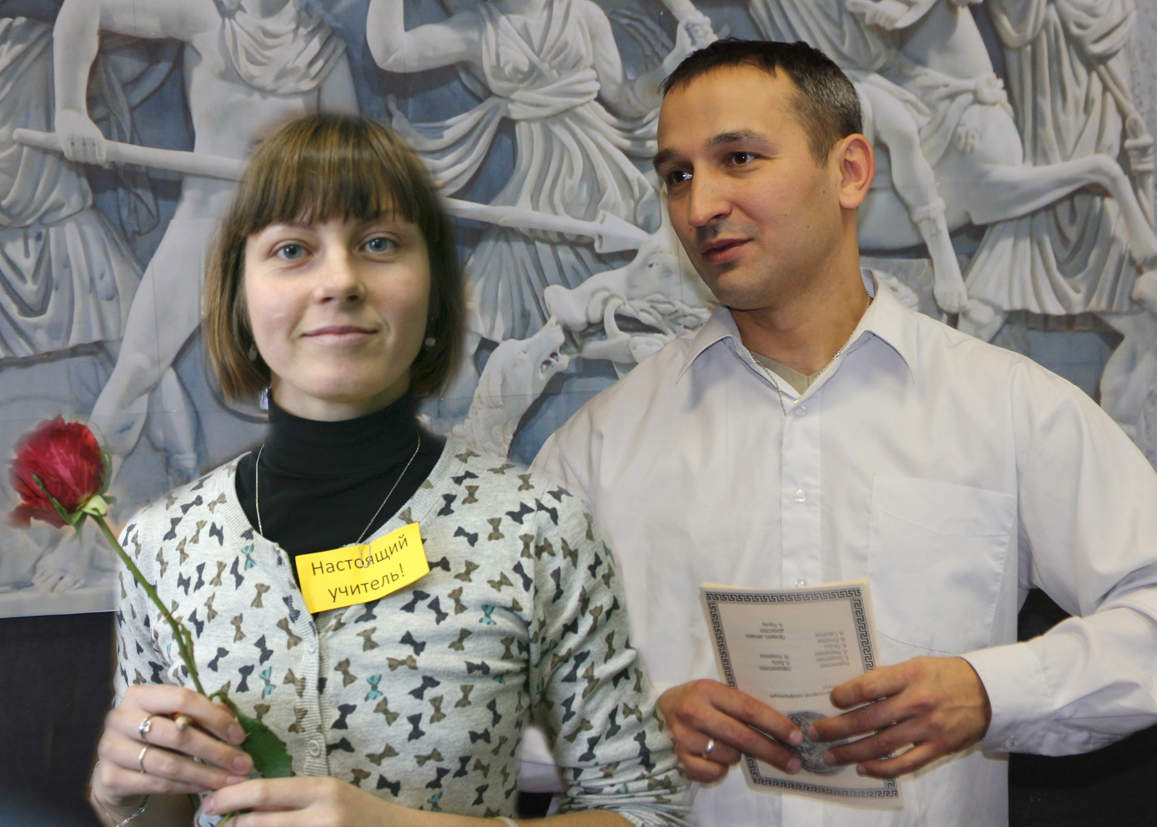 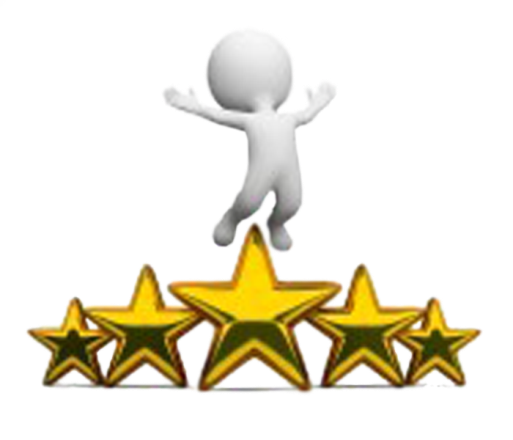 ГОРЕЦ  ИРИНА  И  АЛЕКСАНДР
САМЫЕ ПРЕДАНЫЕ ПРЕДКИ
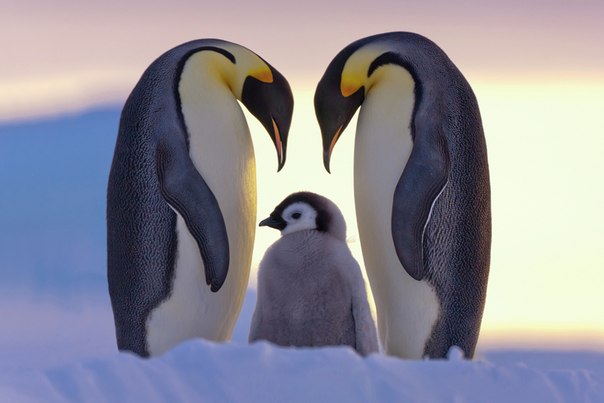 САМЫЕ ПРЕДАНЫЕ ПРЕДКИ
номинанты
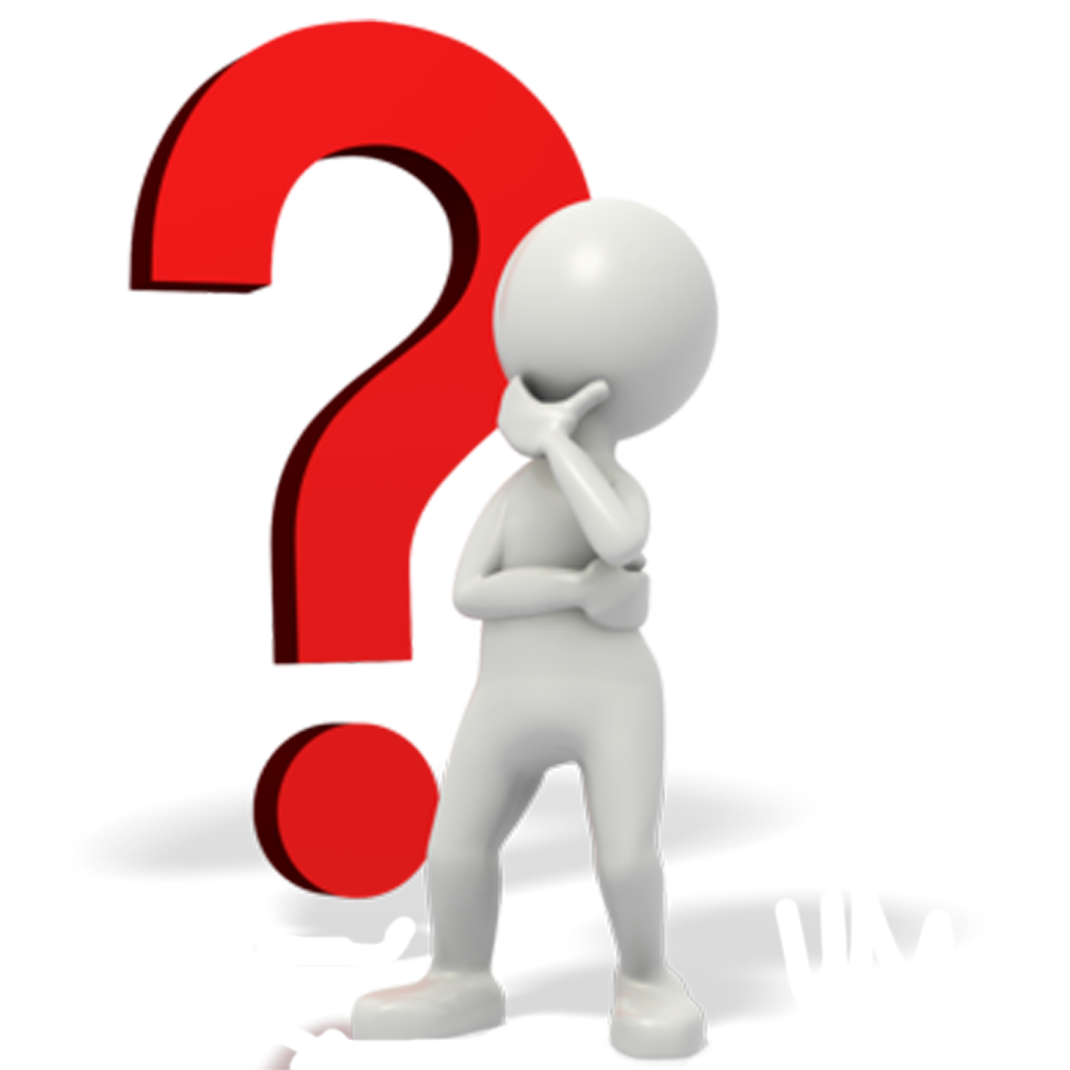 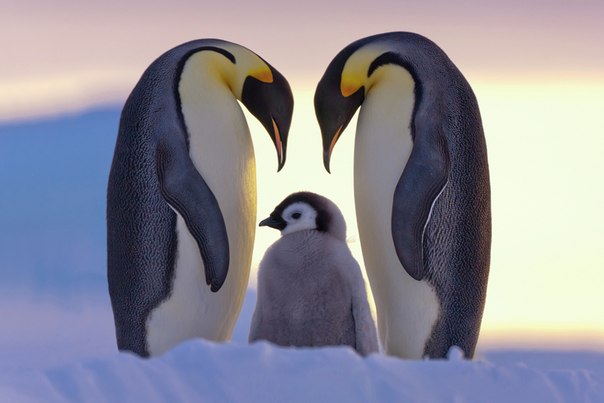 ВОЛКОВЫ   ЛЮБОВЬ И АЛЕКСЕЙ
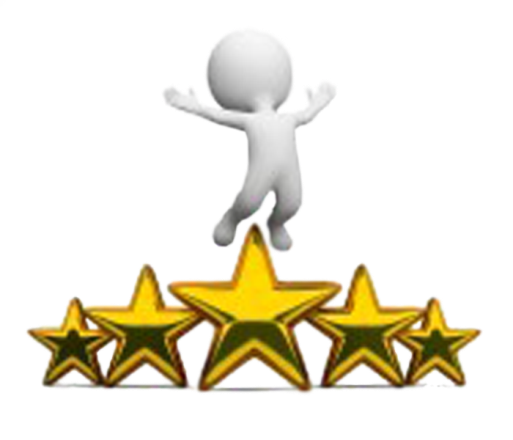 ЗА ЛУЧШУЮ СМЕНУ ИМИДЖА
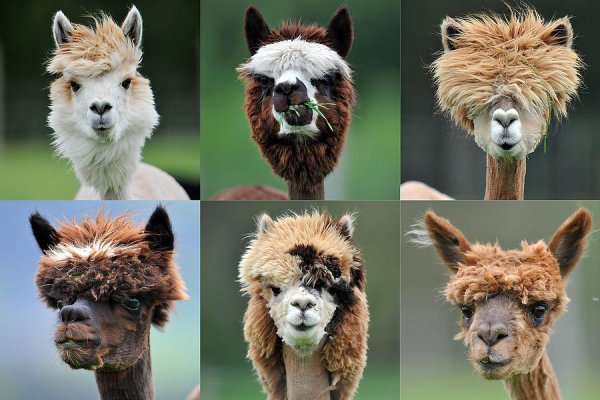 ЗА ЛУЧШУЮ СМЕНУ ИМИДЖА
номинанты
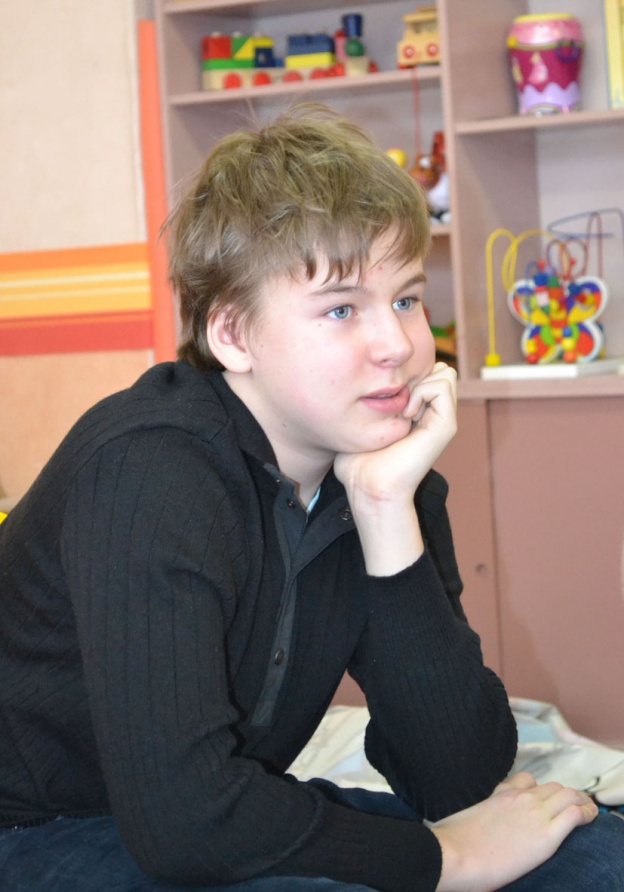 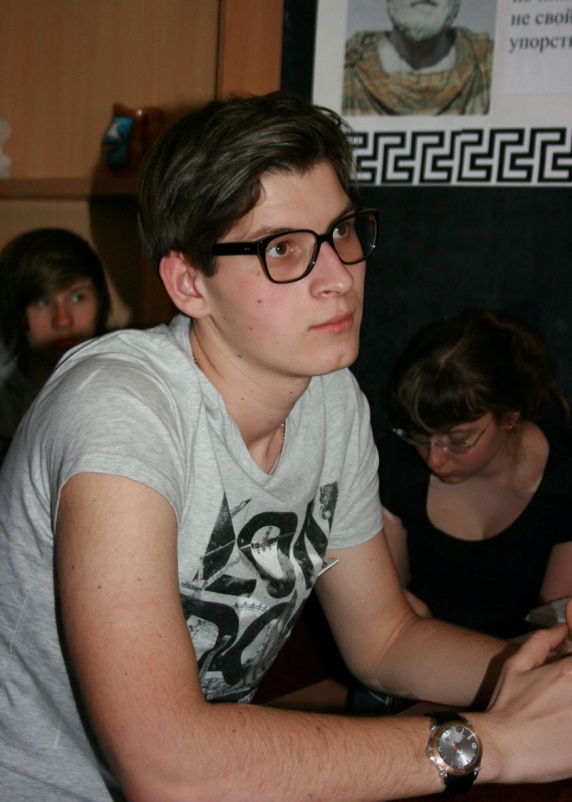 Мисковец Никита
Антонов Антон
ЗА ЛУЧШУЮ СМЕНУ ИМИДЖА
ПОБЕДИТЕЛЬ
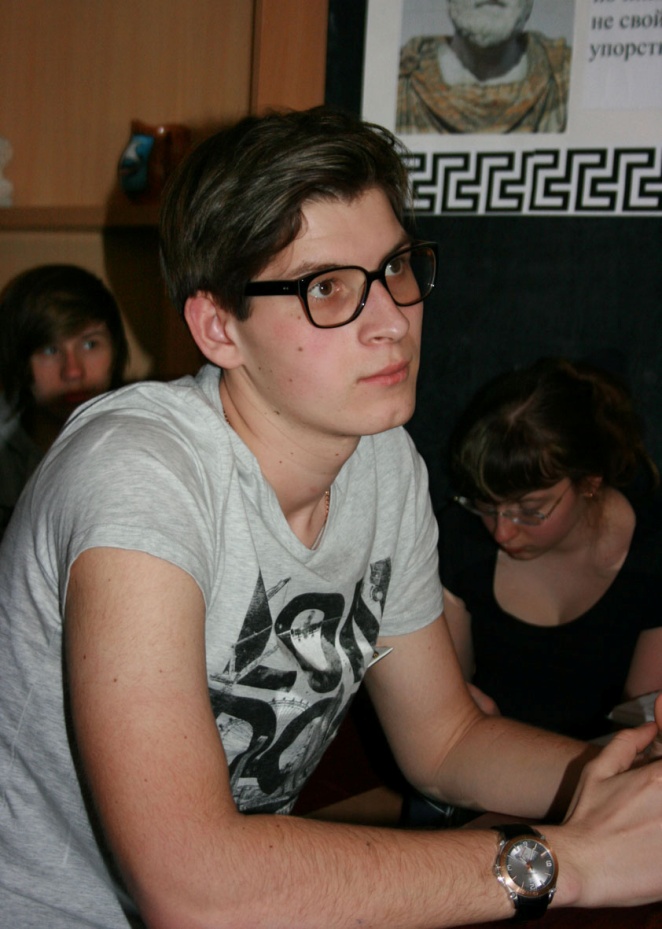 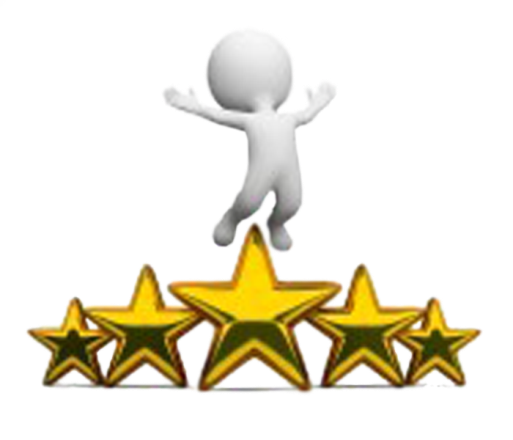 АНТОНОВ АНТОН
ЛИЧНОСТНЫЙ РОСТ
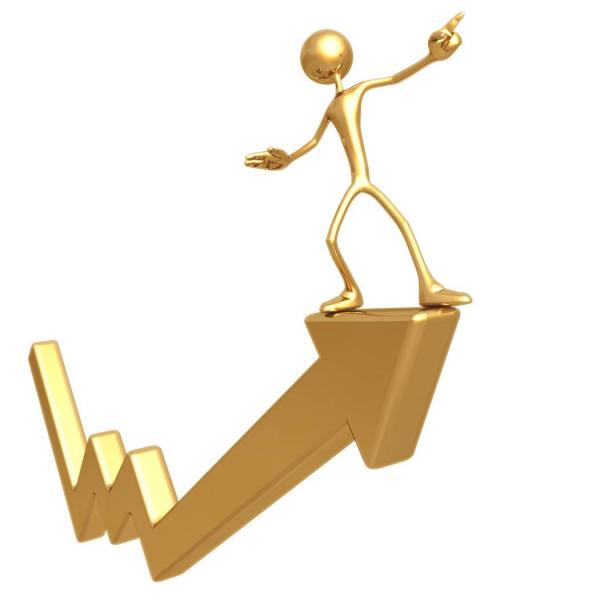 ЛИЧНОСТНЫЙ РОСТ
номинанты
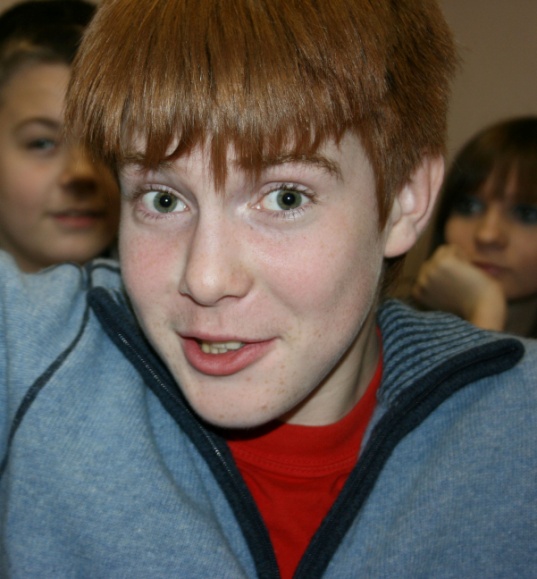 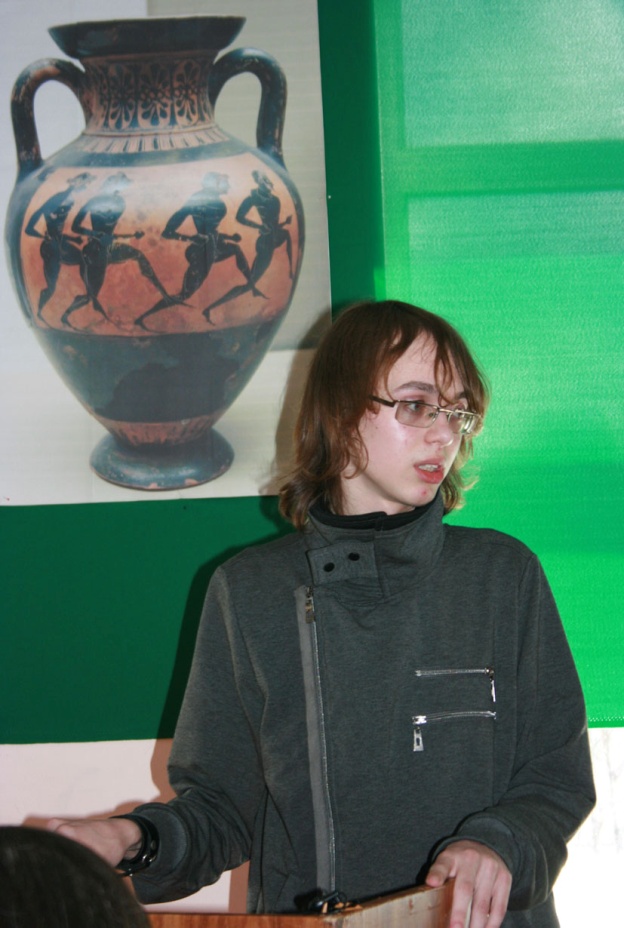 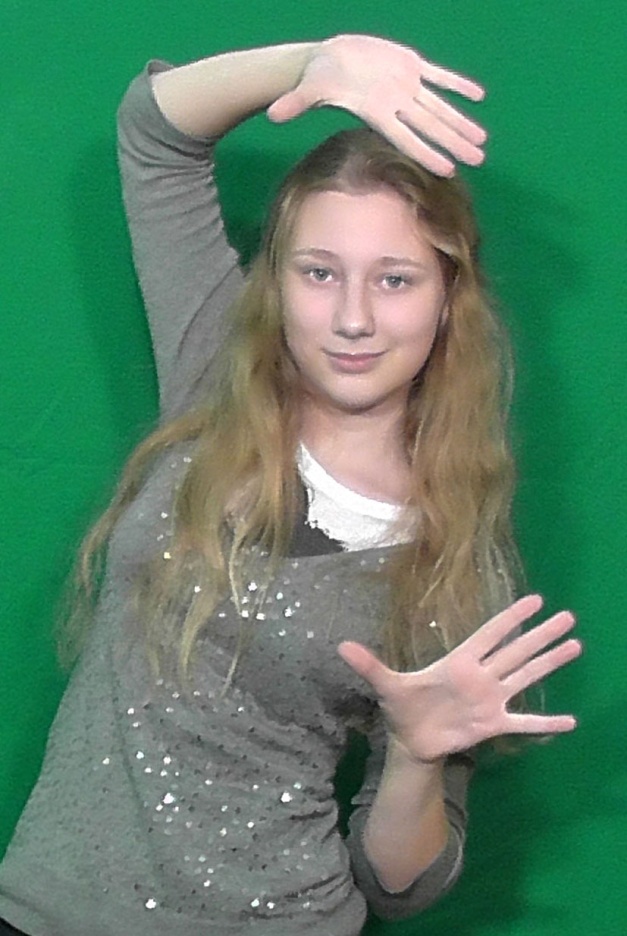 Ковалев Александр
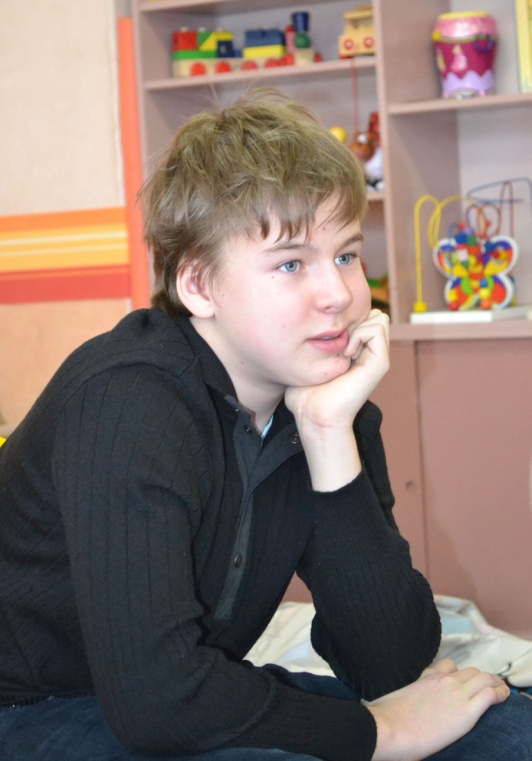 Смирнов Иван
Чернецкая Анастасия
Мисковец Никита
ЛИЧНОСТНЫЙ РОСТ
ПОБЕДИТЕЛЬ
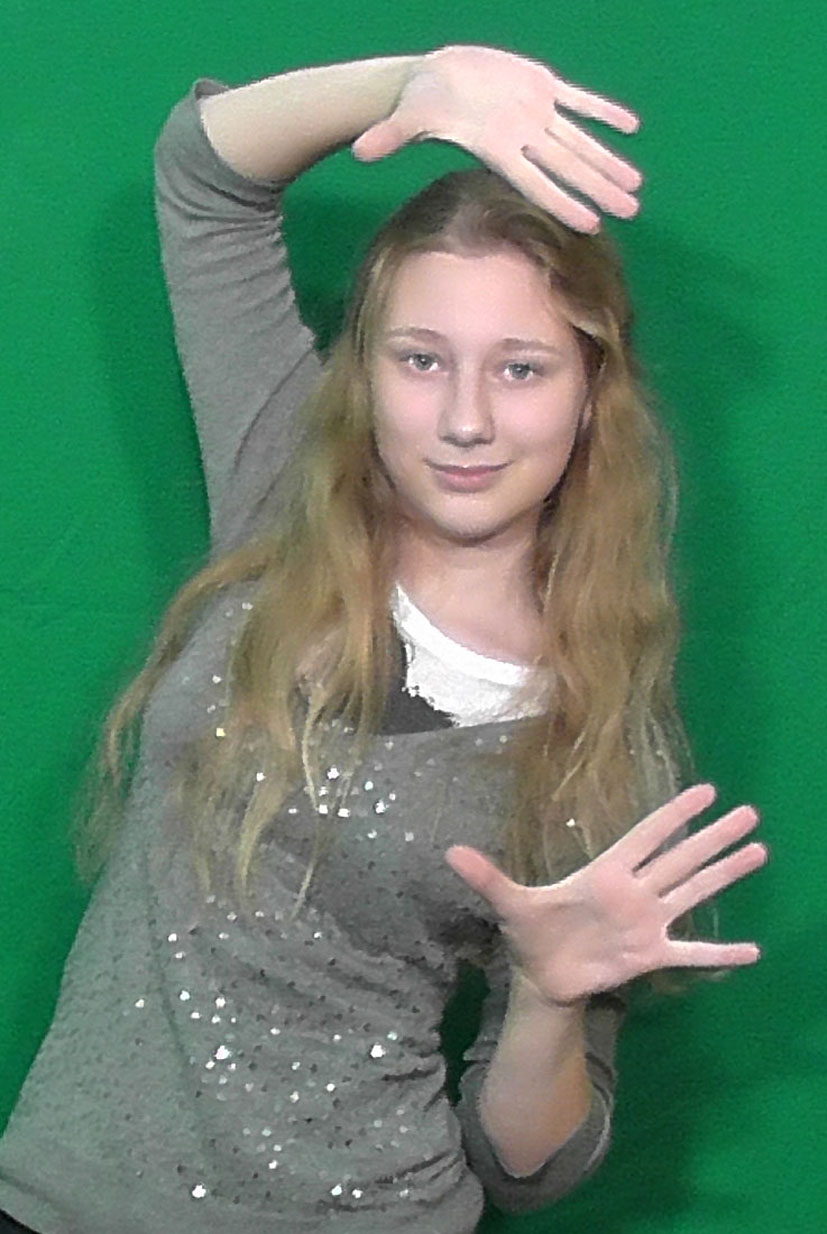 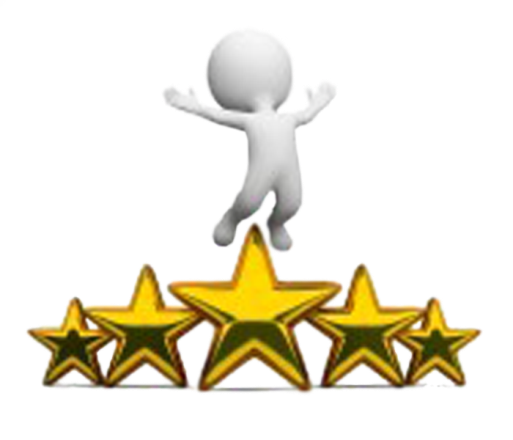 ЧЕРНЕЦКАЯ АНАСТАСИЯ
ПРОРЫВ ГОДА
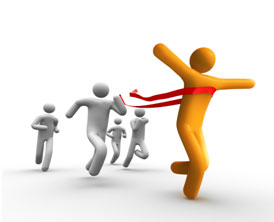 ПРОРЫВ ГОДА
номинанты
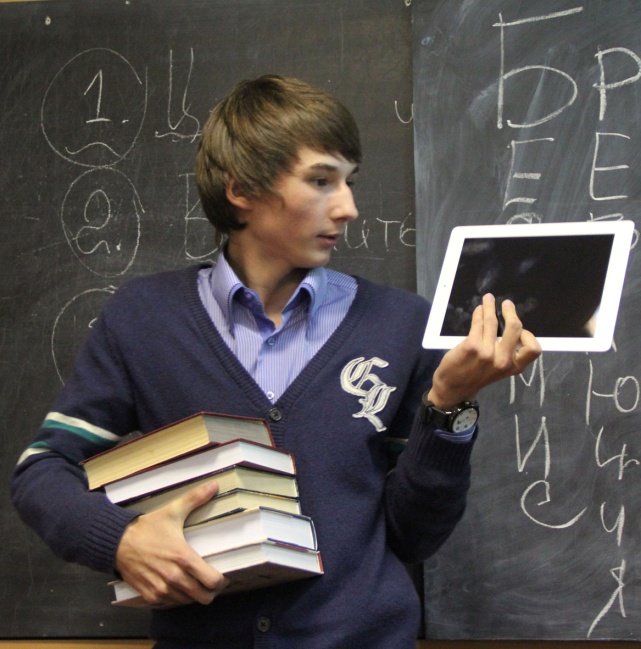 Хафизов Владимир
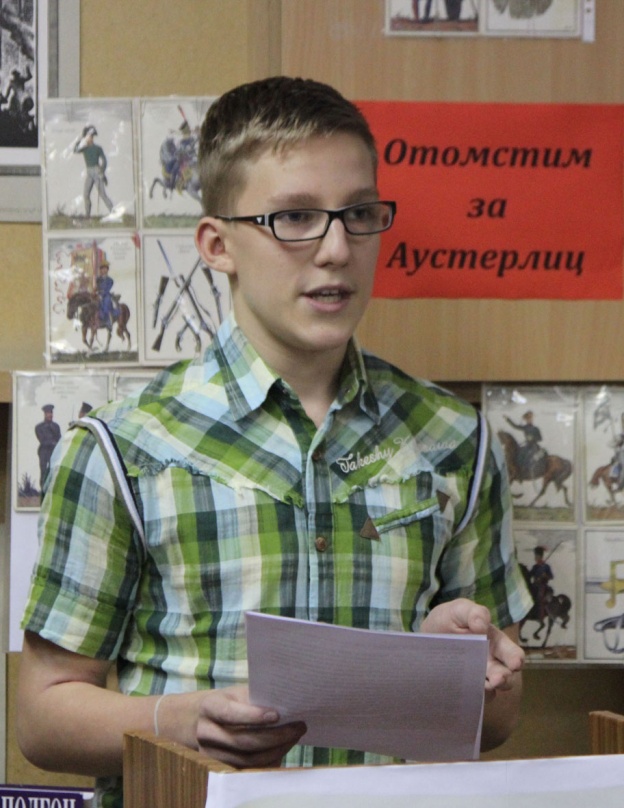 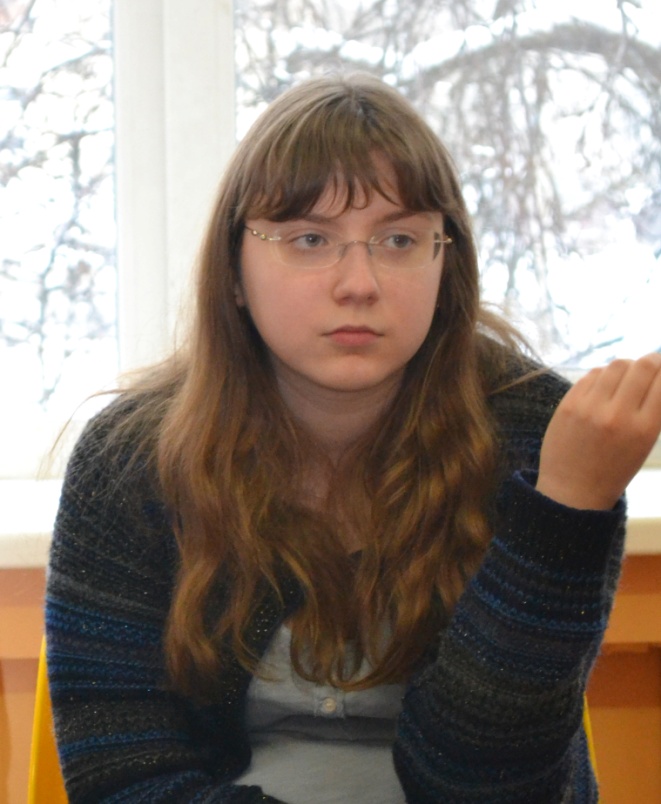 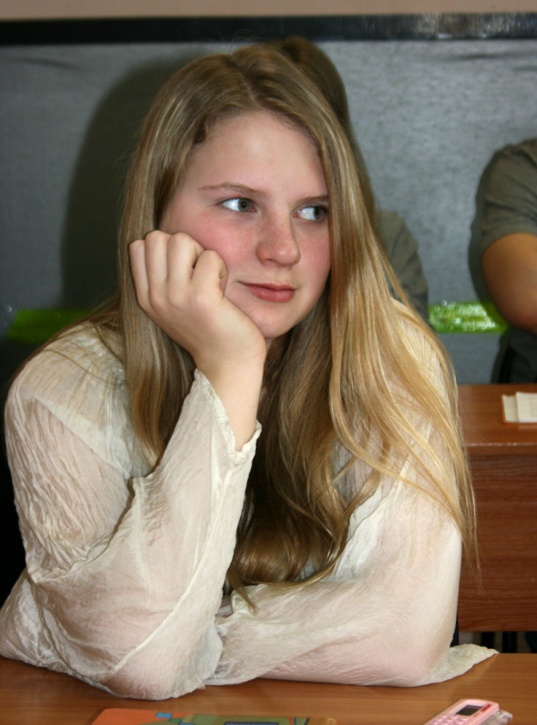 Коваленко Михаил
Улыбина Виталина
Ручкина Анастасия
ПРОРЫВ ГОДА
ПОБЕДИТЕЛЬ
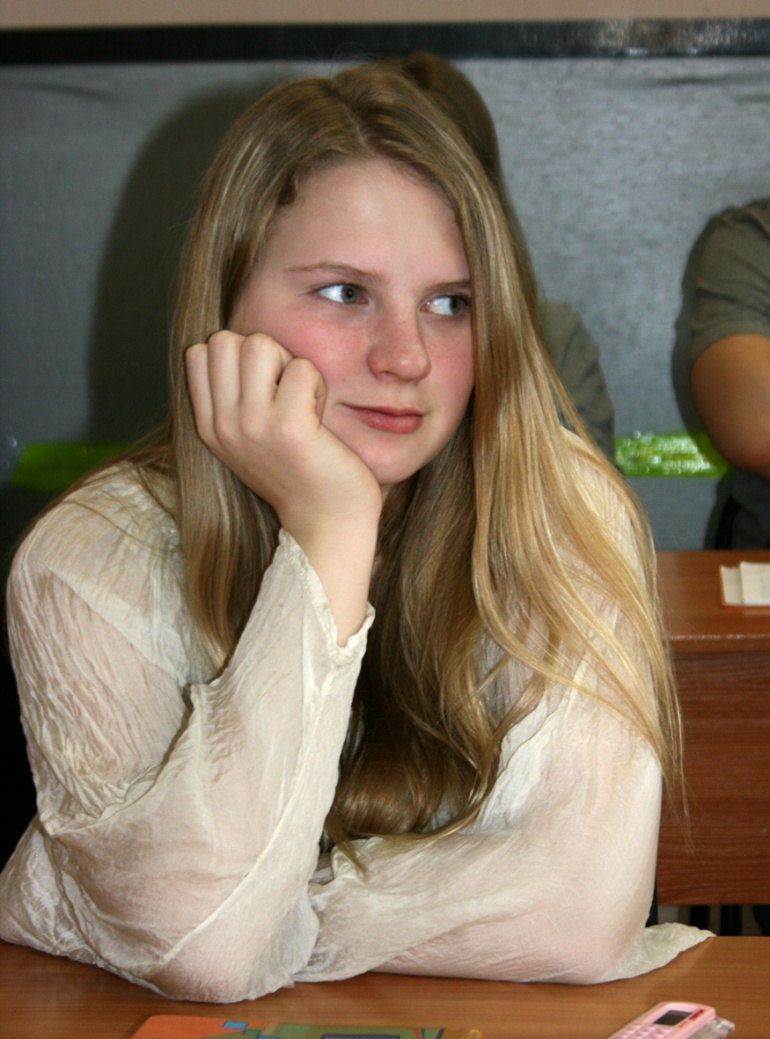 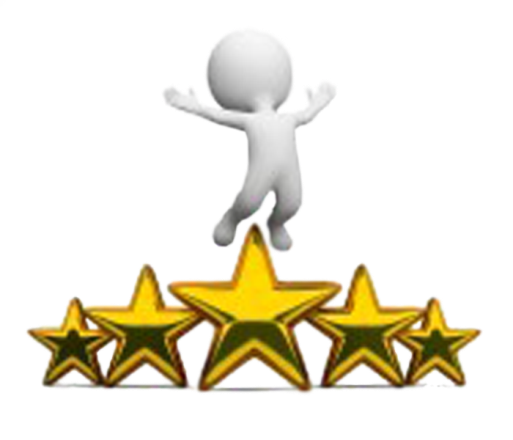 РУЧКИНА АНАСТАСИЯ
ПРОФЕССИОНАЛЬНЫЙ РОСТ
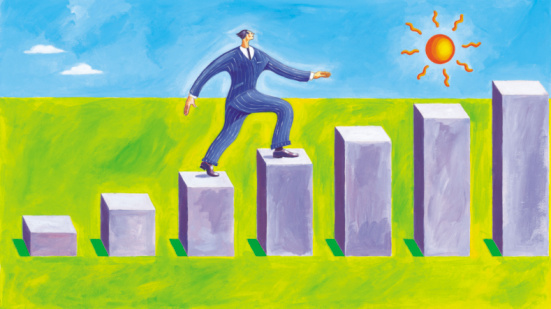 ПРОФЕССИОНАЛЬНЫЙ РОСТ
номинанты
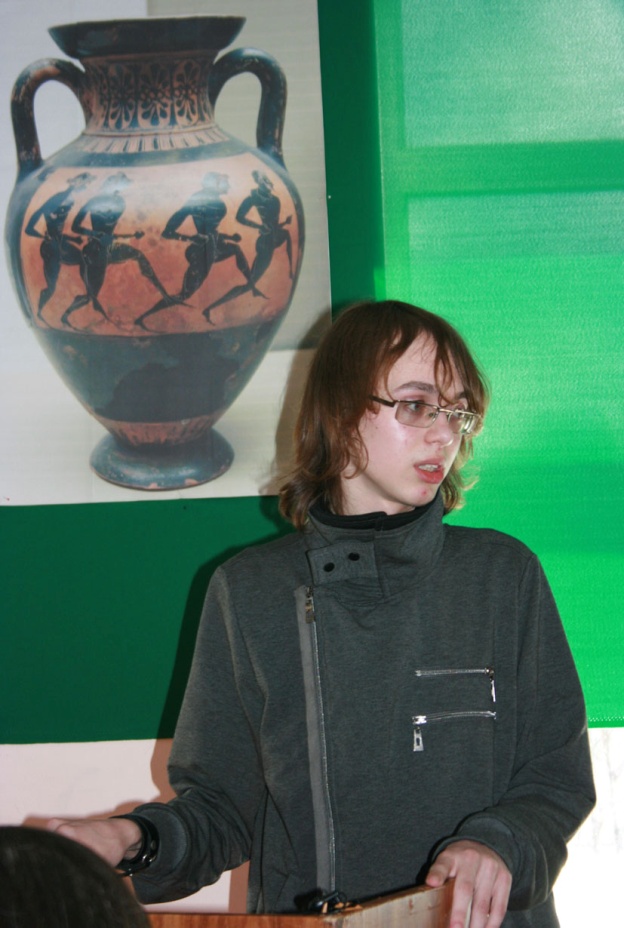 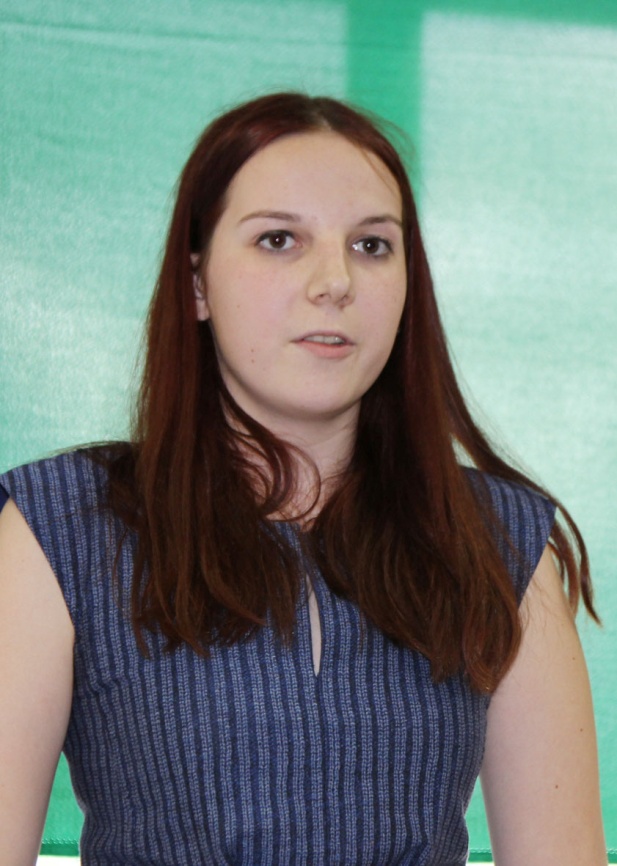 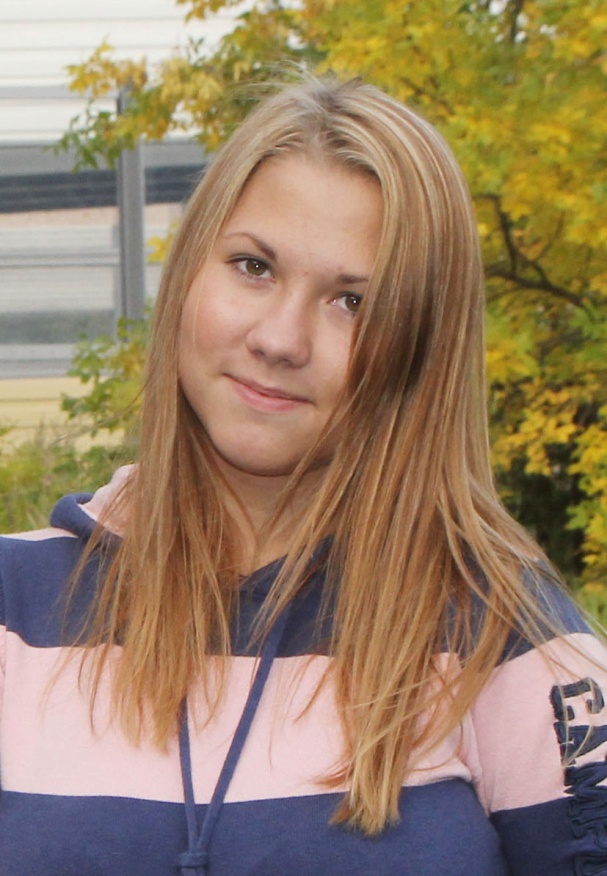 Смирнов Иван
Бровина Варвара
Никифорова Полина
ПРОФЕССИОНАЛЬНЫЙ РОСТ
ПОБЕДИТЕЛЬ
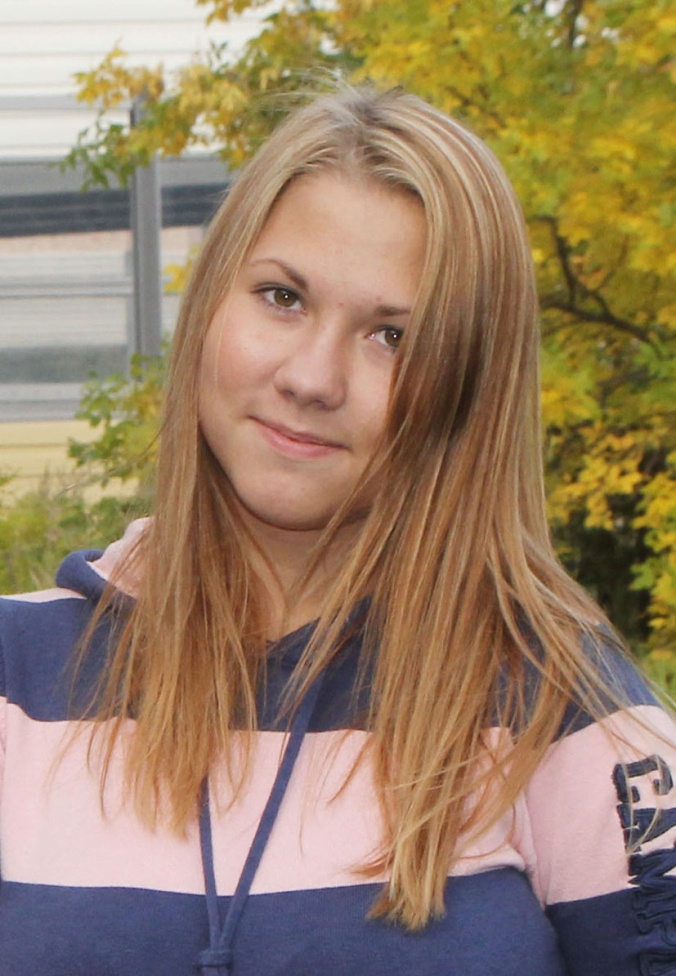 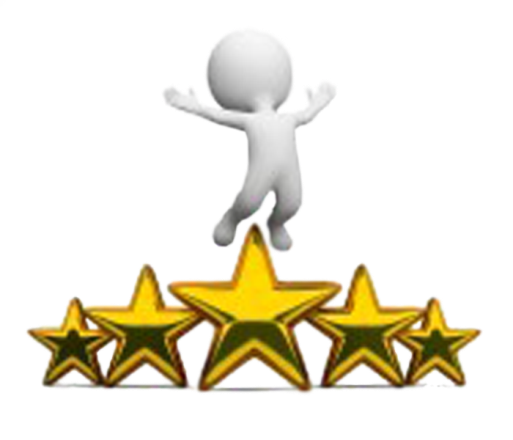 БРОВИНА ВАРВАРА
ДЕВУШКА С ХАРАКТЕРОМ
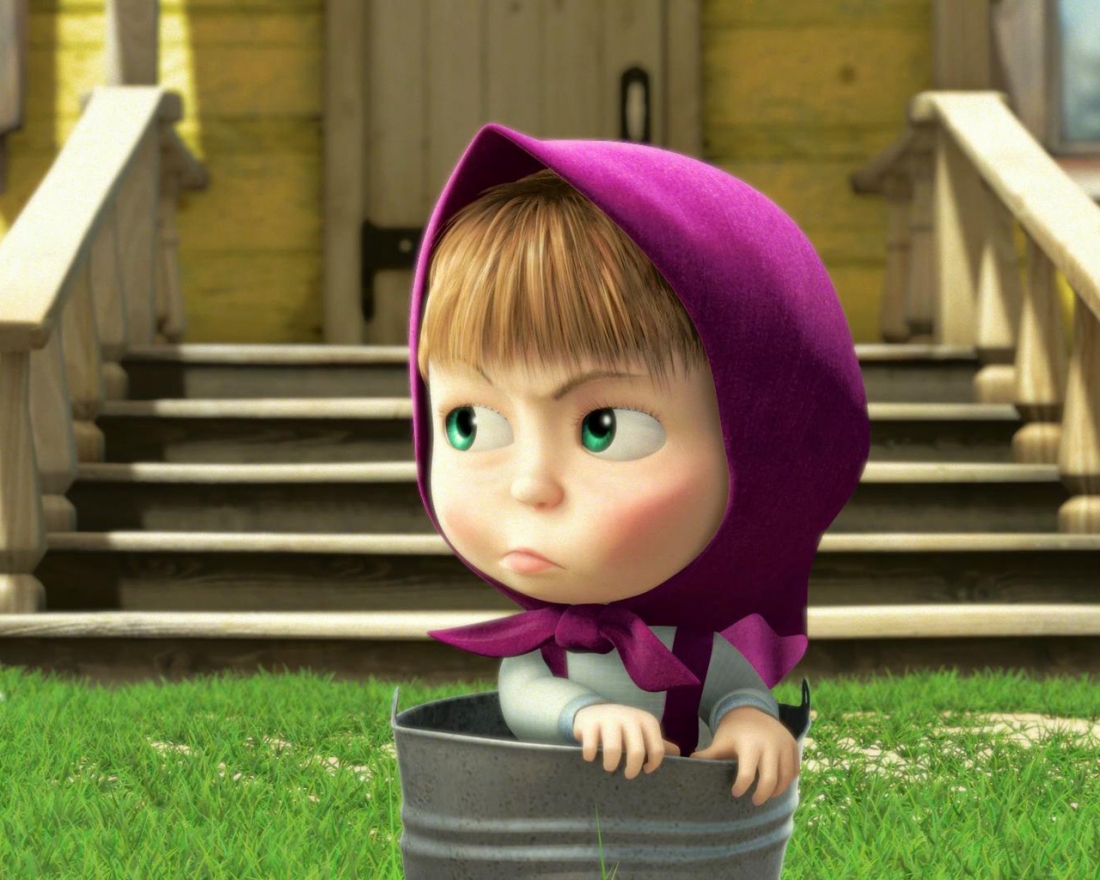 ДЕВУШКА С ХАРАКТЕРОМ
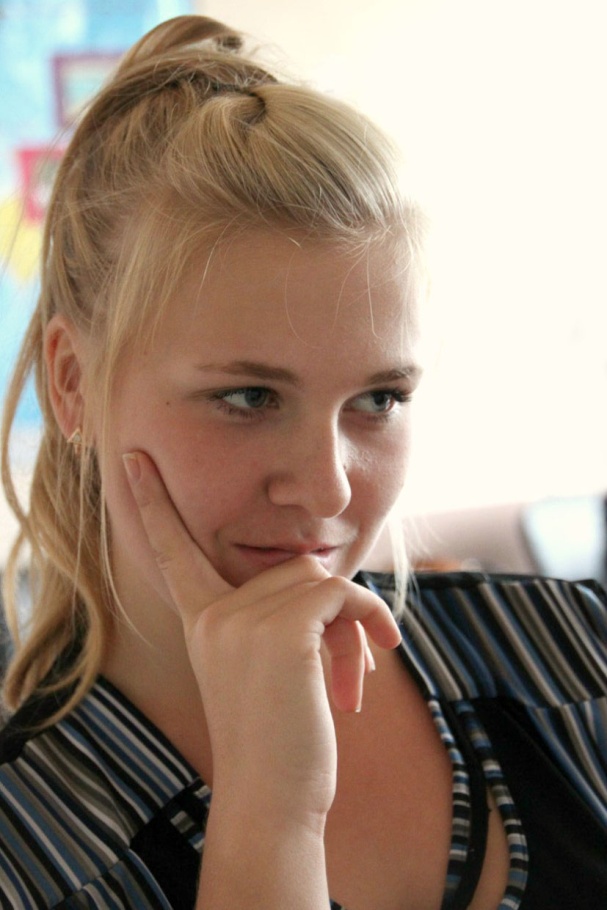 номинанты
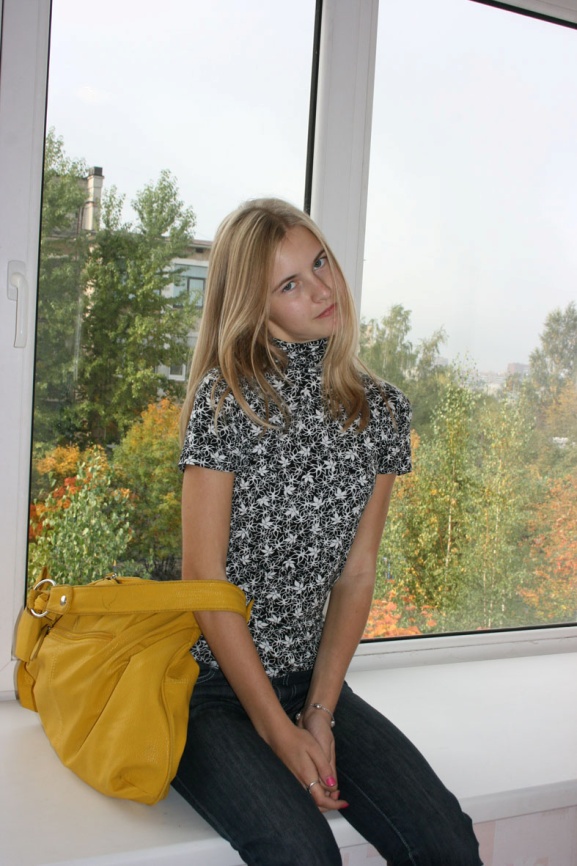 Кутейникова Мария
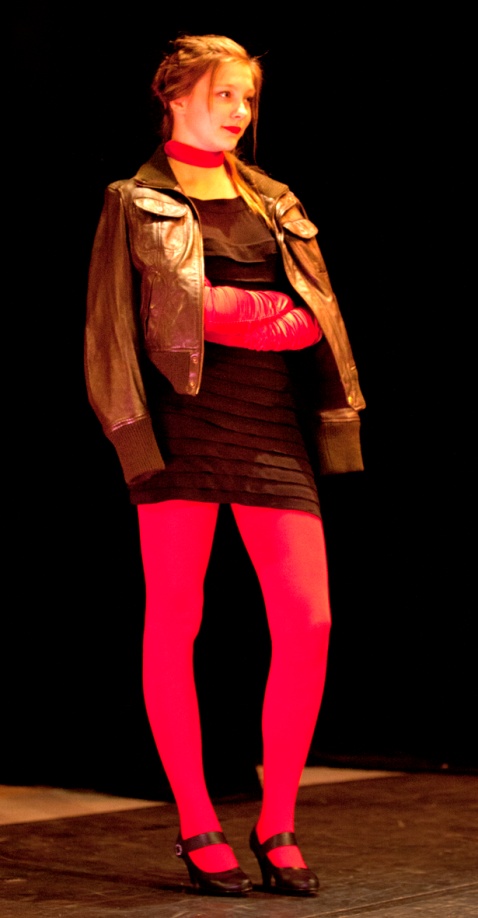 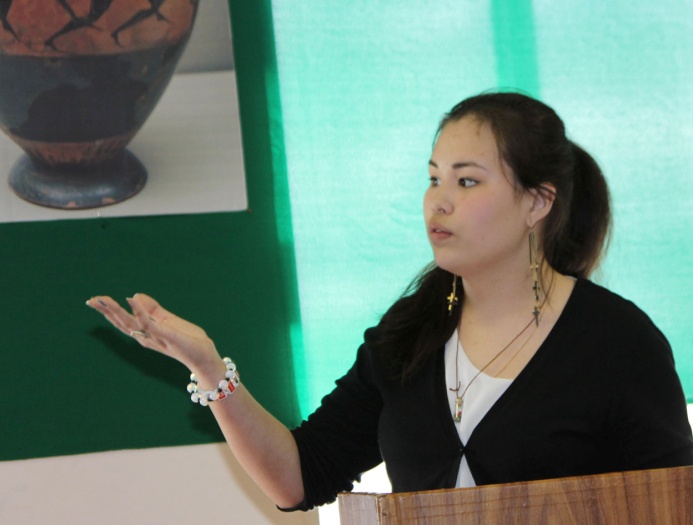 Монахова Серафима
Третьякова Дарья
Хоменко Анастасия
ДЕВУШКА С ХАРАКТЕРОМ
ПОБЕДИТЕЛЬ
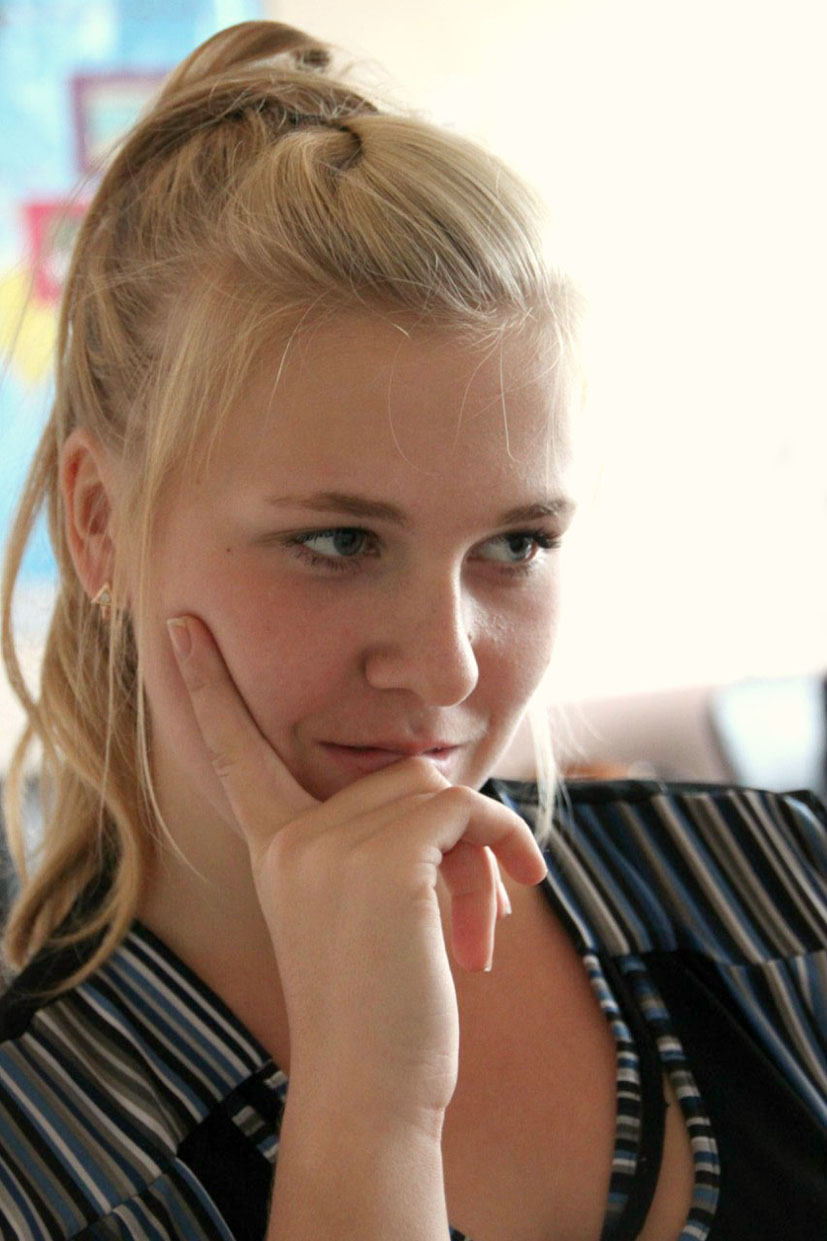 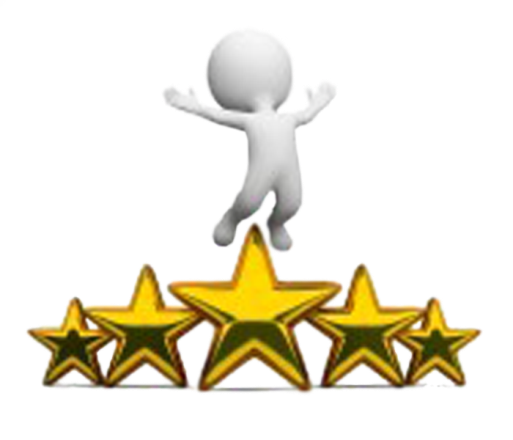 ТРЕТЬЯКОВА ДАРЬЯ
САМОМУ НЕРАВНОДУШНОМУ
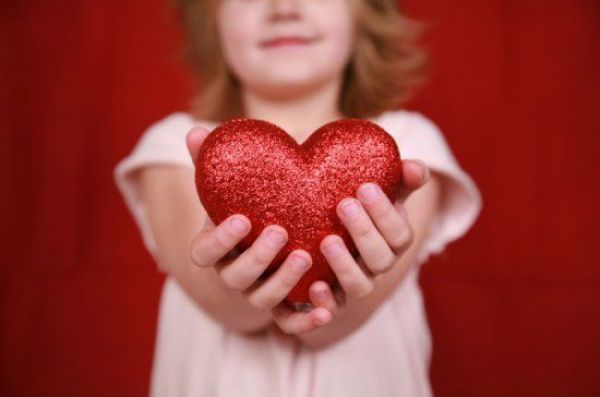 САМОМУ НЕРАВНОДУШНОМУ
Белоусов Георгий
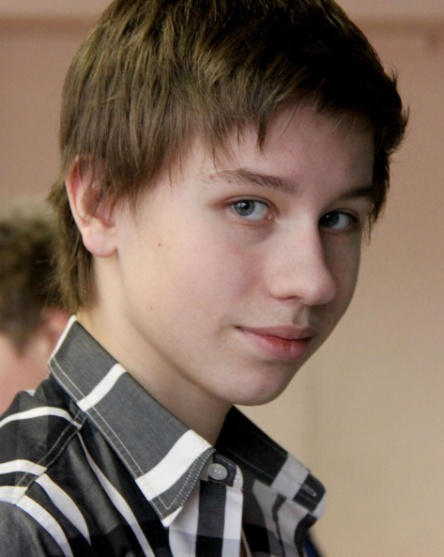 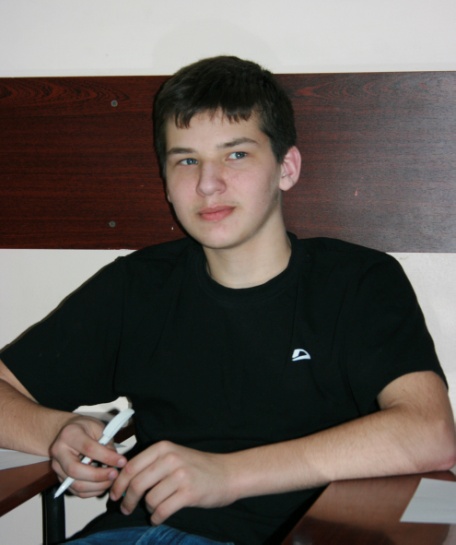 номинанты
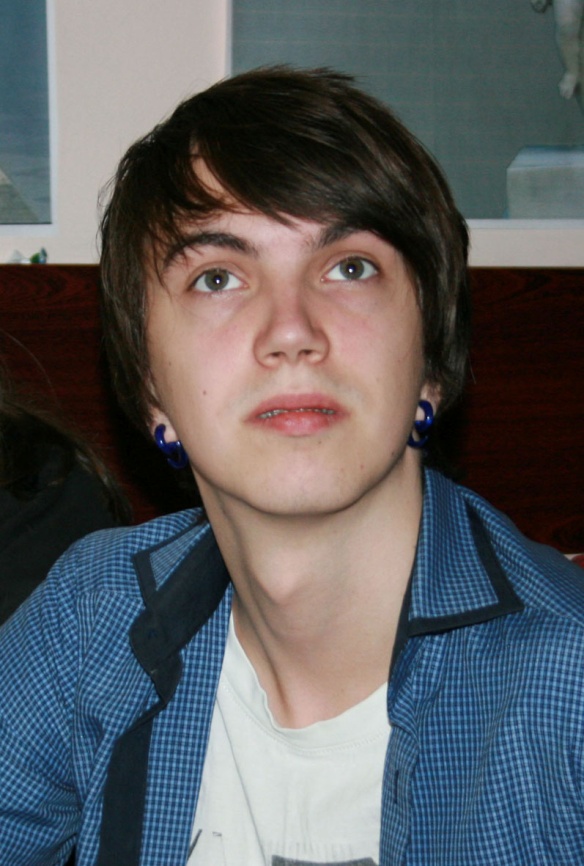 Набокин Даниил
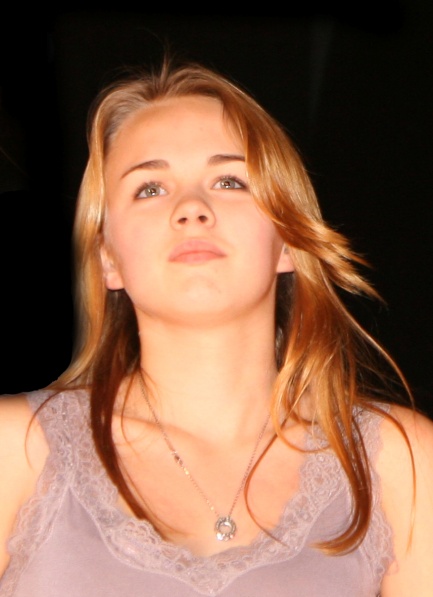 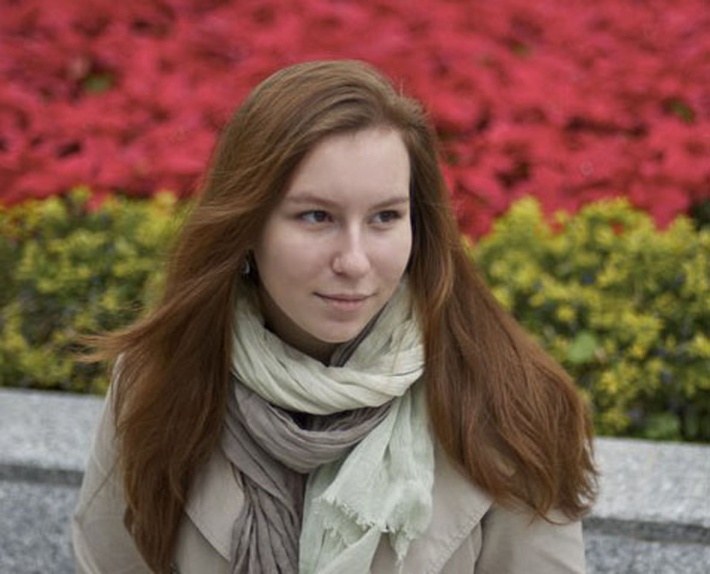 Михайлов Александр
Барышникова Дарья
Шилина Александра
САМОМУ НЕРАВНОДУШНОМУ
ПОБЕДИТЕЛЬ
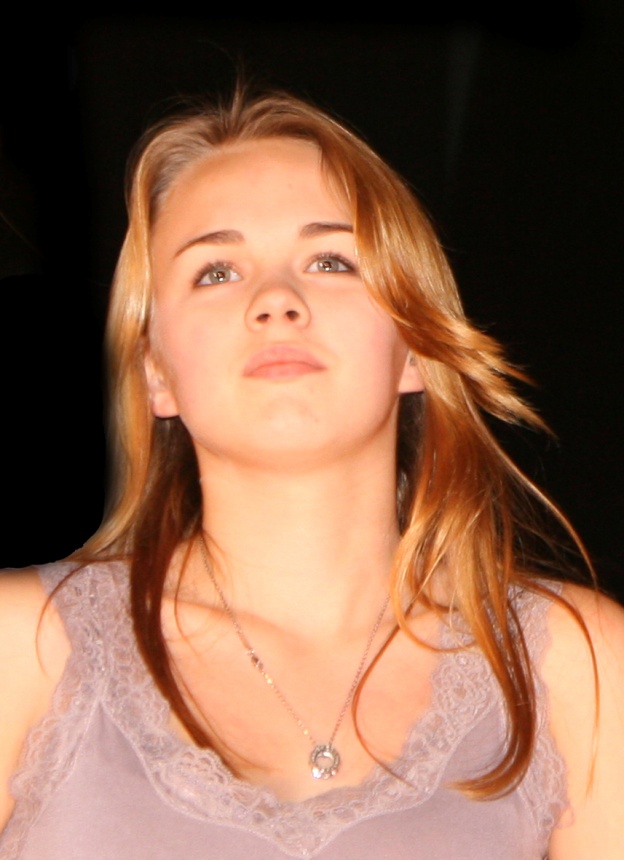 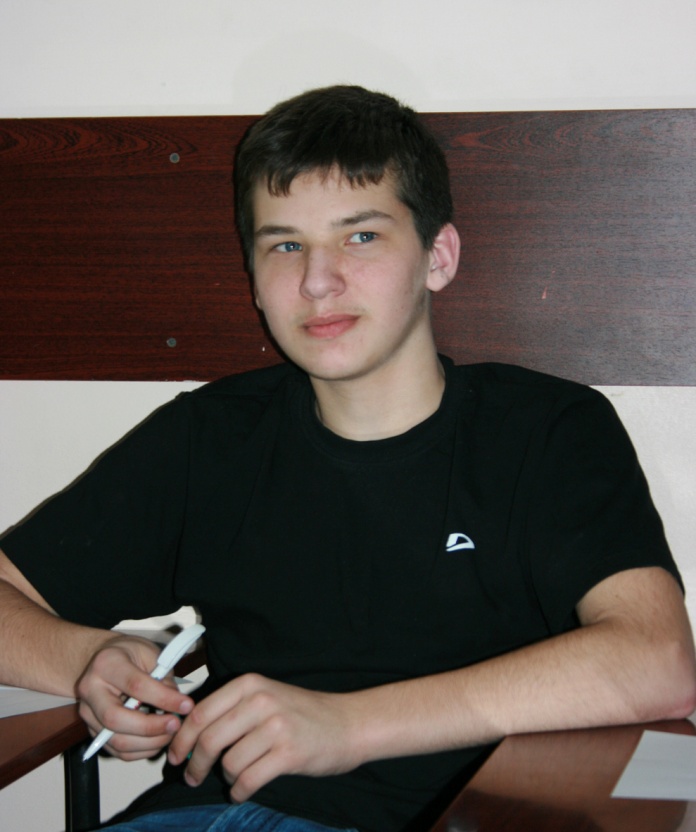 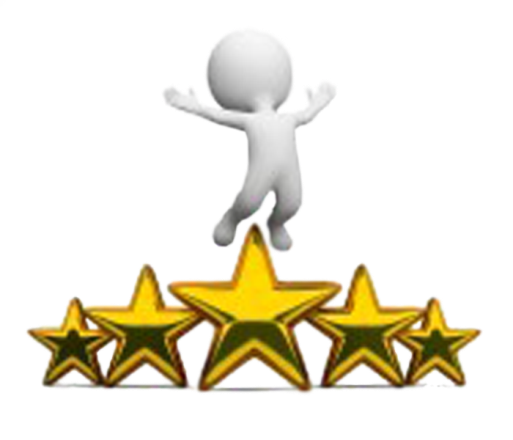 НАБОКИН ДАНИИЛ
БАРЫШНИКОВА ДАРЬЯ
МИСС 8-ой КЛАСС
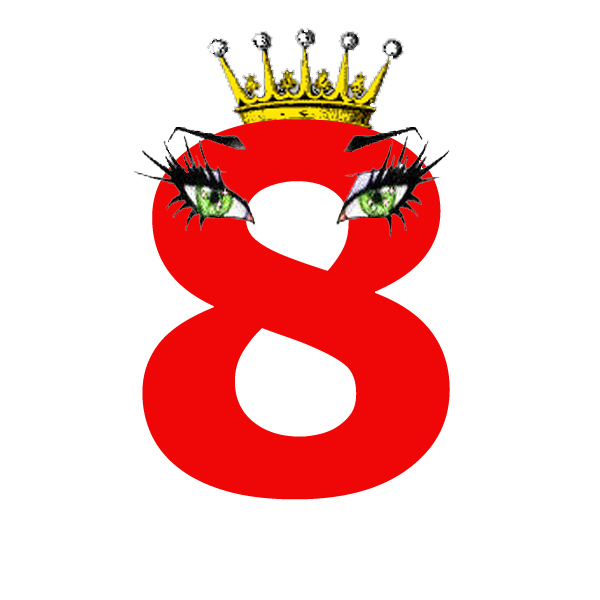 МИСС 8-ой КЛАСС
номинанты
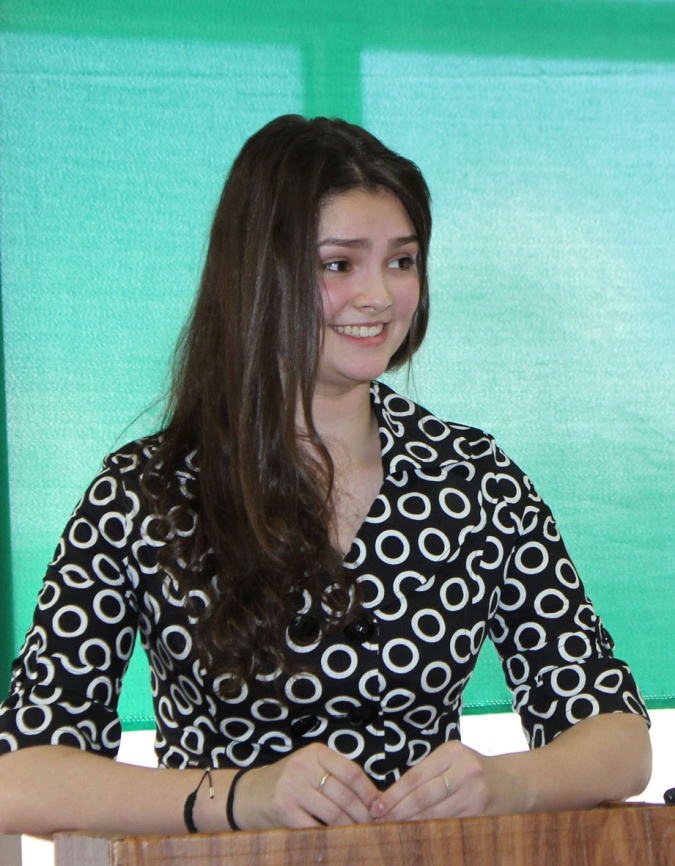 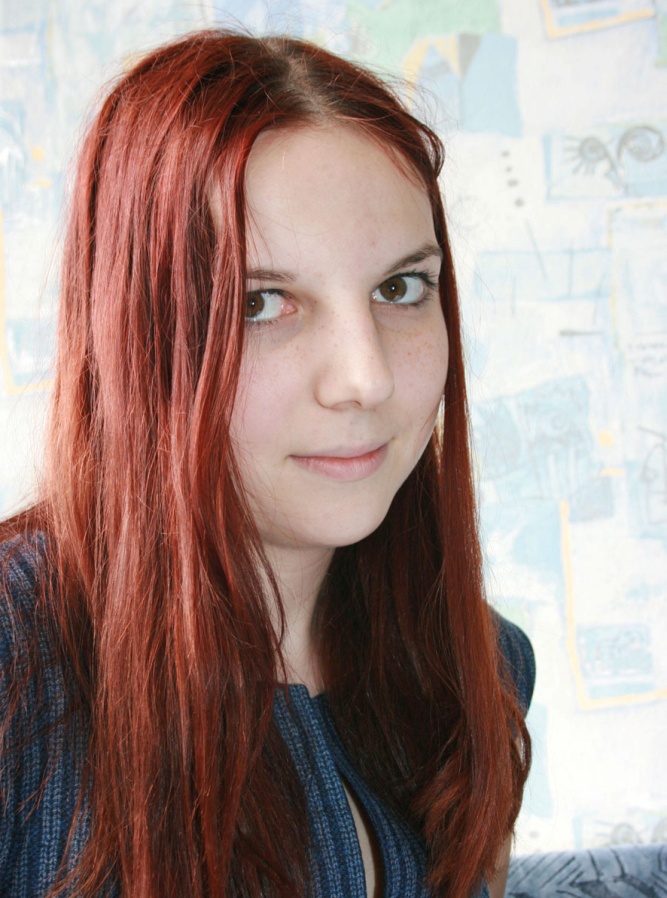 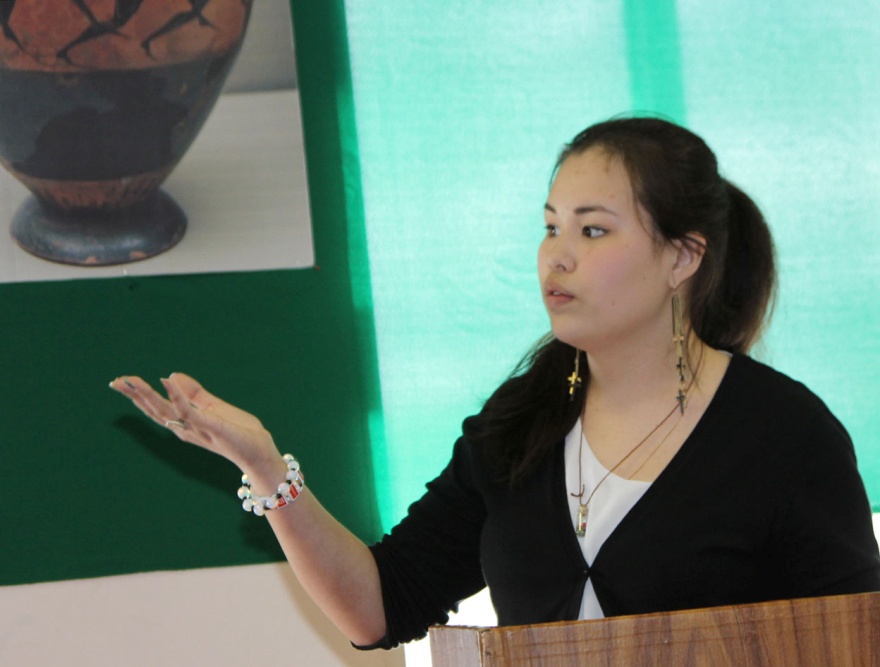 Монахова Серафима
Ильина Вера
Никифорова Полина
МИСС 8-ой КЛАСС
ПОБЕДИТЕЛЬ
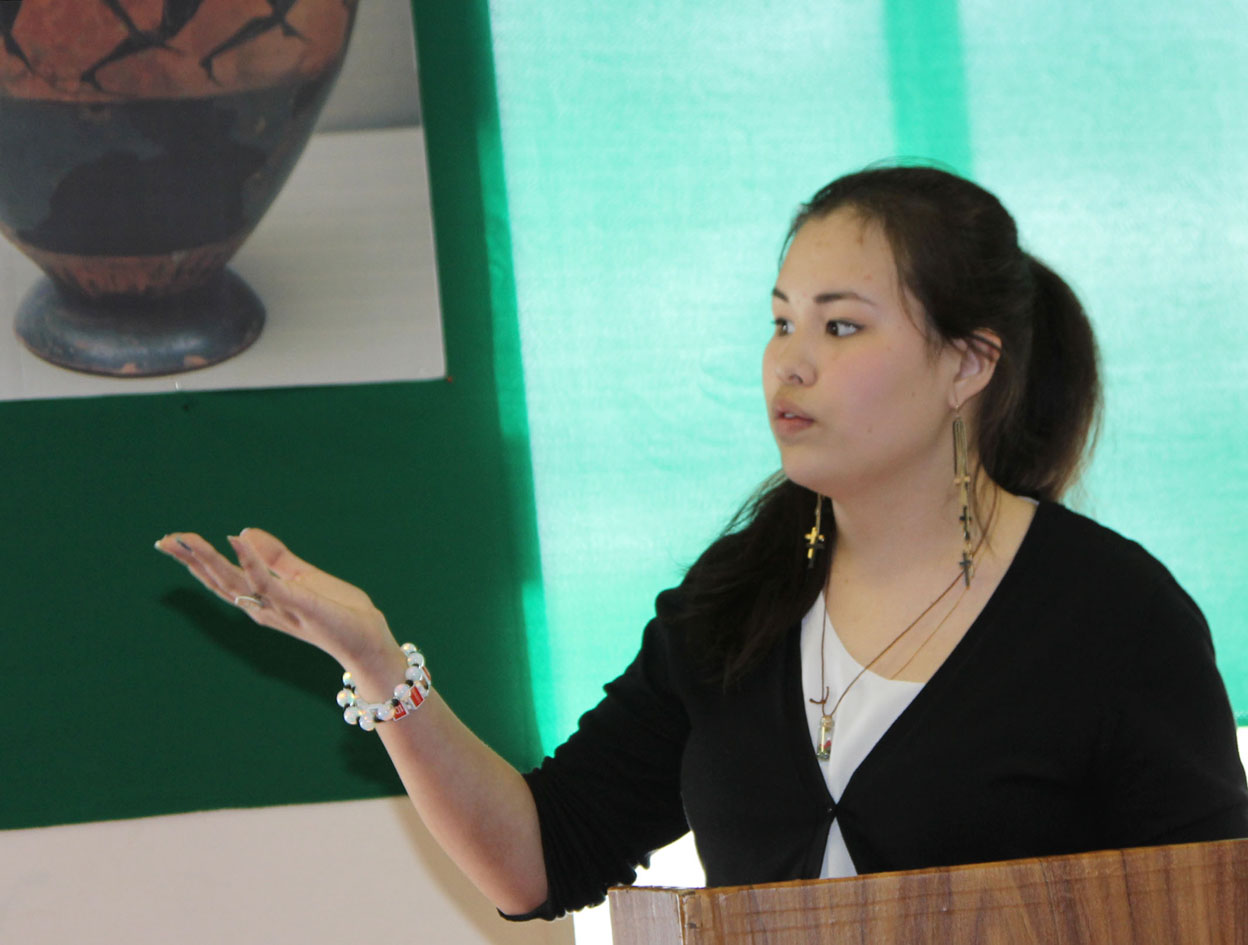 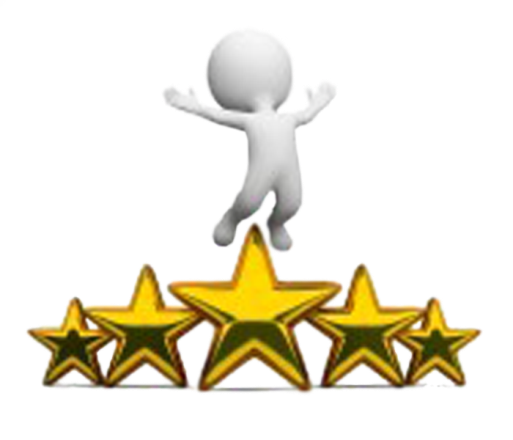 МОНАХОВА СЕРАФИМА
АКАДЕМИЧЕСКИЕ НОМИНАЦИИ
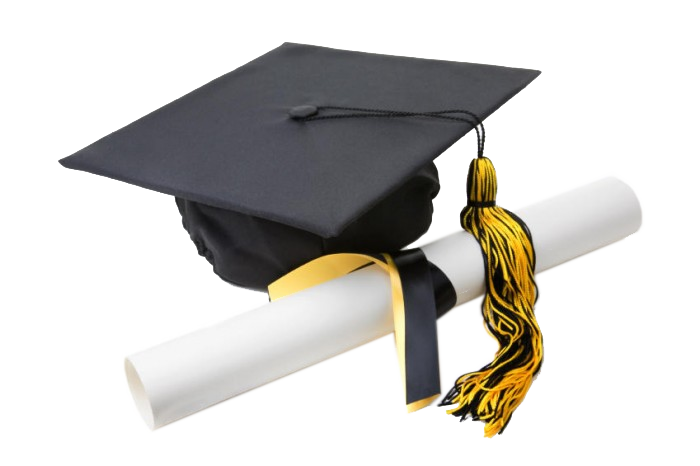 ЛУЧШИЙ ГРЫЗУН НАУКИ
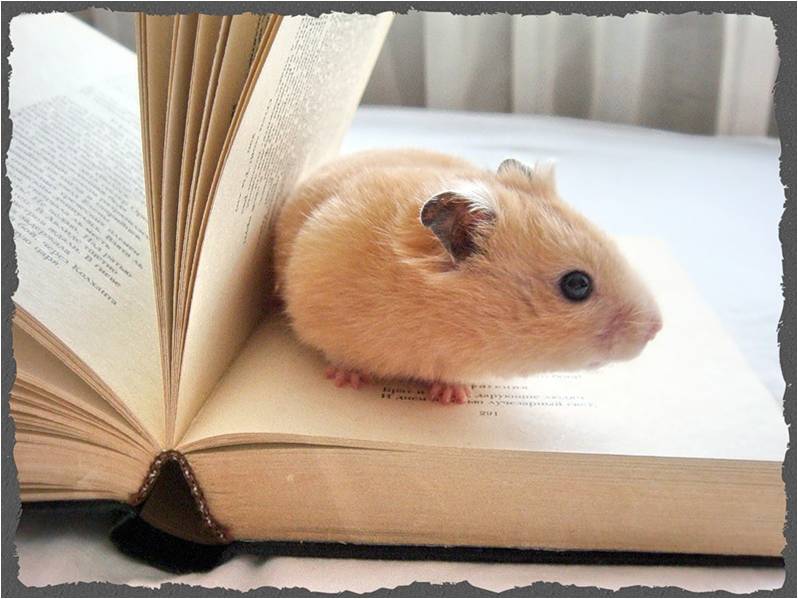 ЛУЧШИЙ ГРЫЗУН НАУКИ
номинанты
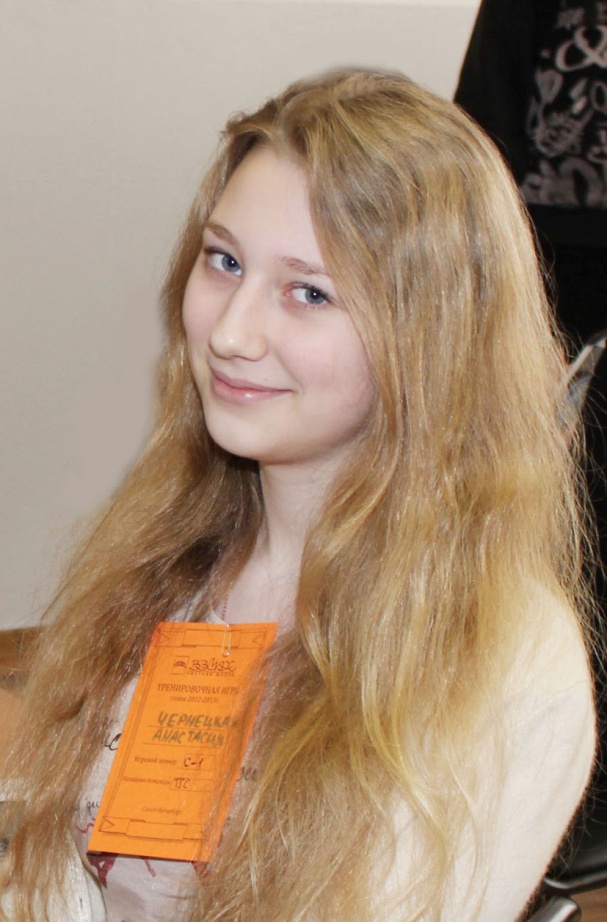 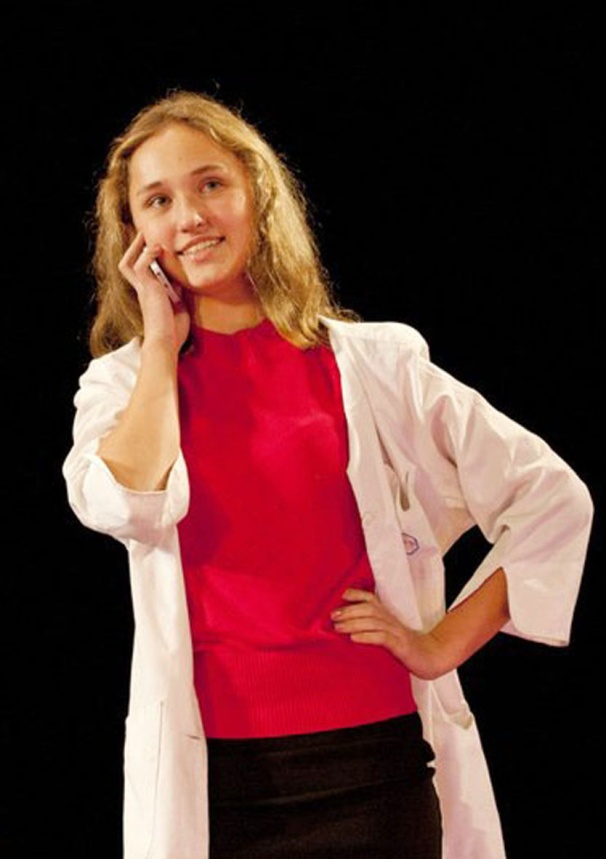 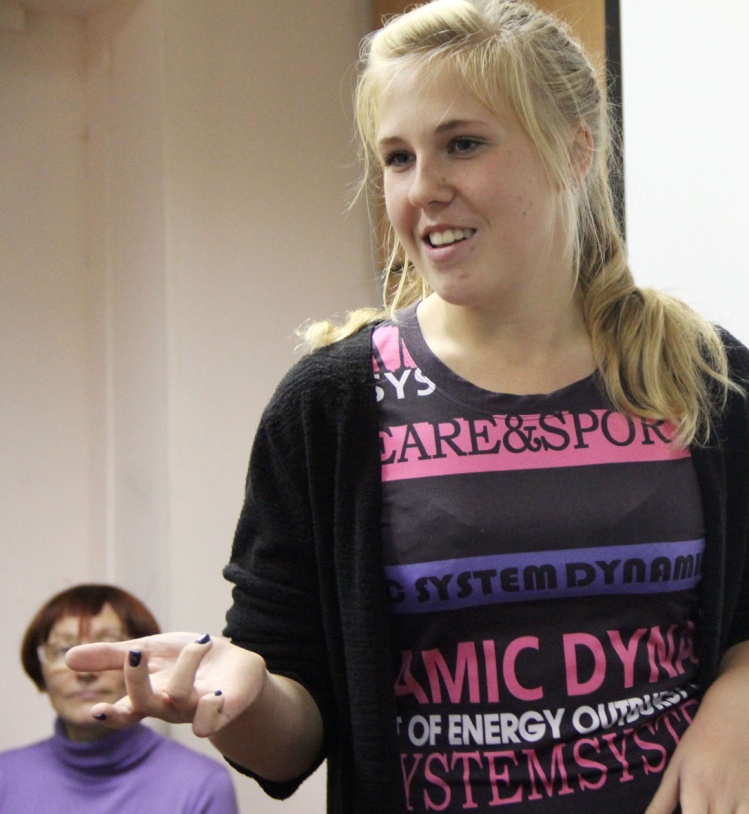 Третьякова Дарья
Цветкова Дарья
Чернецкая Анастасия
ЛУЧШИЙ ГРЫЗУН НАУКИ
ПОБЕДИТЕЛЬ
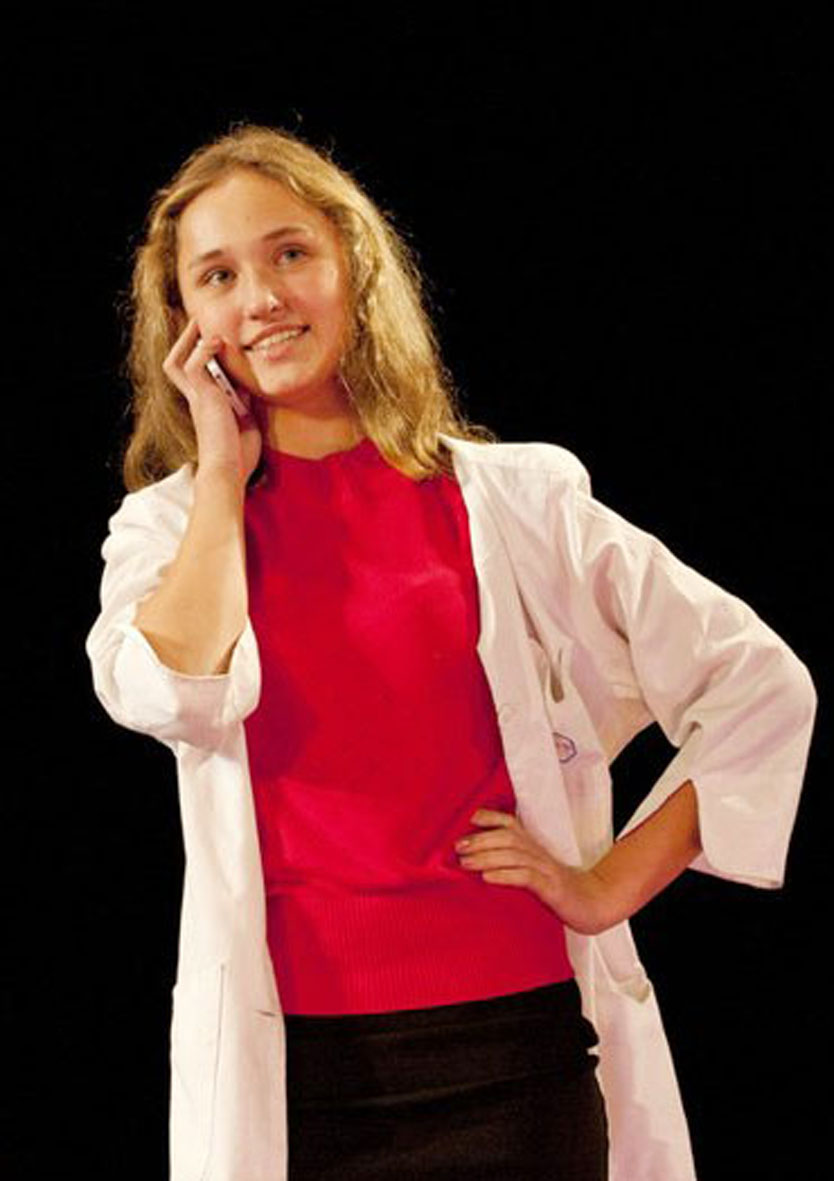 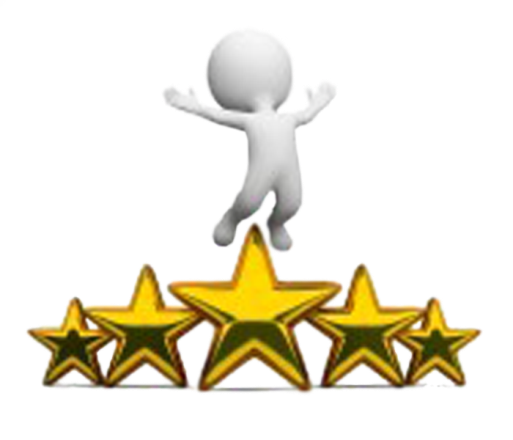 ЦВЕТКОВА  ДАРЬЯ
ПЕДАГОГИЧЕСКАЯ НАДЕЖДА
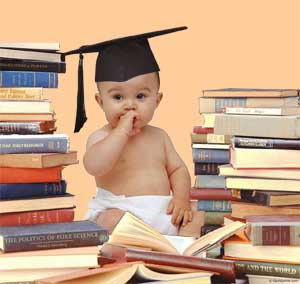 ПЕДАГОГИЧЕСКАЯ НАДЕЖДА
номинанты
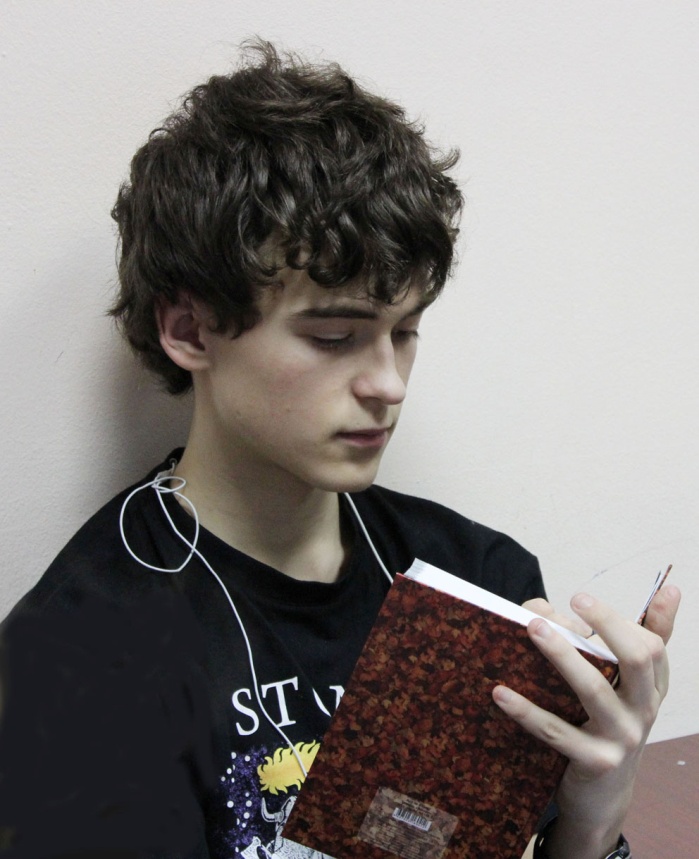 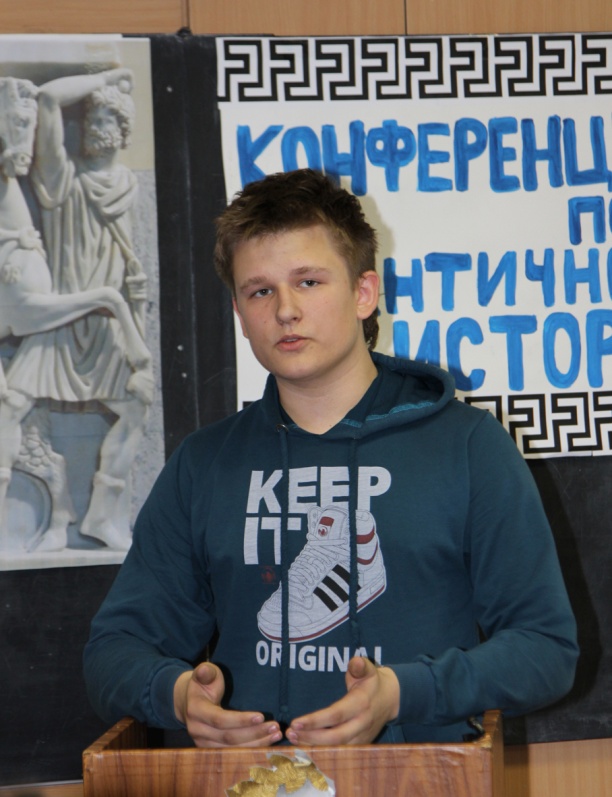 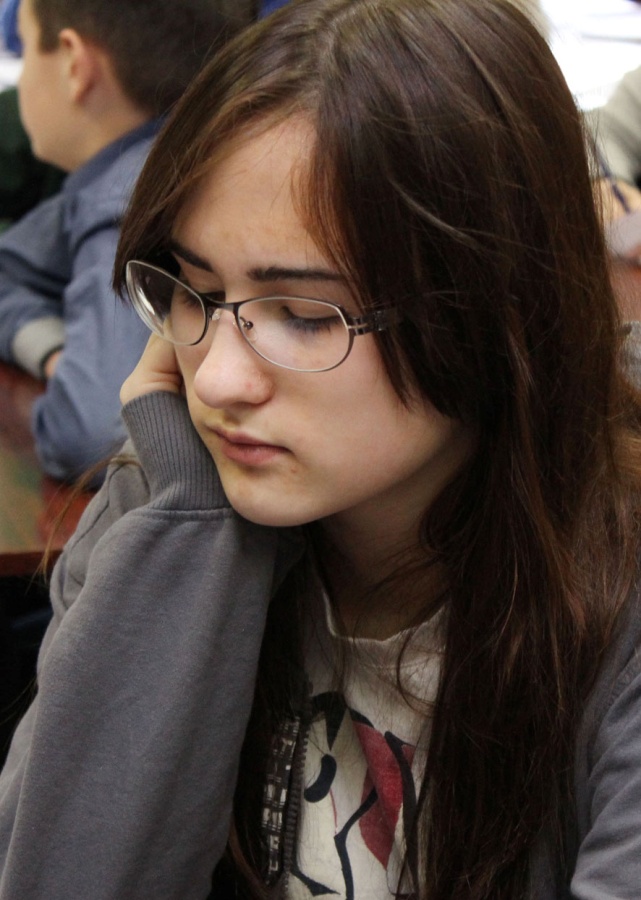 Подкохо Владислав
Гришанов Андрей
Козловская Елизавета
ПЕДАГОГИЧЕСКАЯ НАДЕЖДА
ПОБЕДИТЕЛЬ
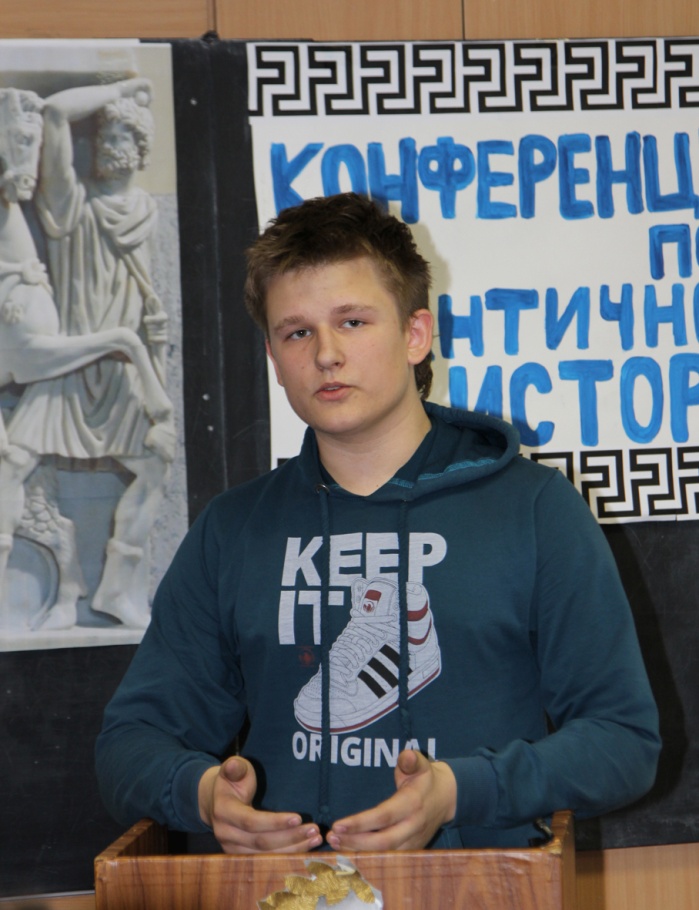 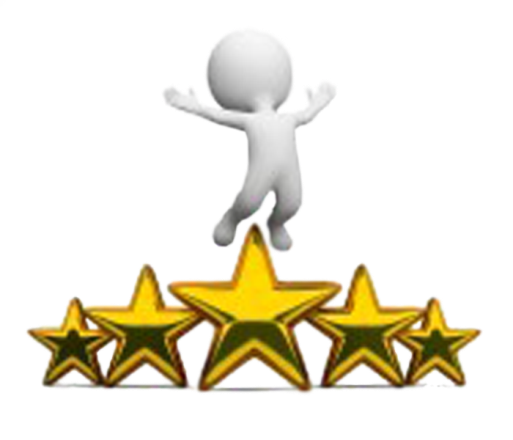 ГРИШАНОВ АНДРЕЙ
ВСЕ ЕЩЕ ПЕДАГОГИЧЕСКАЯ НАДЕЖДА =)
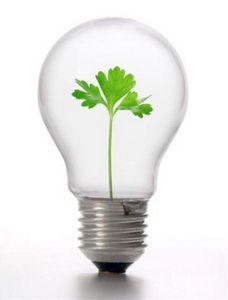 ВСЕ ЕЩЕ ПЕДАГОГИЧЕСКАЯ НАДЕЖДА =)
номинанты
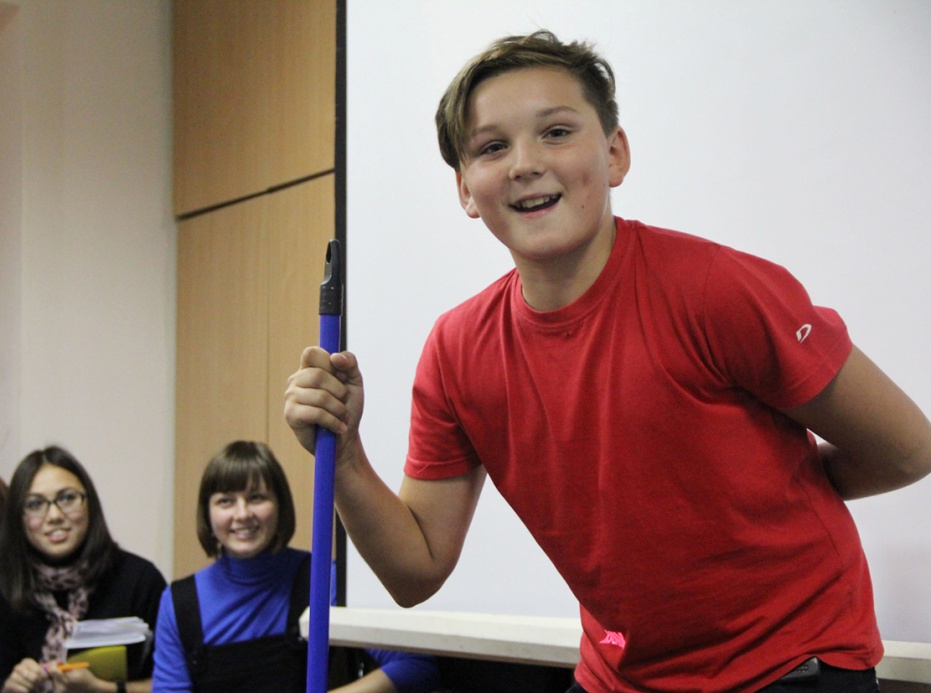 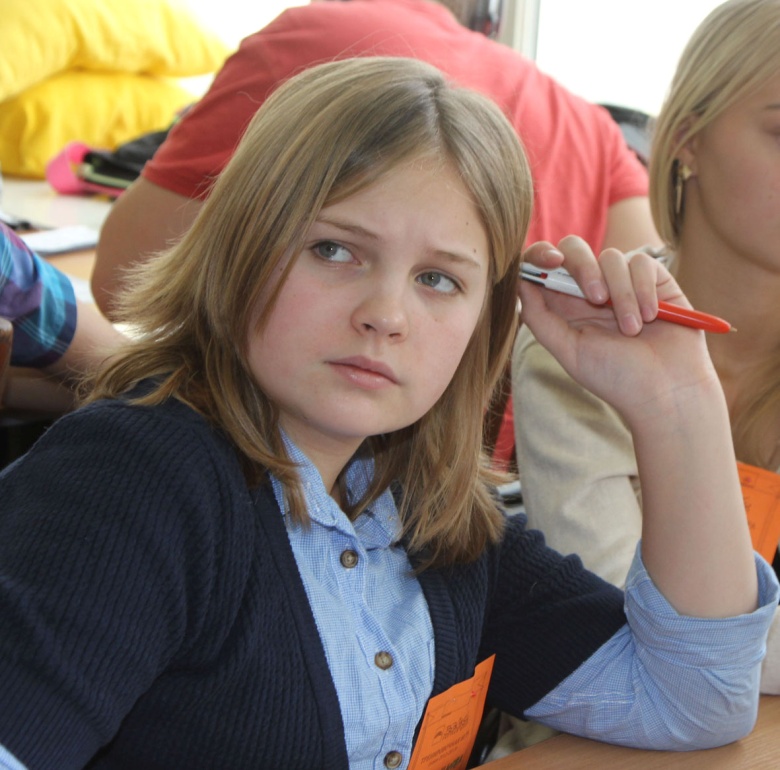 Нагорняк Александр
Бородинова Юлия
ВСЕ ЕЩЕ ПЕДАГОГИЧЕСКАЯ НАДЕЖДА =)
ПОБЕДИТЕЛЬ
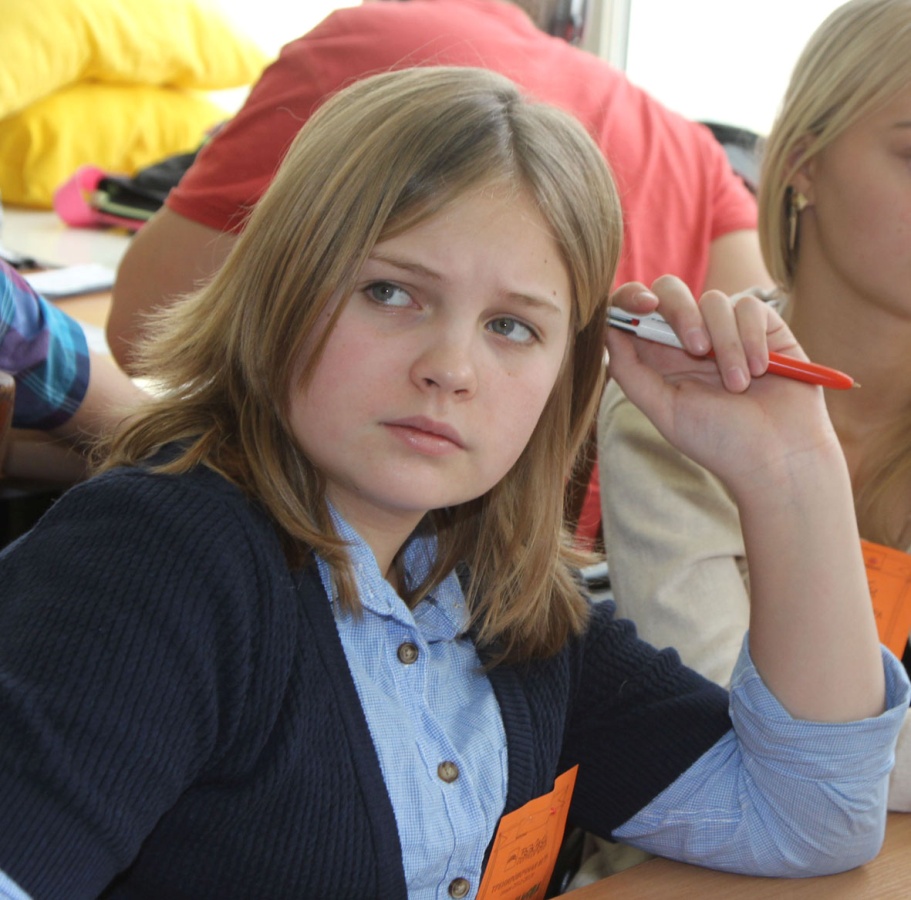 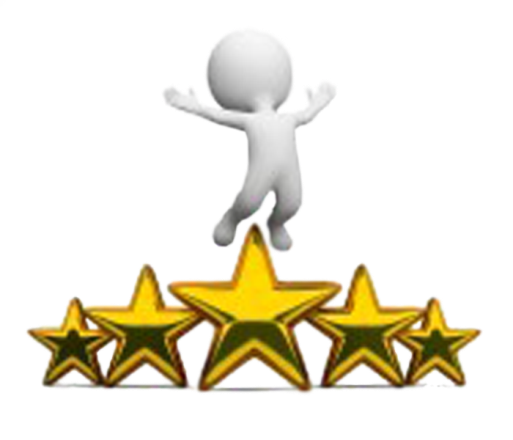 БОРОДИНОВА ЮЛИЯ
ПЕДАГОГИЧЕСКАЯ СИМПАТИЯ
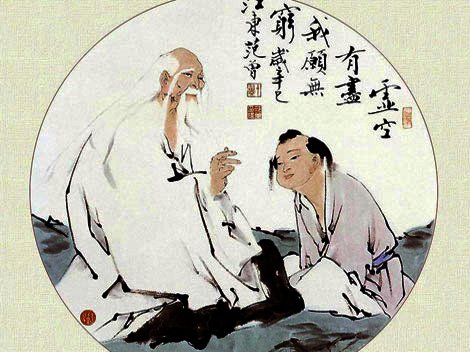 ПЕДАГОГИЧЕСКАЯ СИМПАТИЯ
номинанты
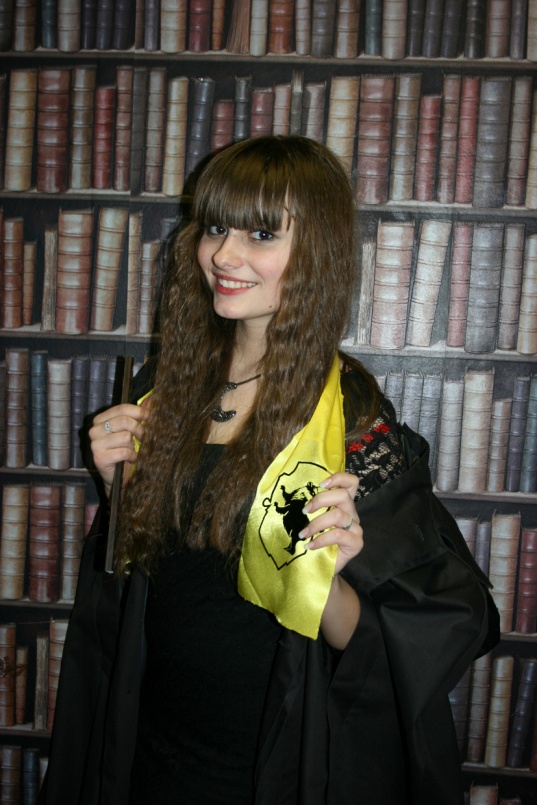 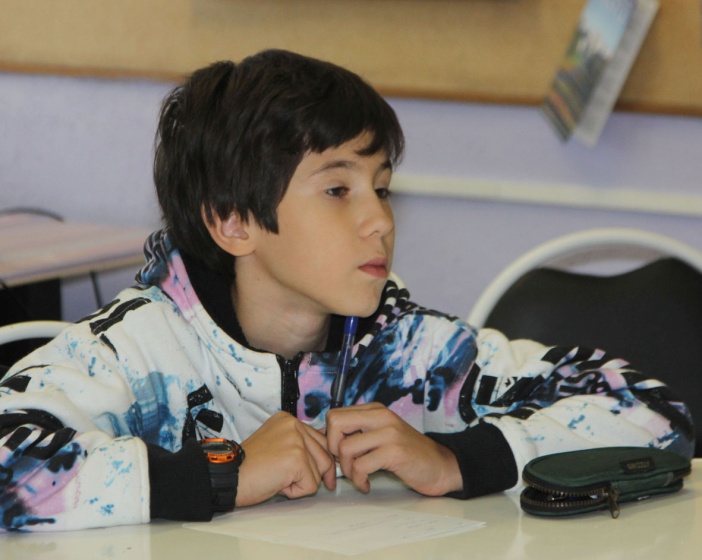 Маргарита Карпова
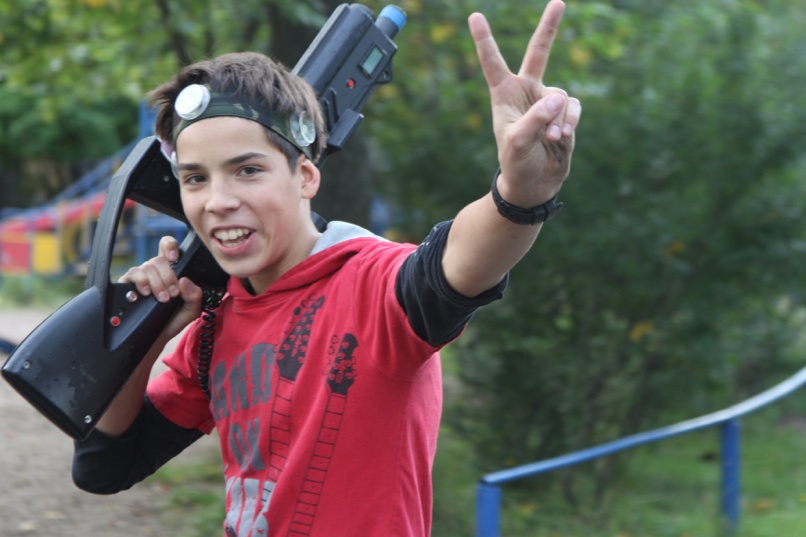 Бахтадзе Константин
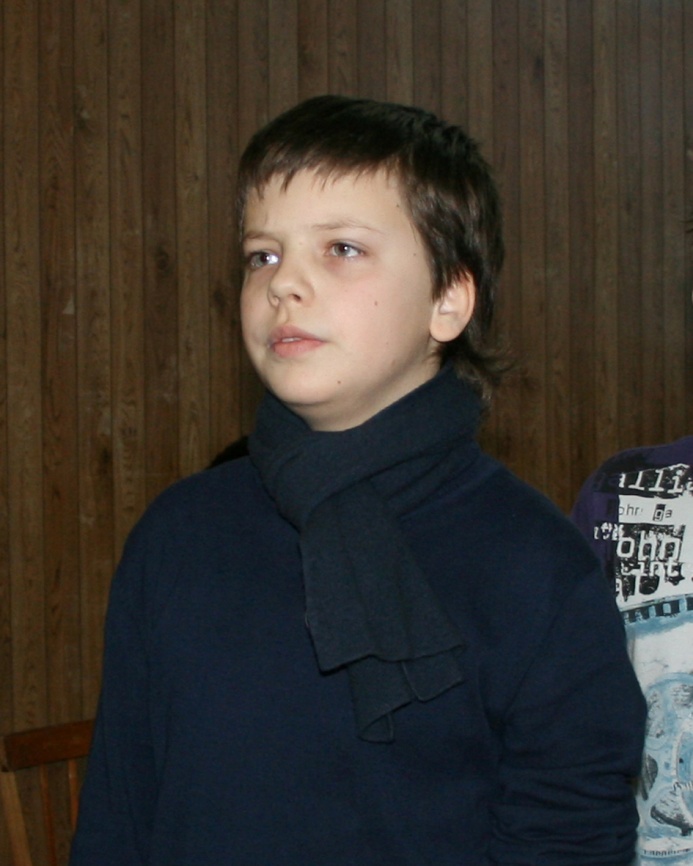 Гамзов Никита
Лизунов Юрий
ПЕДАГОГИЧЕСКАЯ СИМПАТИЯ
ПОБЕДИТЕЛЬ
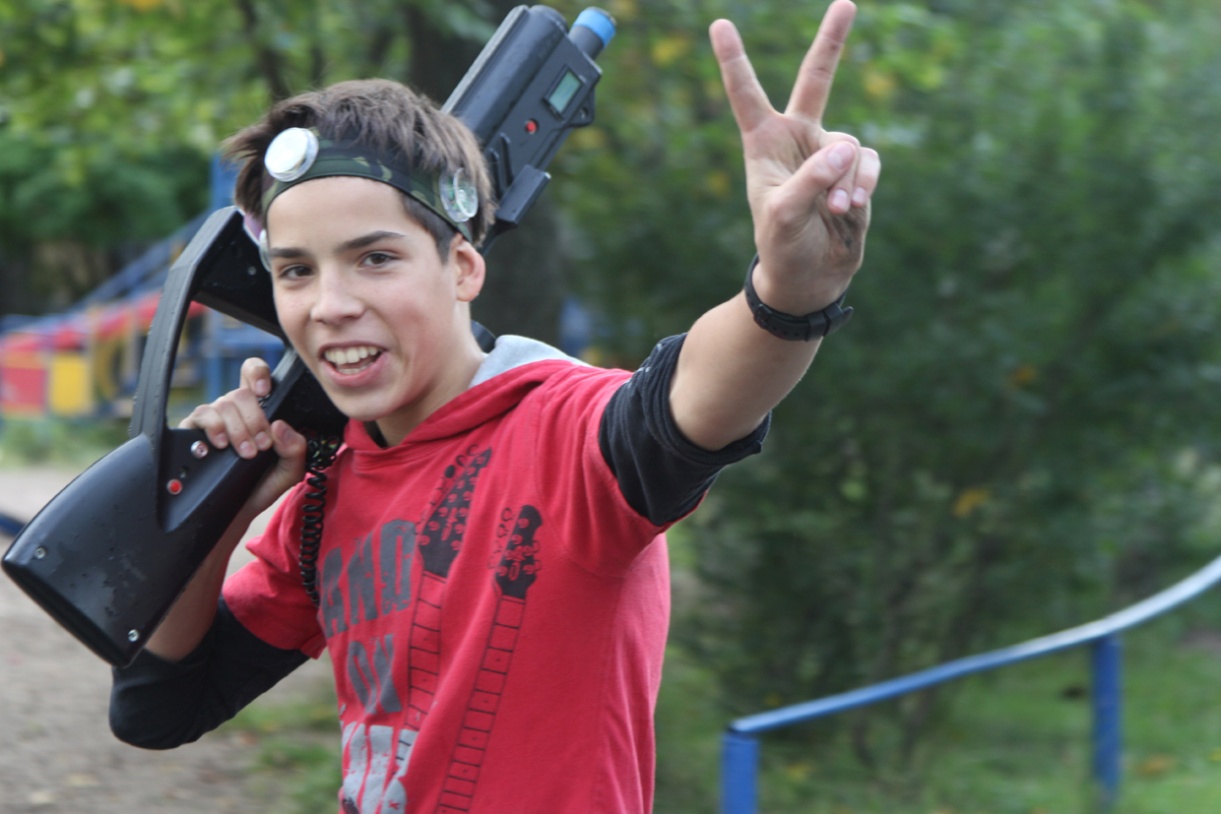 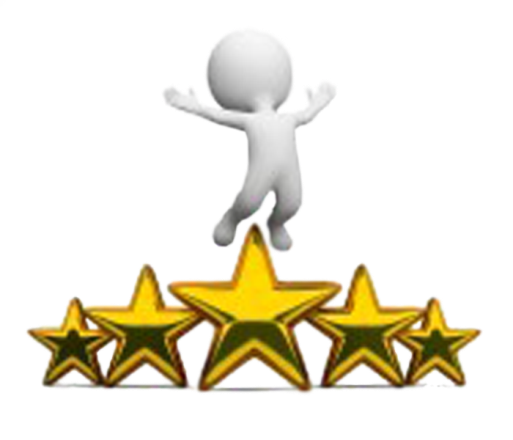 ГАМЗОВ  НИКИТА
МИСС ИНТЕЛЛЕКТ
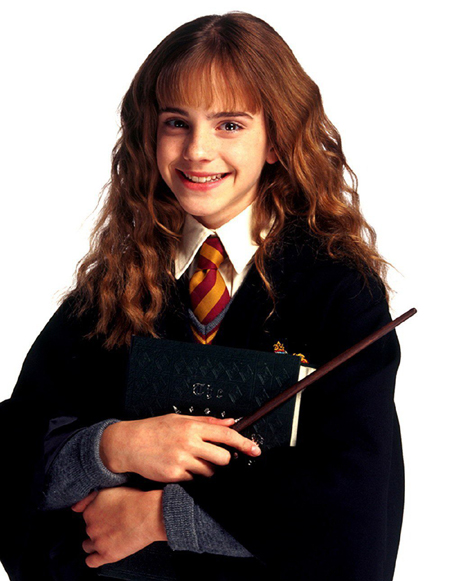 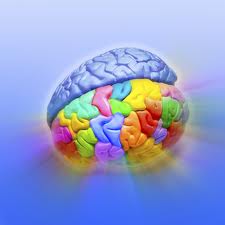 МИСС ИНТЕЛЛЕКТ
номинанты
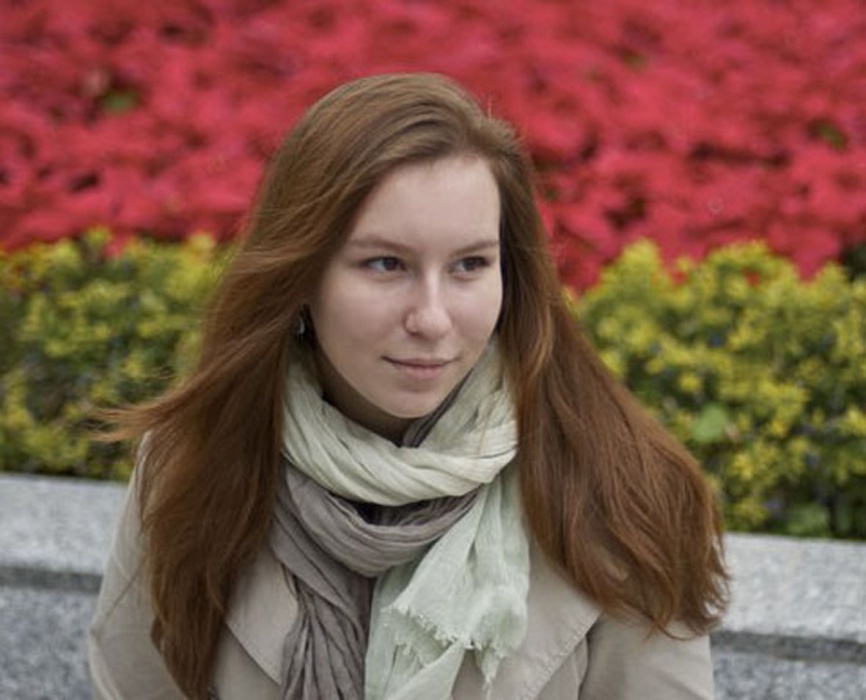 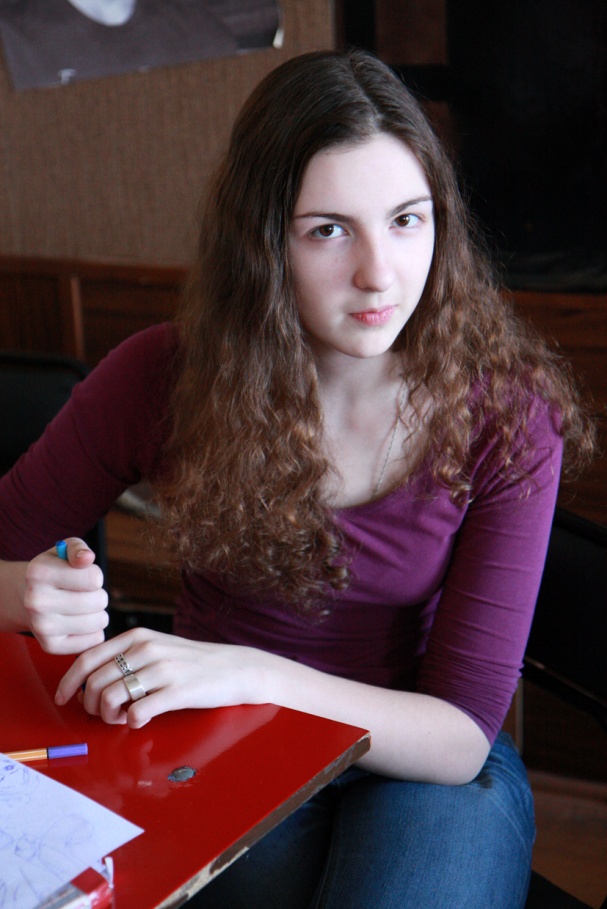 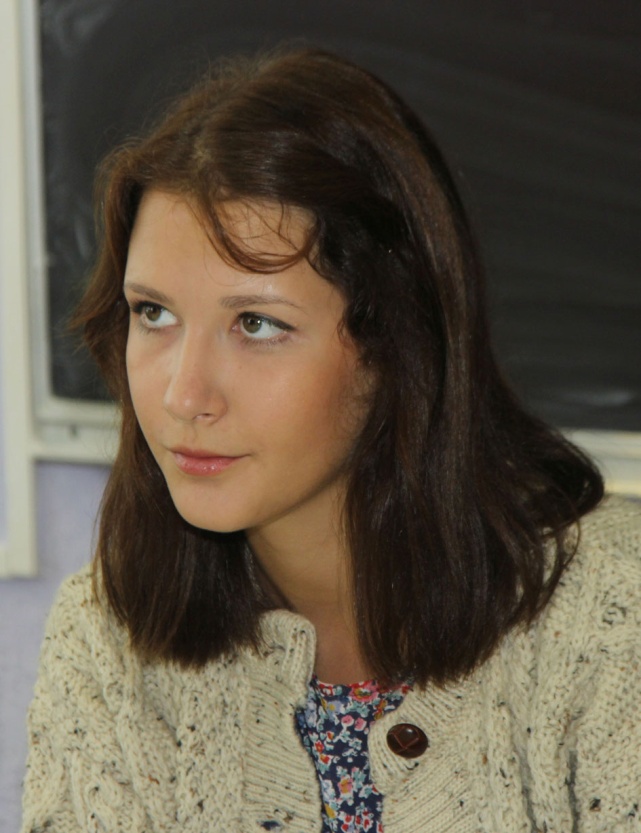 Шилина Александра
Салькова Анна
Каменская Мария
МИСС ИНТЕЛЛЕКТ
ПОБЕДИТЕЛЬ
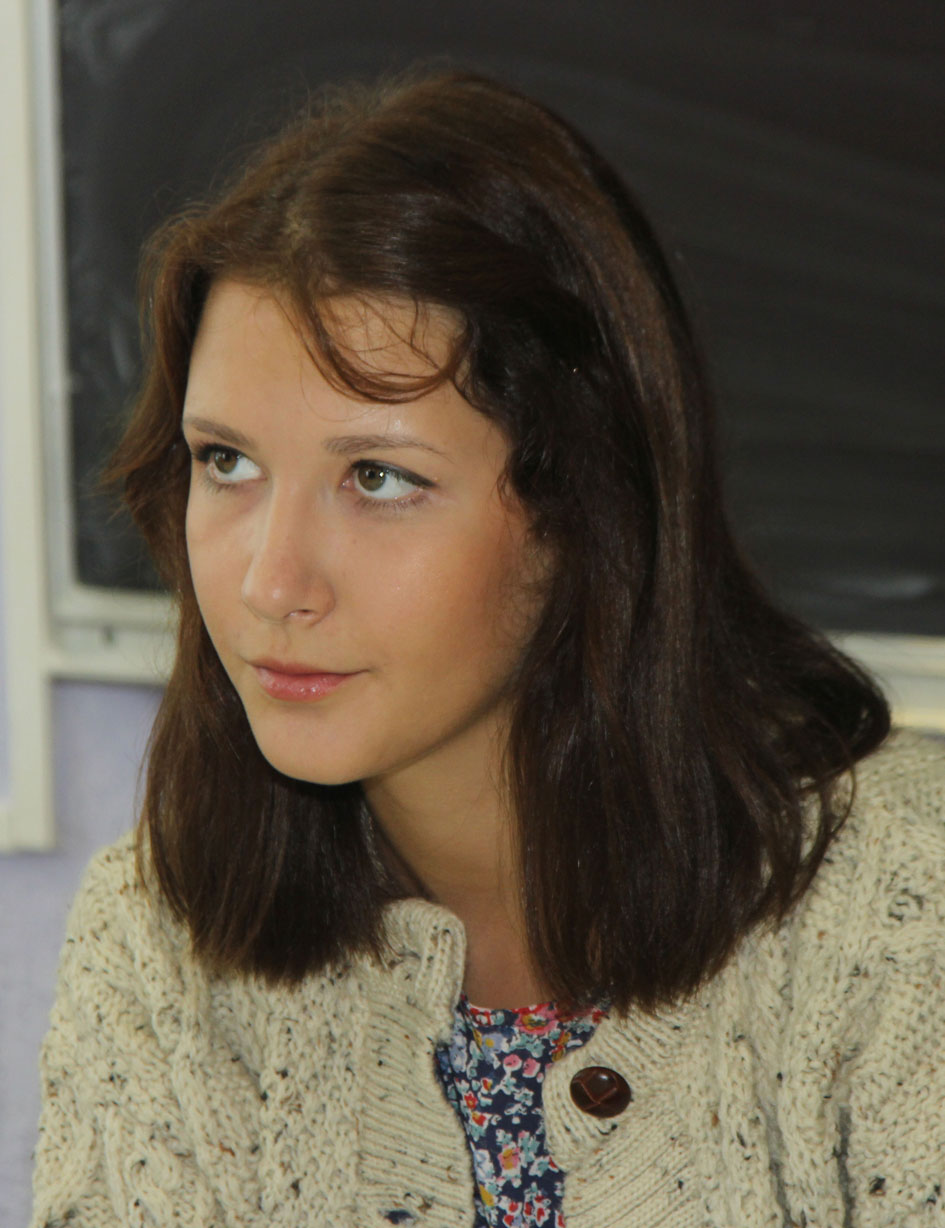 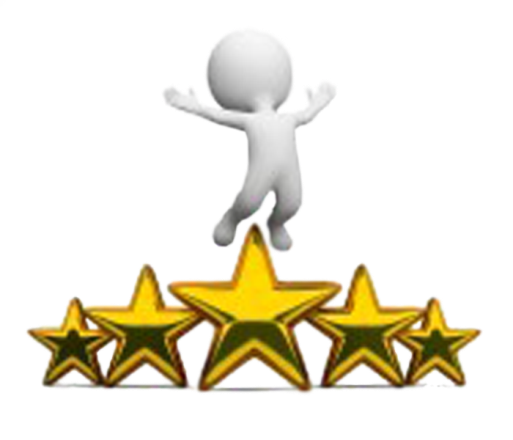 КАМЕНСКАЯ МАРИЯ
ТЕАТРАЛЬНЫЕ НОМИНАЦИИ
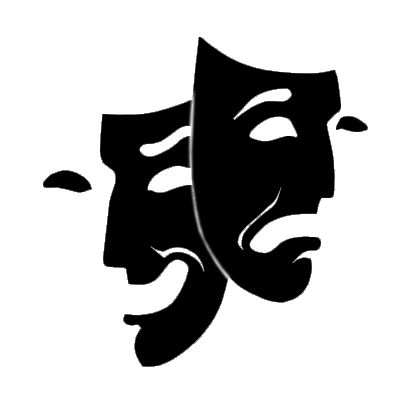 ЛУЧШАЯ ЖЕНСКАЯ РОЛЬ
 В СПЕКТАКЛЕ
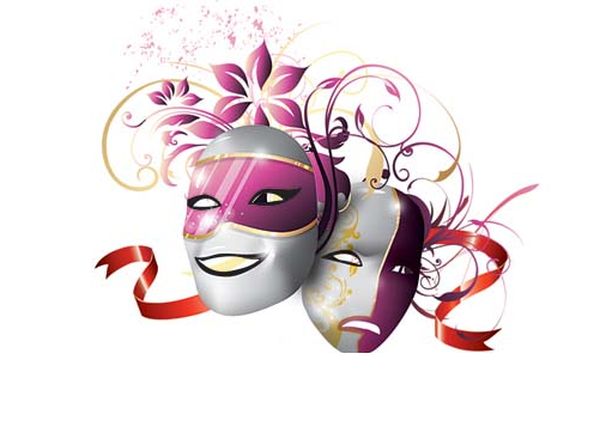 ЛУЧШАЯ ЖЕНСКАЯ РОЛЬ
 В СПЕКТАКЛЕ
номинанты
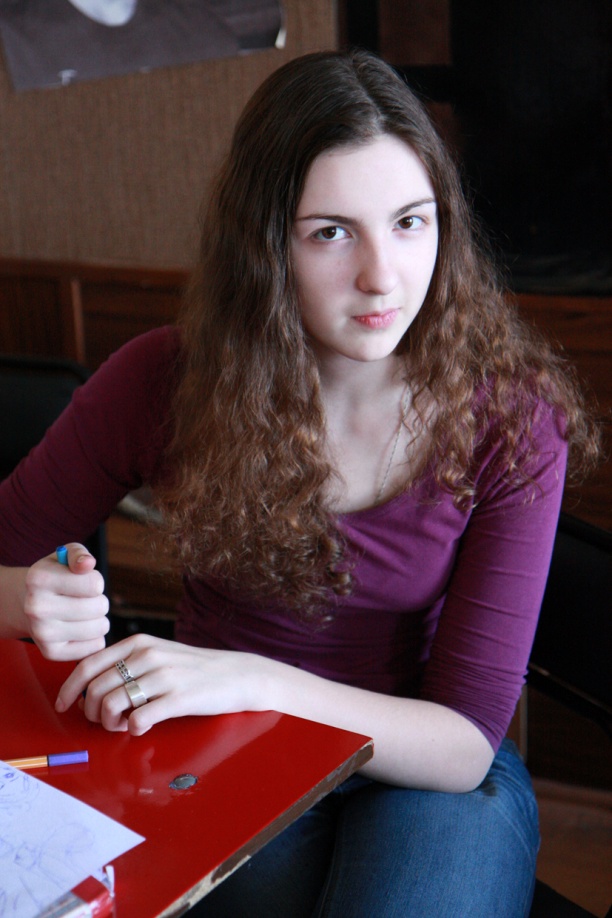 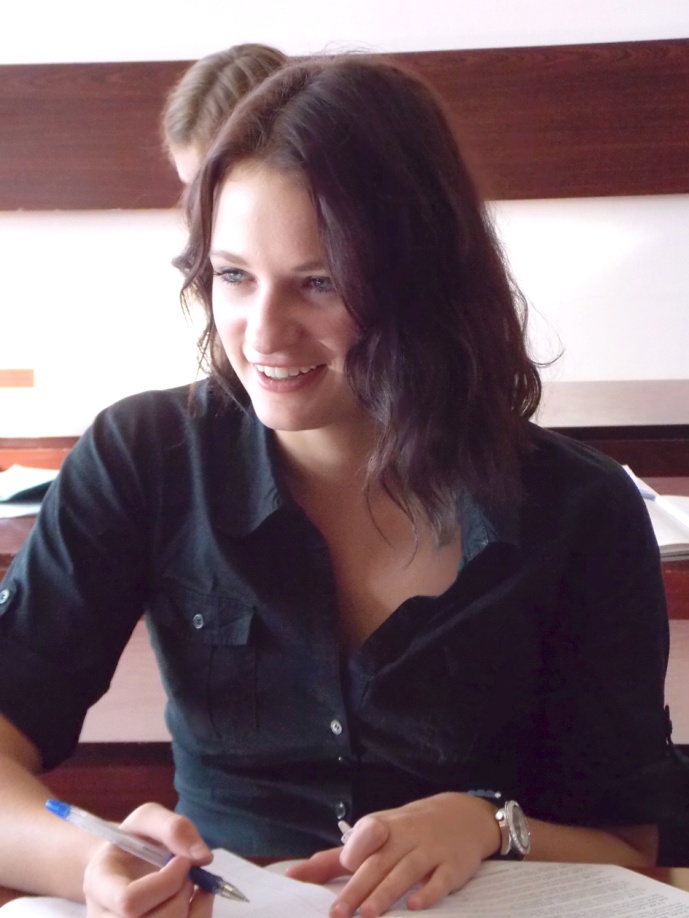 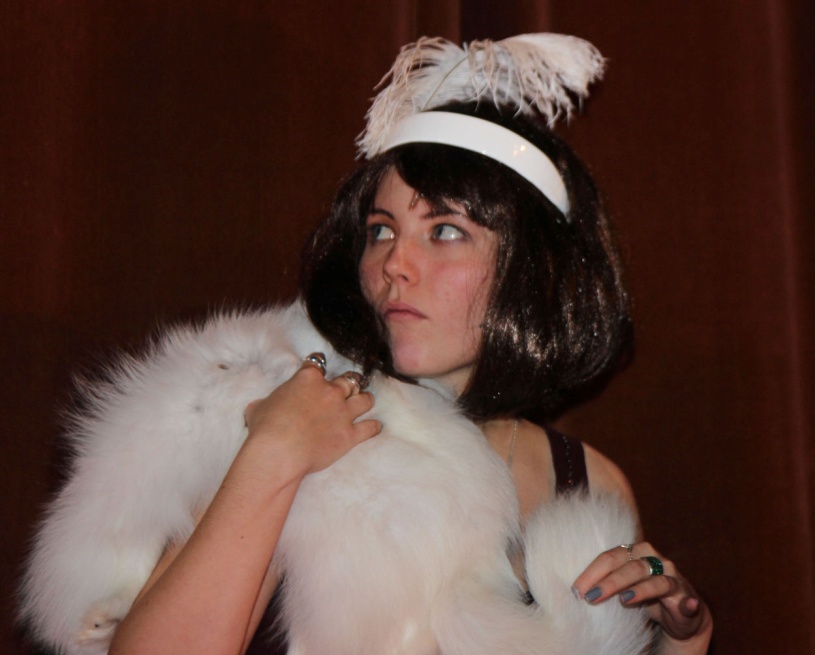 Салькова Анна
Подзигун Алена
Огородова Светлана
ЛУЧШАЯ ЖЕНСКАЯ РОЛЬ
 В СПЕКТАКЛЕ
ПОБЕДИТЕЛЬ
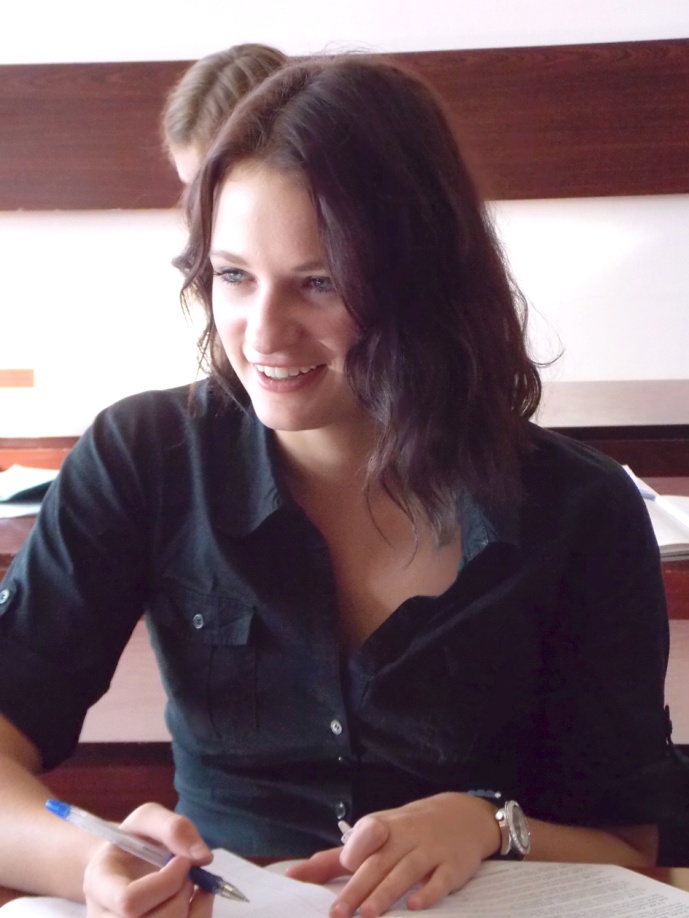 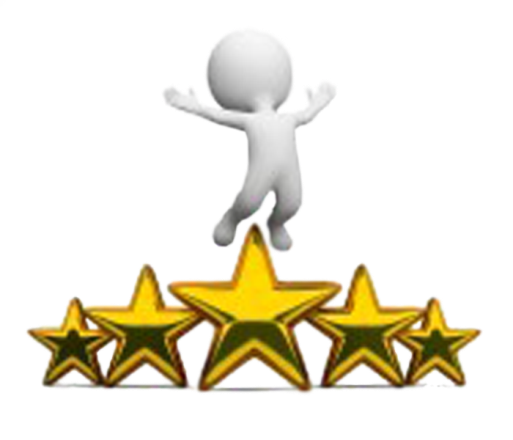 ПОДЗИГУН  АЛЕНА
ЛУЧШАЯ МУЖСКАЯ РОЛЬ 
В СПЕКТАКЛЕ
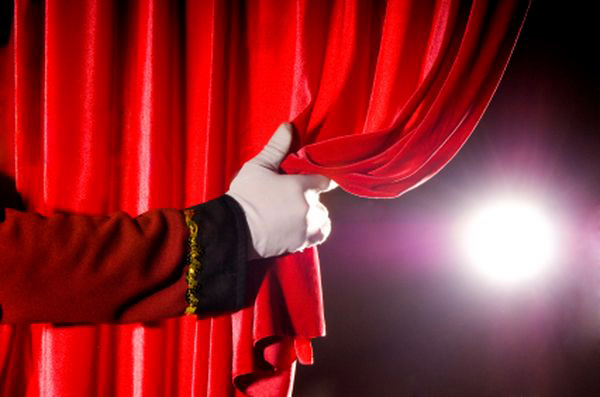 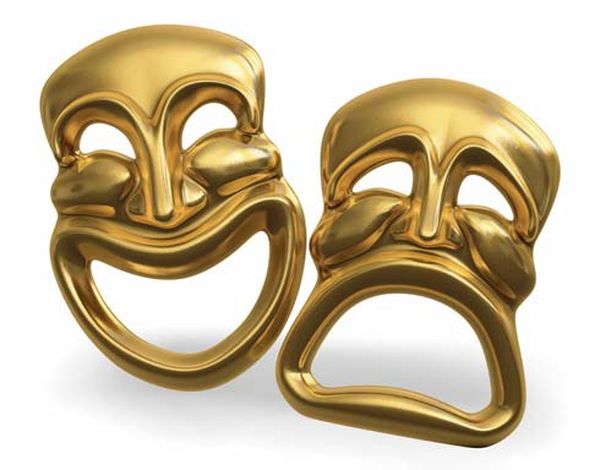 ЛУЧШАЯ МУЖСКАЯ РОЛЬ
 В СПЕКТАКЛЕ
номинанты
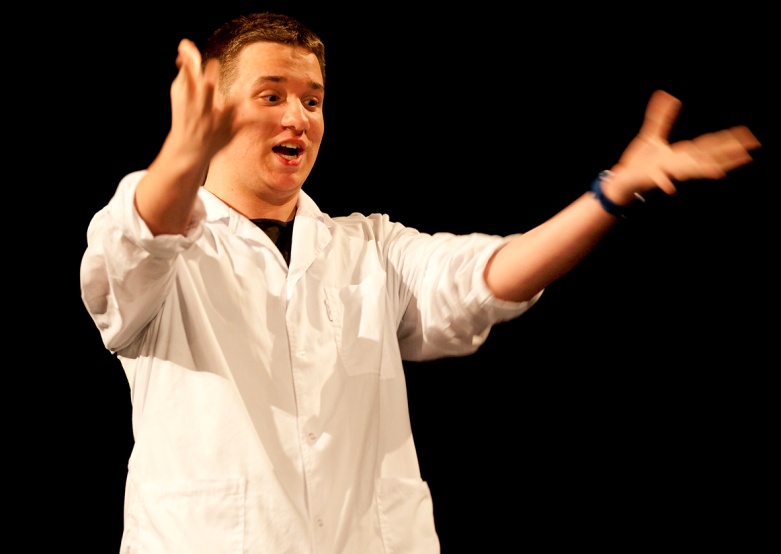 Ходасевич Василий
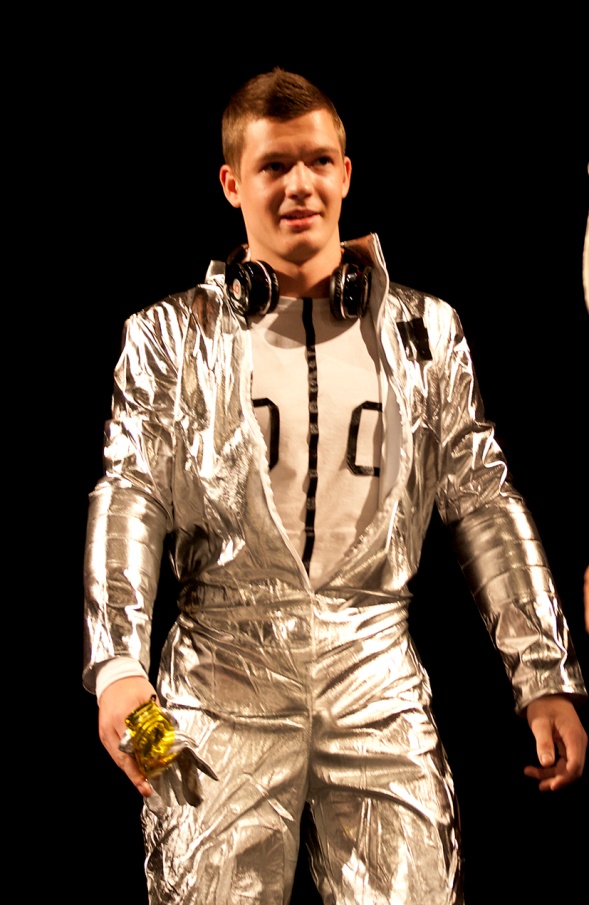 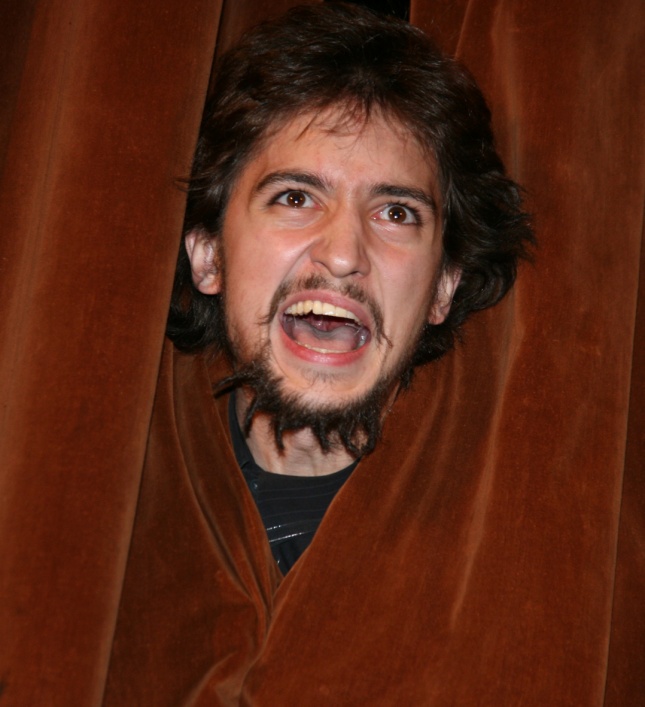 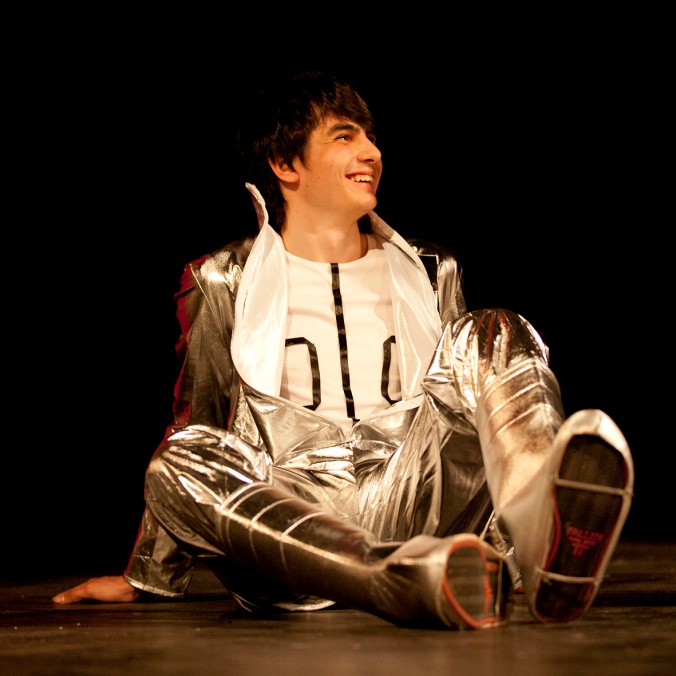 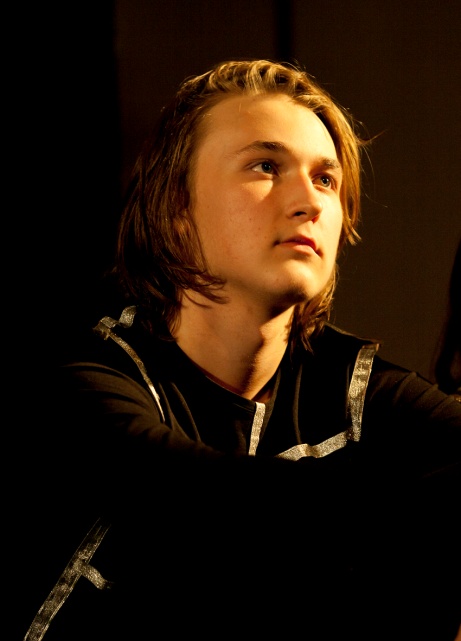 Олейник Андрей
Шевчук Кирилл
Гончаров Максим
Ланцевич Давид
ЛУЧШАЯ МУЖСКАЯ РОЛЬ 
В СПЕКТАКЛЕ
ПОБЕДИТЕЛЬ
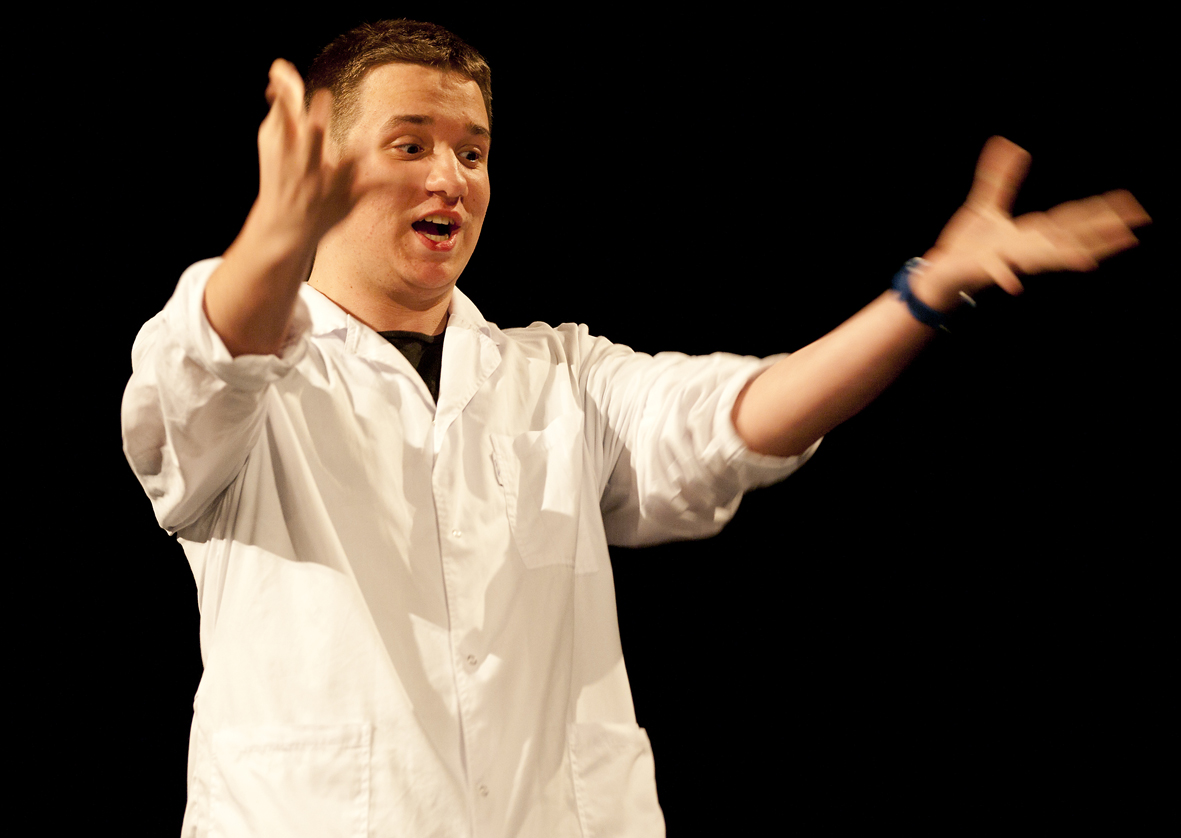 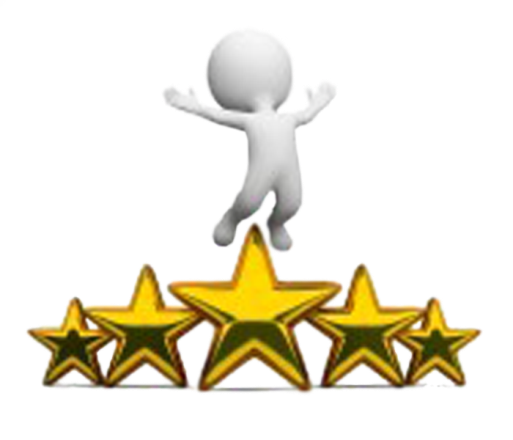 ХОДАСЕВИЧ ВАСИЛИЙ
ЛУЧШАЯ РОЛЬ
 ВТОРОГО ПЛАНА
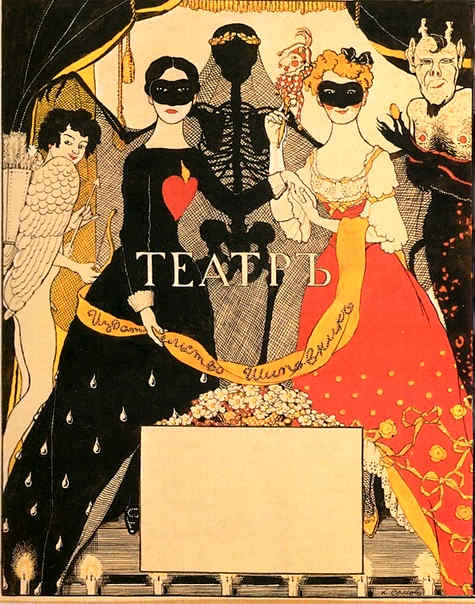 ЛУЧШАЯ РОЛЬ
 ВТОРОГО ПЛАНА
номинанты
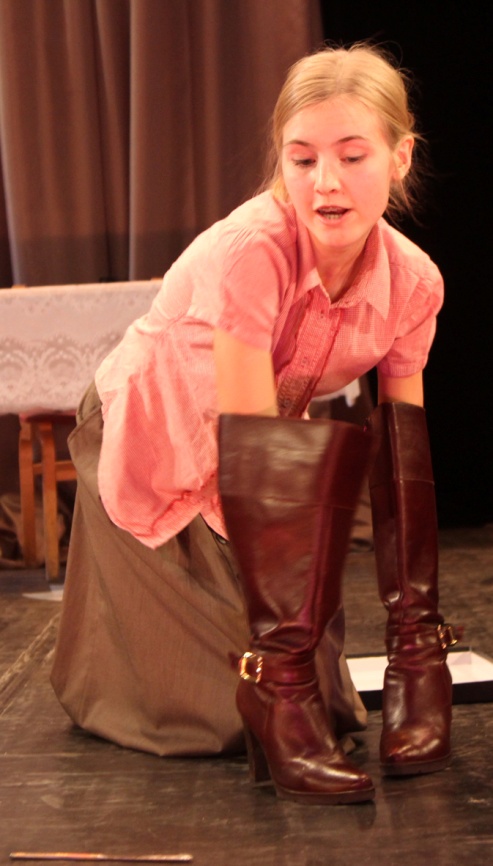 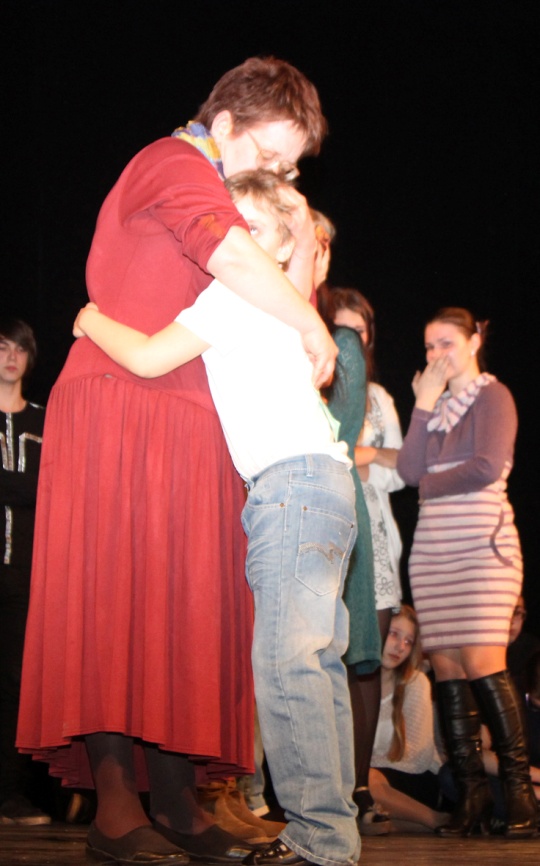 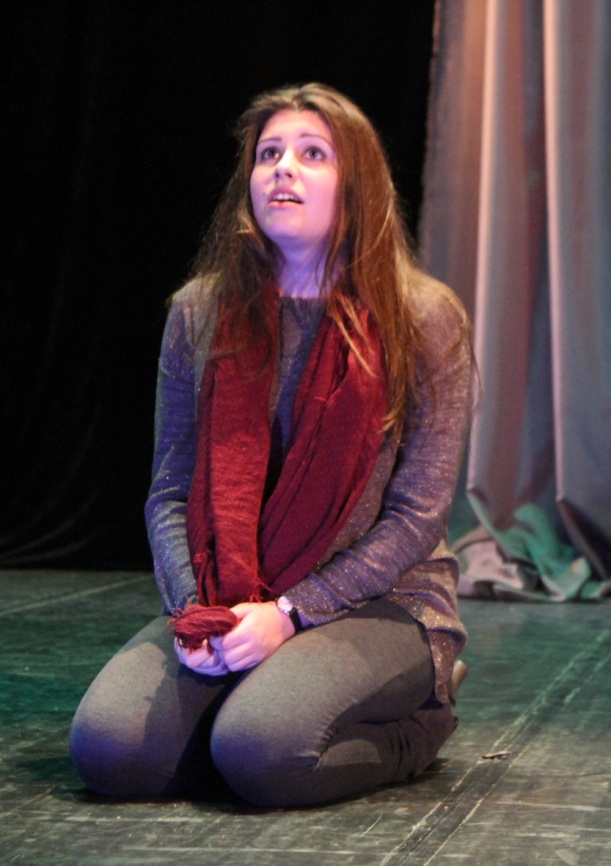 Кутейникова Мария
Трубицина Алена
Патракова Анна
ЛУЧШАЯ РОЛЬ ВТОРОГО ПЛАНА
ПОБЕДИТЕЛЬ
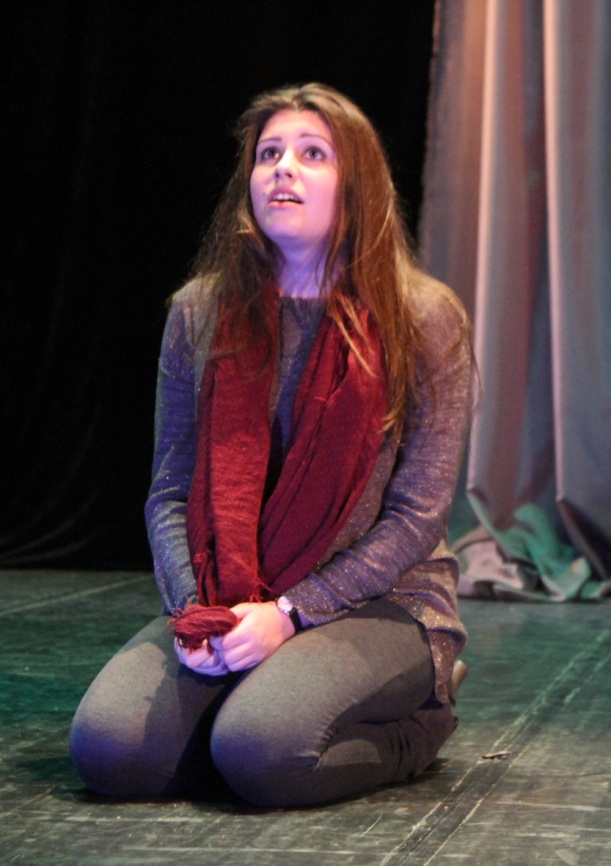 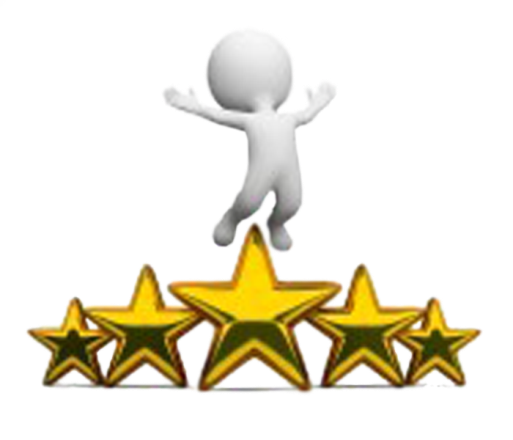 ТРУБИЦИНА АЛЕНА
ГЛАВНЫЕ НОМИНАЦИИ ГОДА
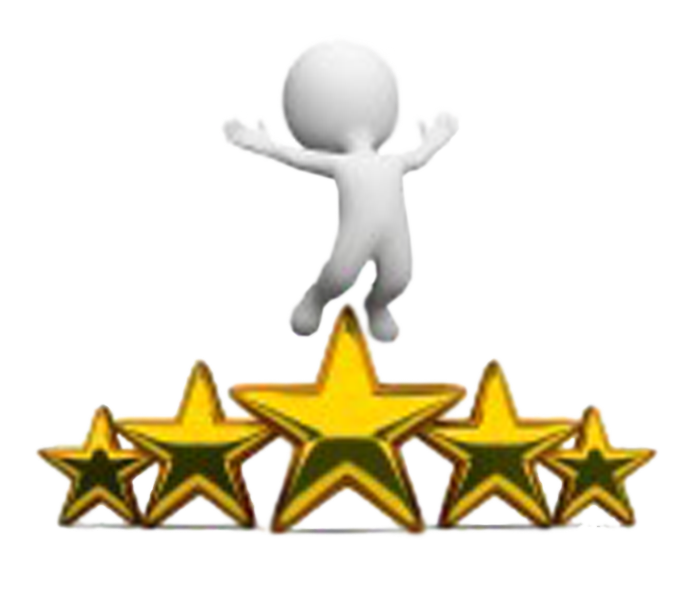 НАДЕЖДА РОССИЙСКОГО БИЗНЕСА
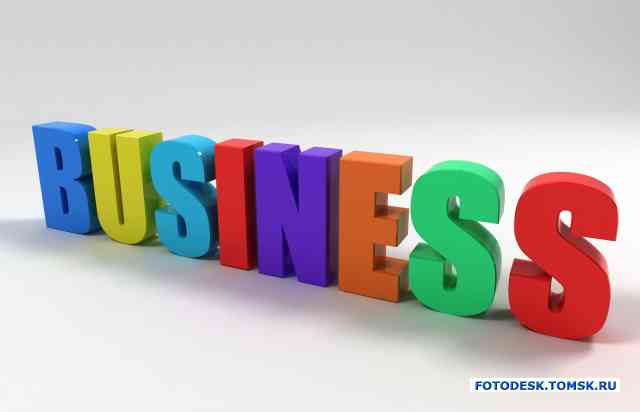 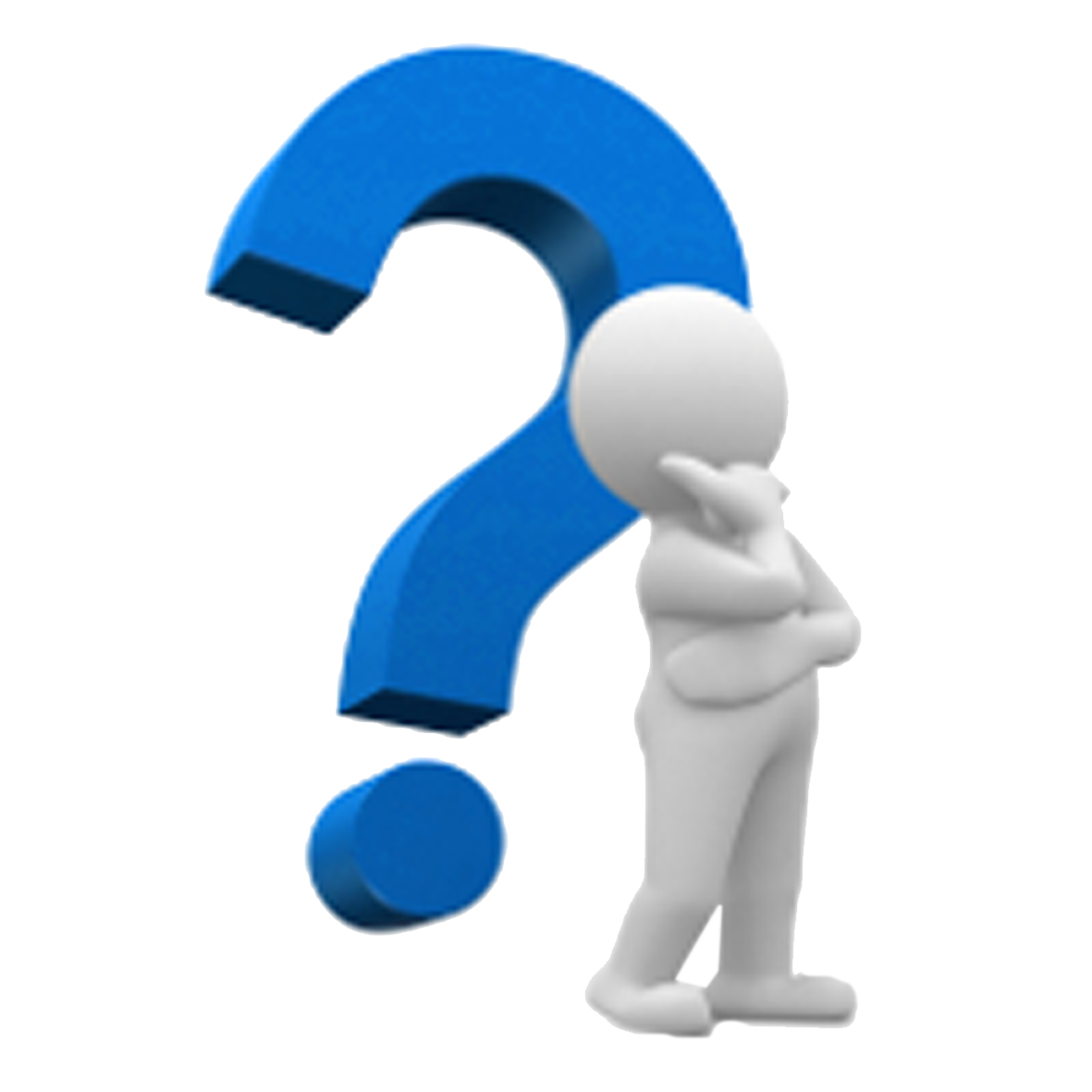 БИЗНЕСМЕН ГОДА
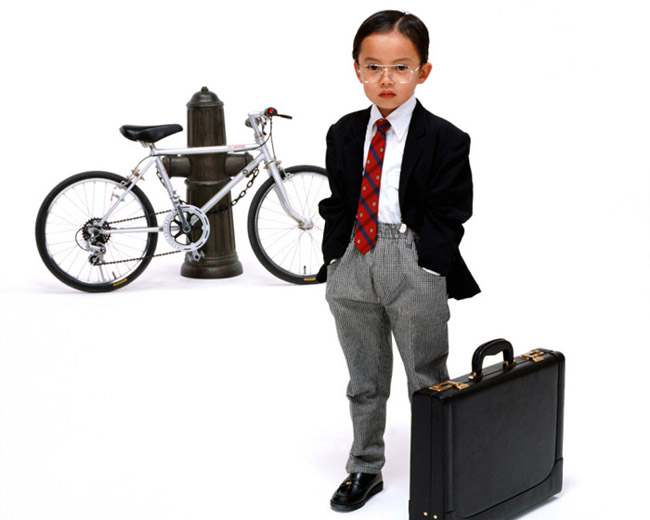 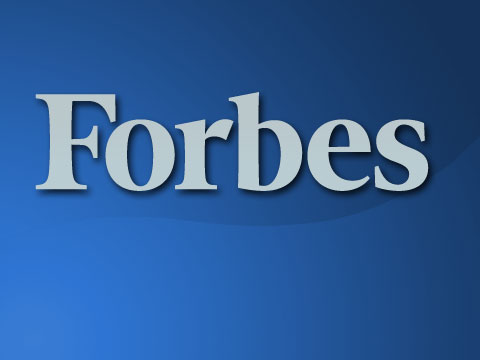 БИЗНЕСМЕН ГОДА
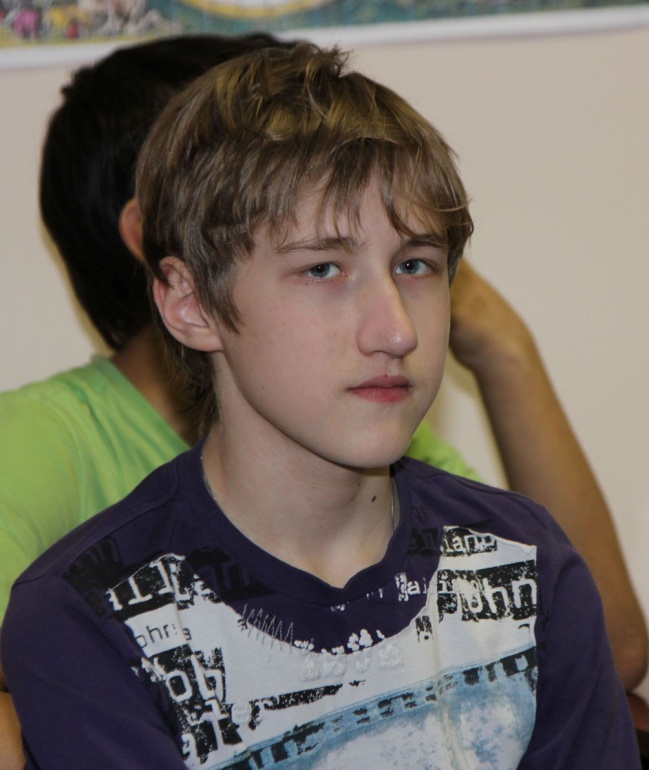 номинанты
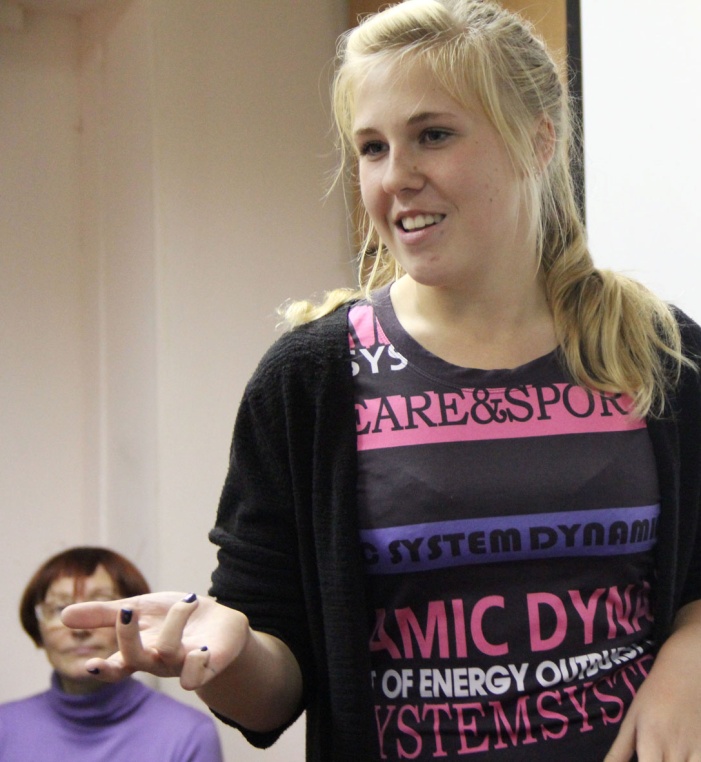 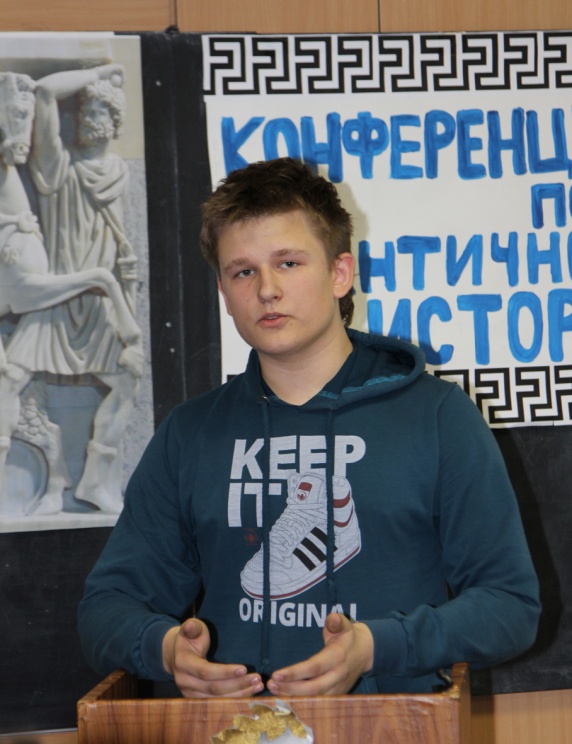 Гришанов Андрей
Курников Евгений
Третьякова Дарья
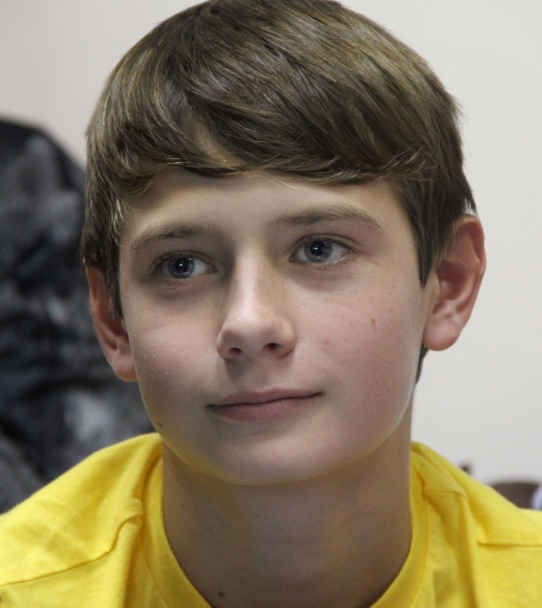 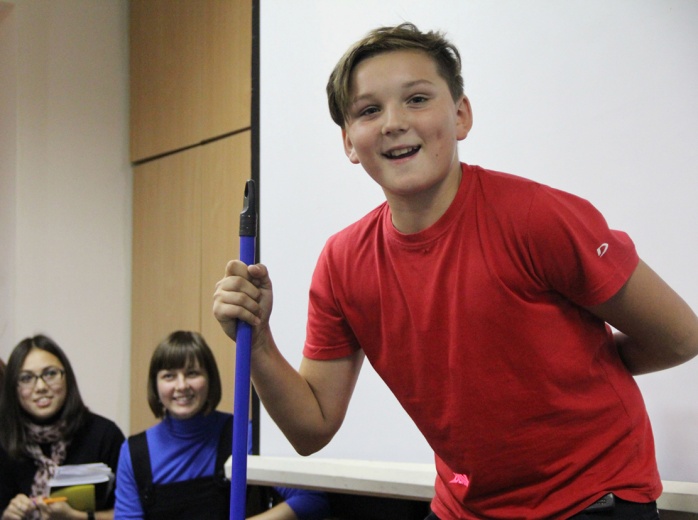 Андреев Илья
Нагорняк Александр
БИЗНЕСМЕН ГОДА
ПОБЕДИТЕЛЬ
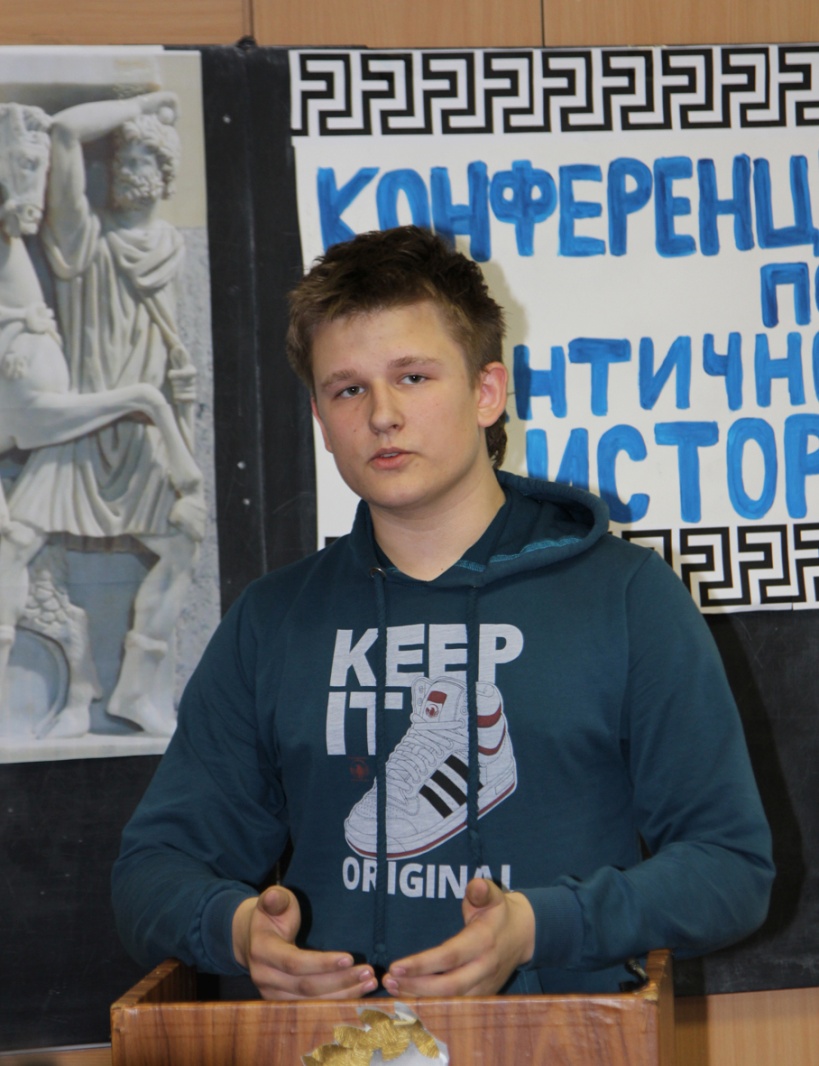 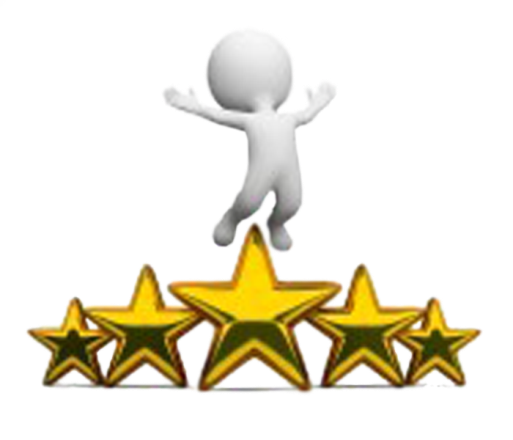 ГРИШАНОВ АНДРЕЙ
БУДУЩАЯ АКУЛА БИЗНЕСА
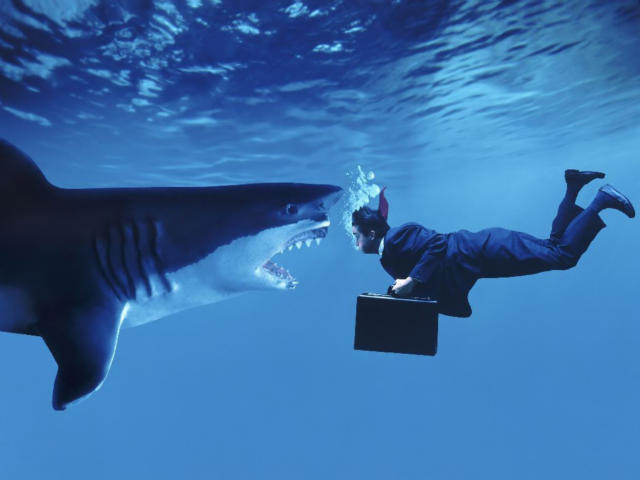 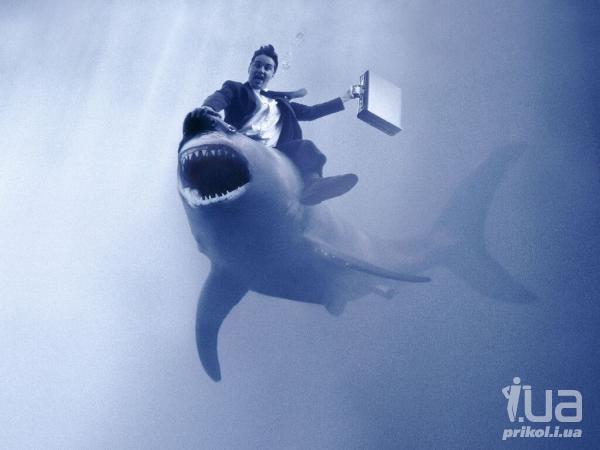 БУДУЩАЯ АКУЛА БИЗНЕСА
номинанты
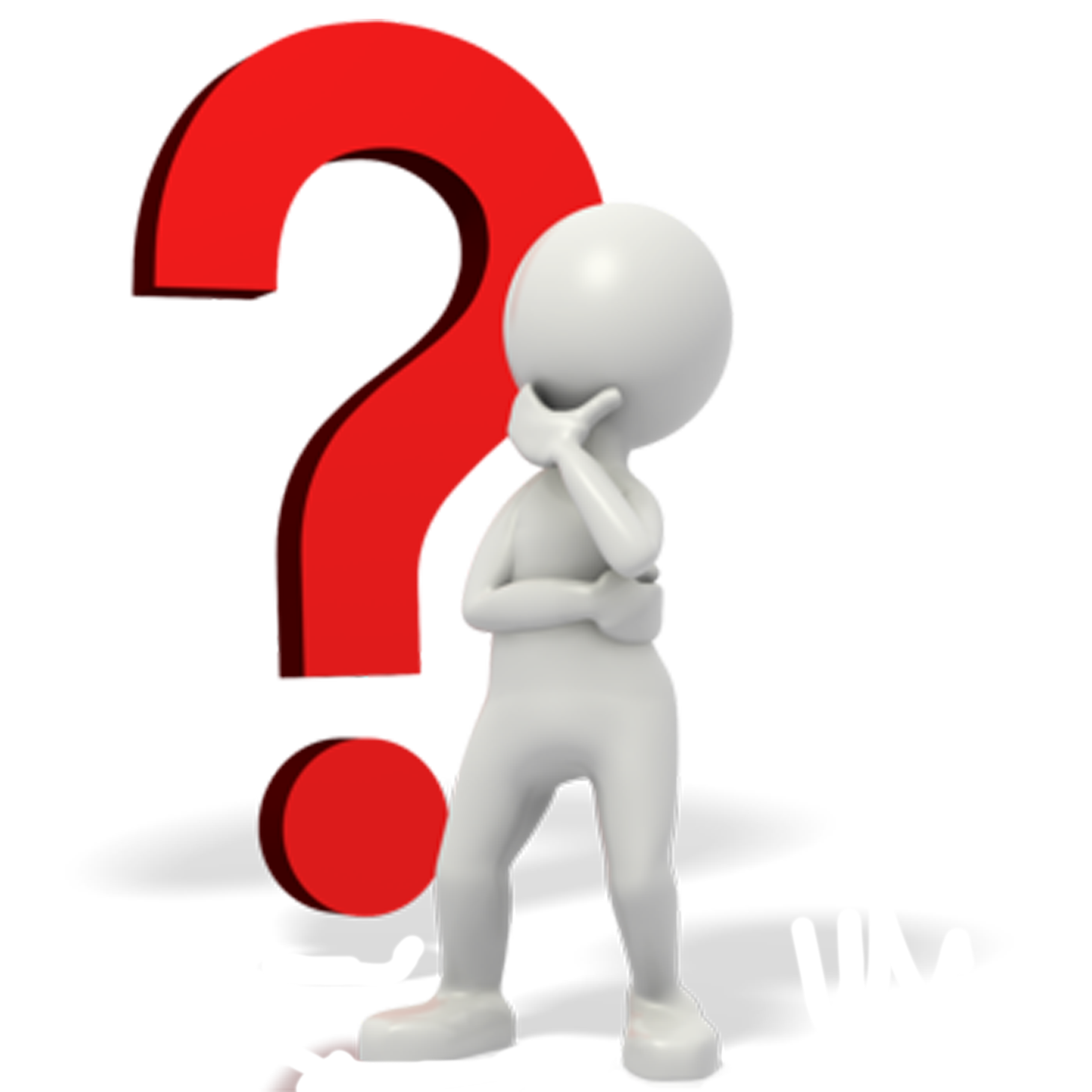 БУДУЩАЯ АКУЛА БИЗНЕСА
ПОБЕДИТЕЛЬ
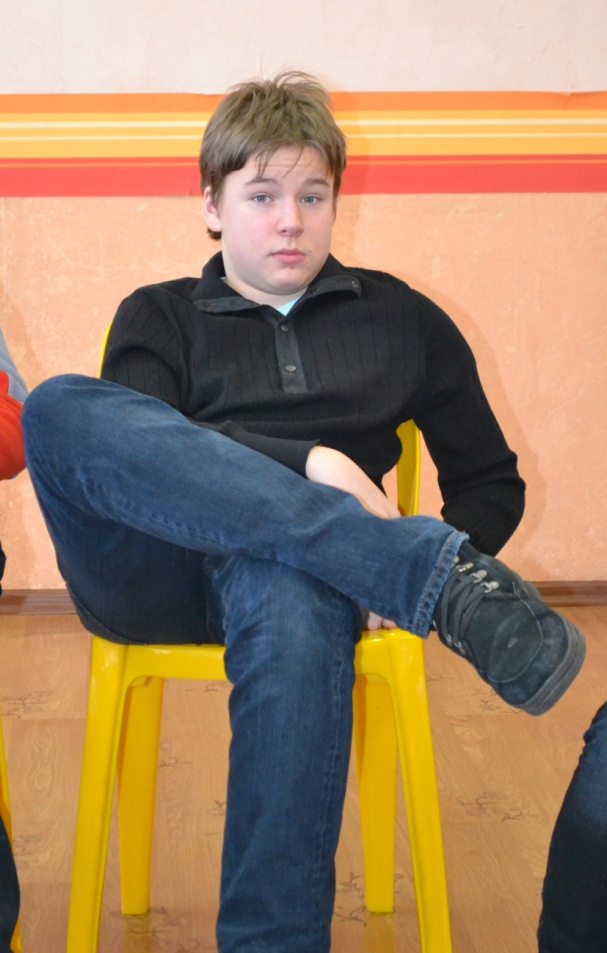 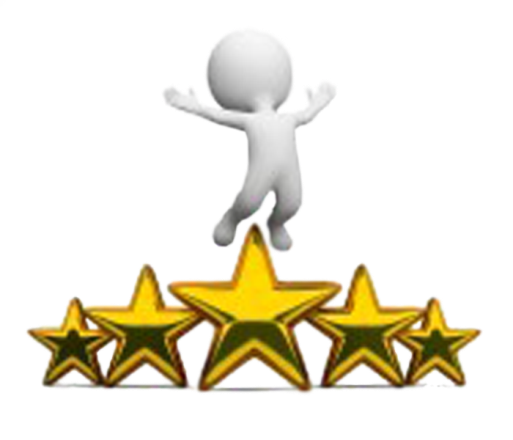 МИСКОВЕЦ НИКИТА
САМЫЙ УСПЕШНЫЙ В НШ
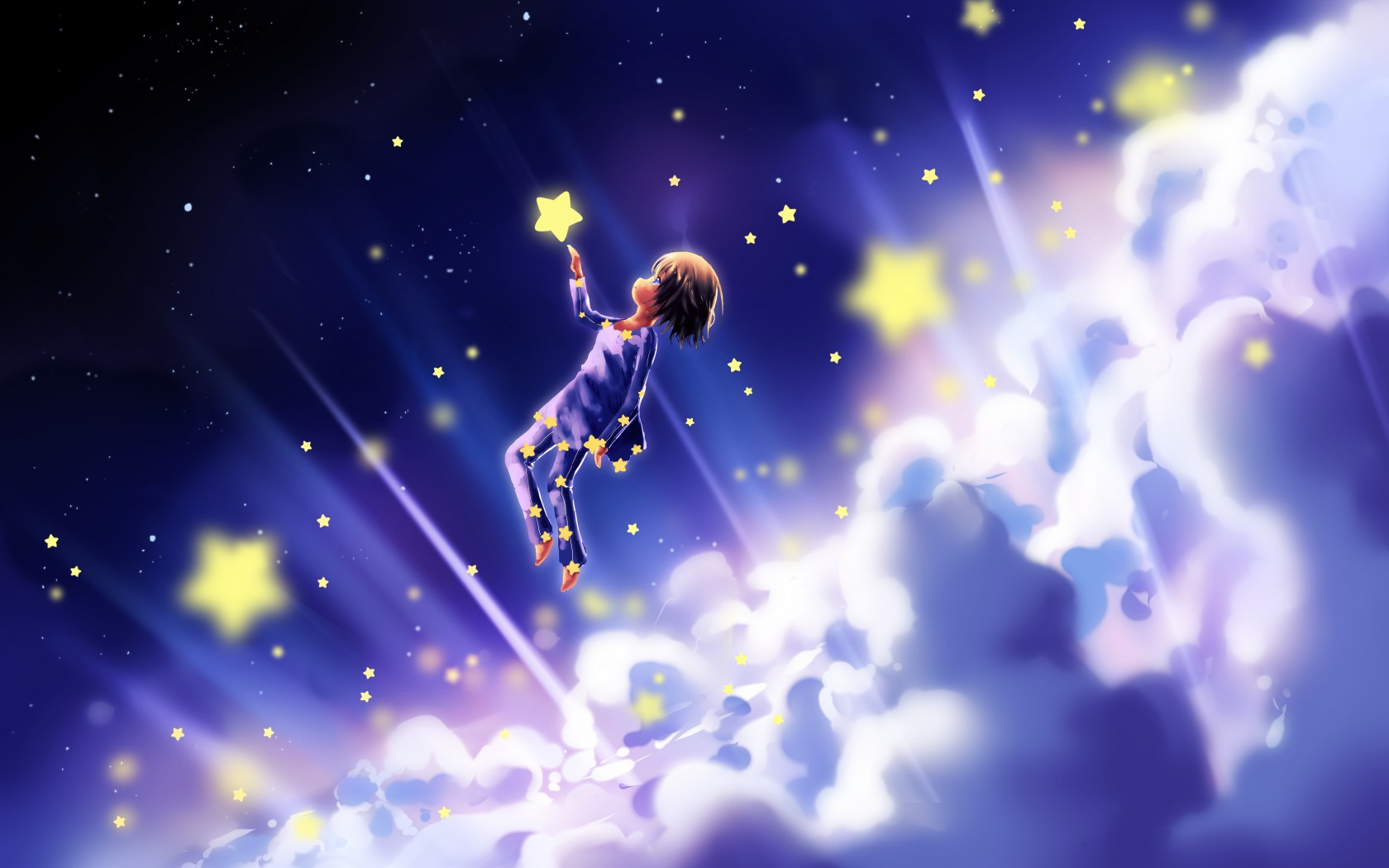 САМЫЙ УСПЕШНЫЙ В НШ
номинанты
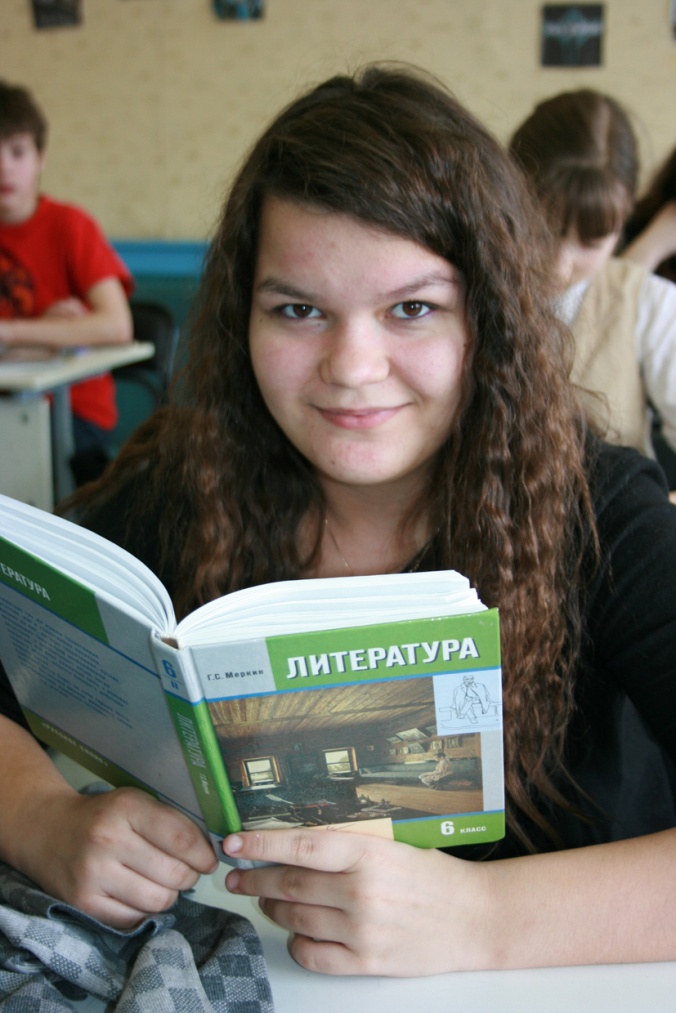 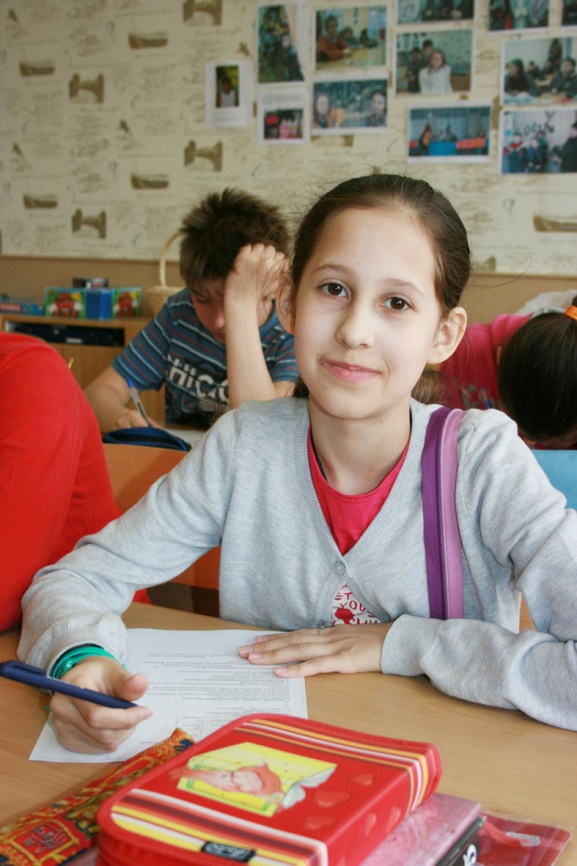 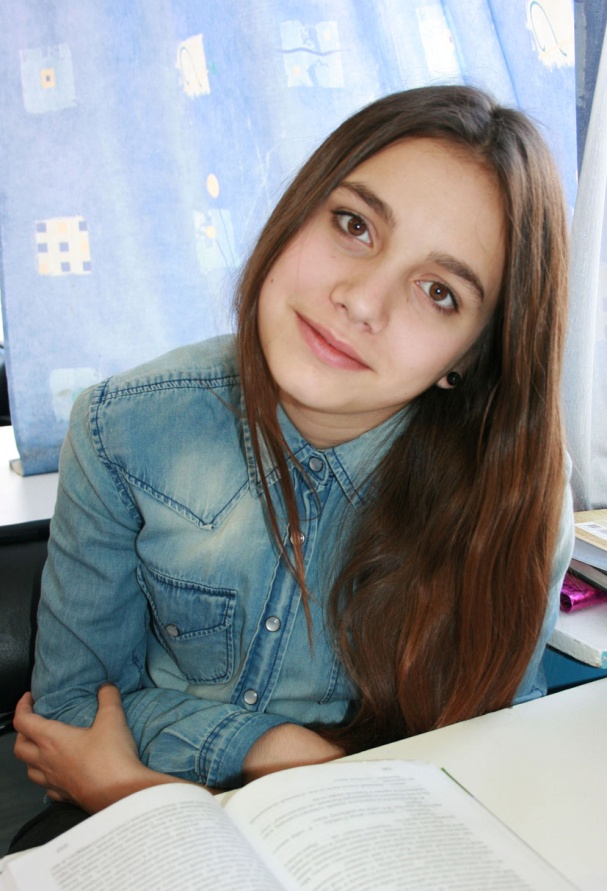 Полухина София
Карсекина Анна
Хачатурова Алиса
САМЫЙ УСПЕШНЫЙ В НШ
ПОБЕДИТЕЛЬ
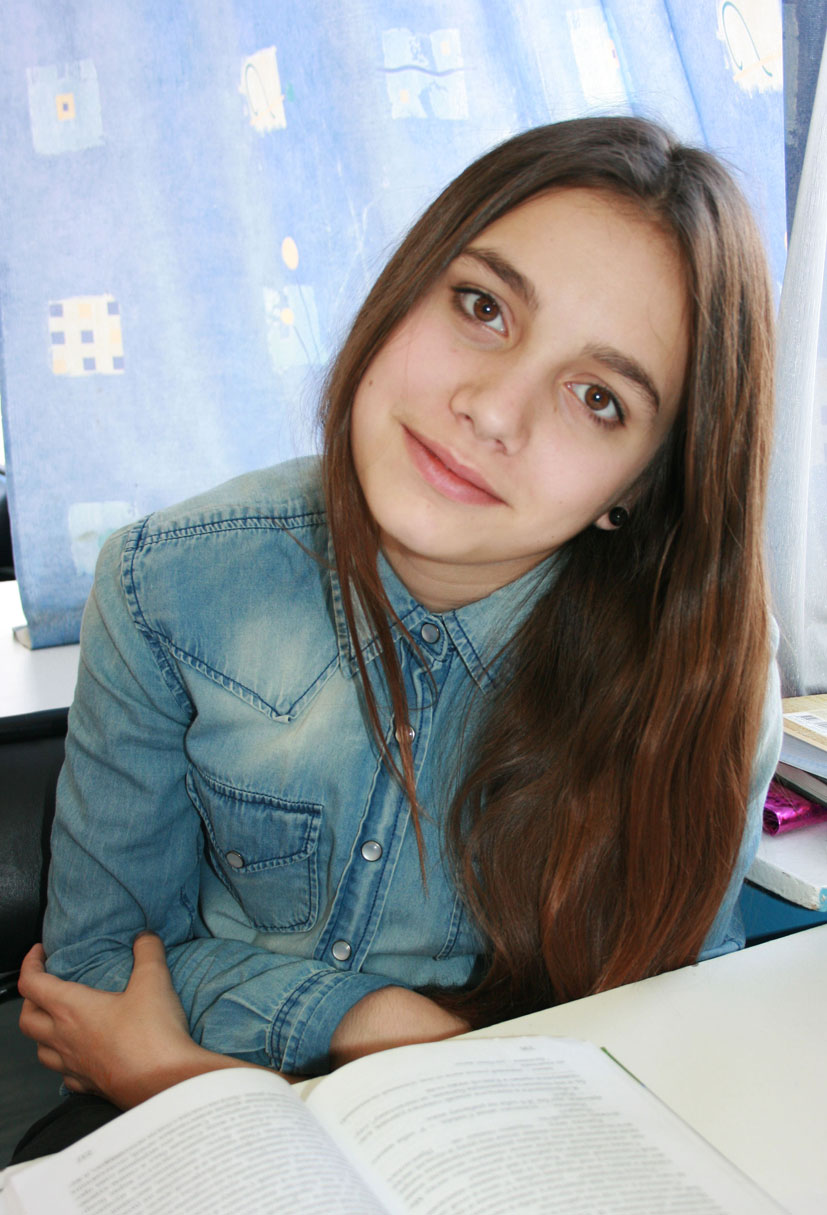 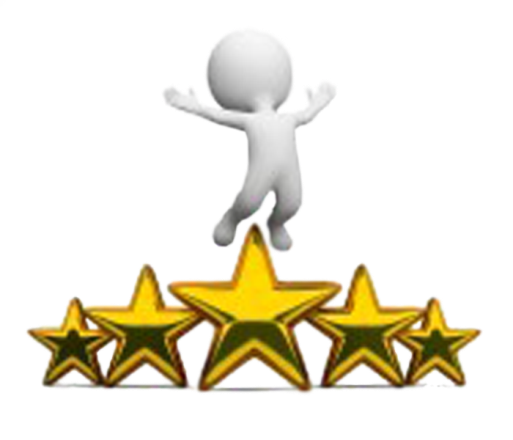 ХАЧАТУРОВА АЛИСА
САМЫЙ УСПЕШНЫЙ 
В 78 РЕГИОНЕ
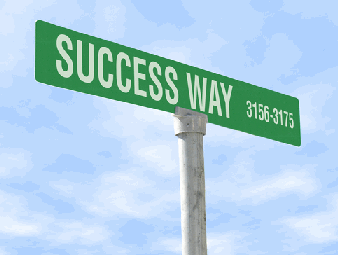 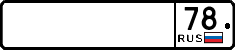 ВЗМАХ
САМЫЙ УСПЕШНЫЙ
 В 78 РЕГИОНЕ
номинанты
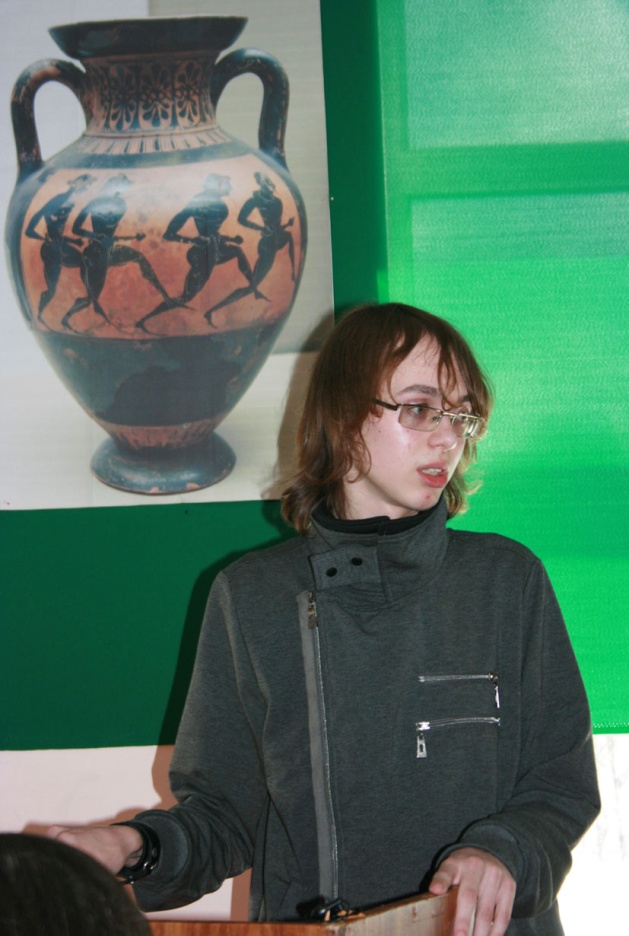 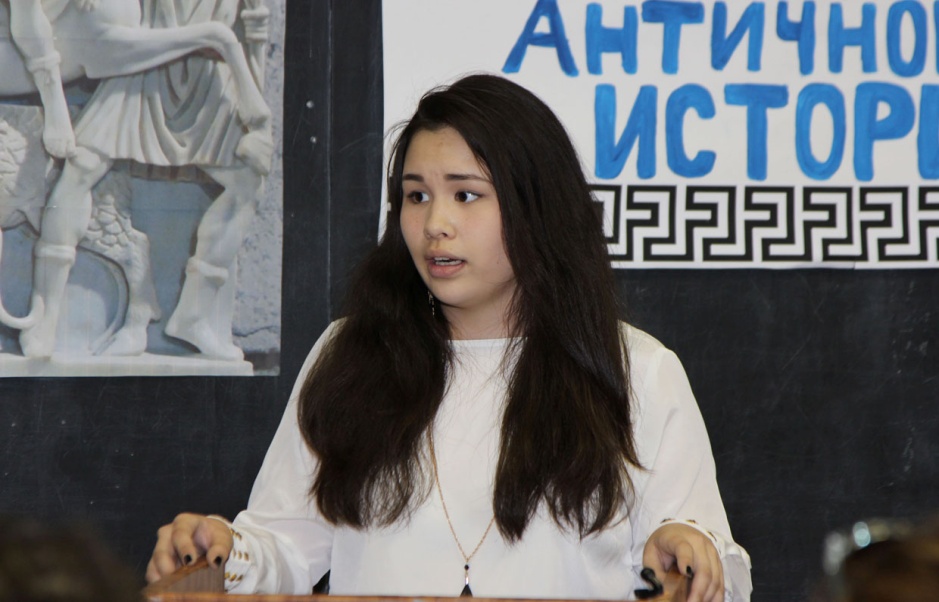 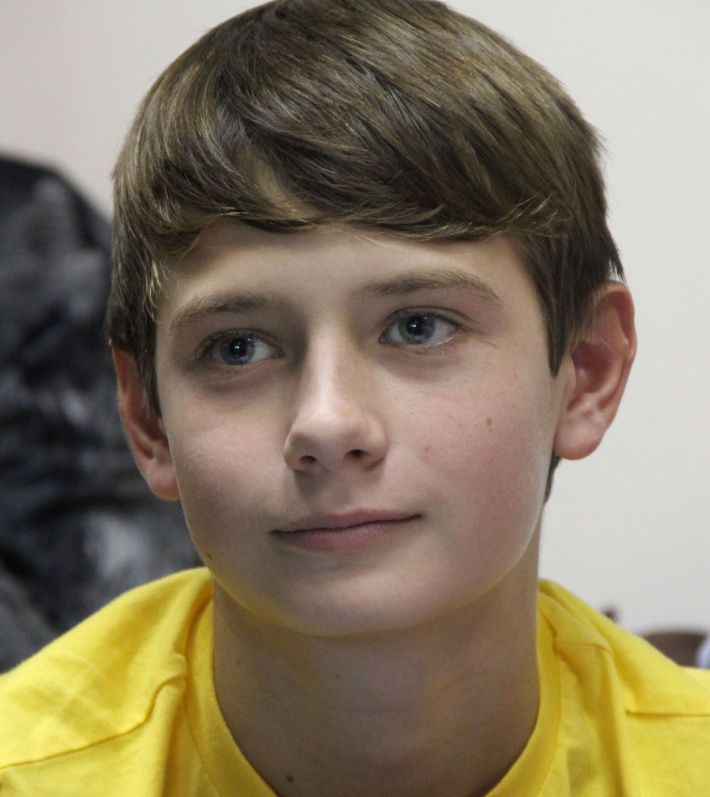 Монахова Серафима
Смирнов Иван
Андреев Илья
САМЫЙ УСПЕШНЫЙ
 В 78 РЕГИОНЕ
ПОБЕДИТЕЛЬ
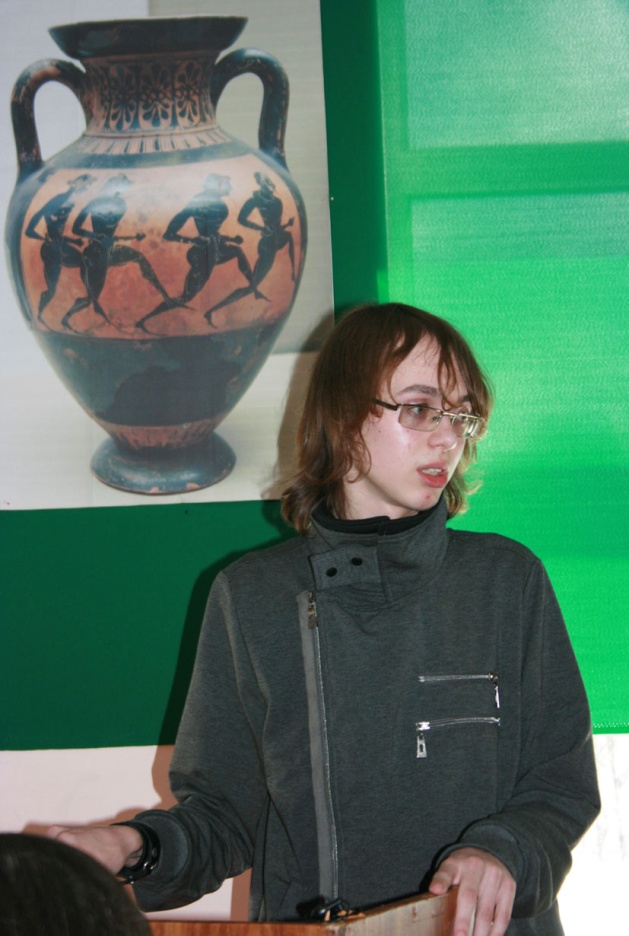 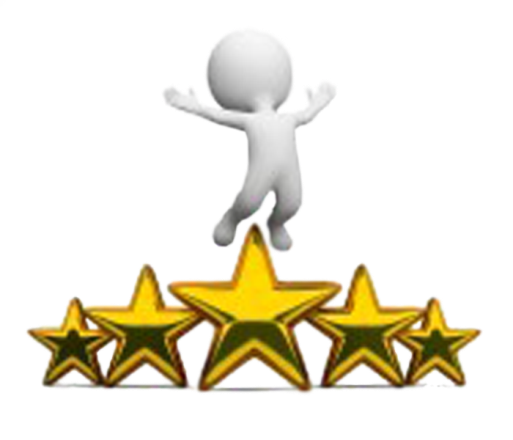 СМИРНОВ ИВАН
САМЫЙ АКАДЕМИЧЕСКИ УСПЕШНЫЙ
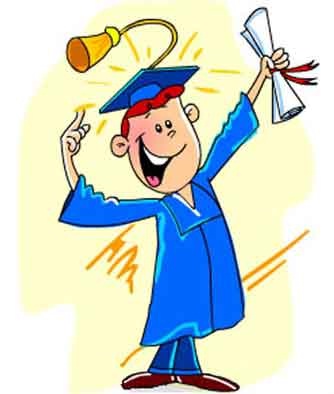 САМЫЙ АКАДЕМИЧЕСКИ УСПЕШНЫЙ
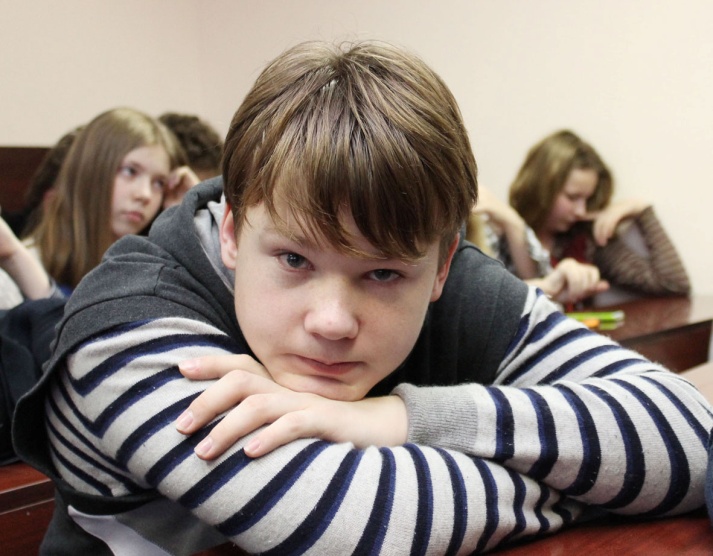 номинанты
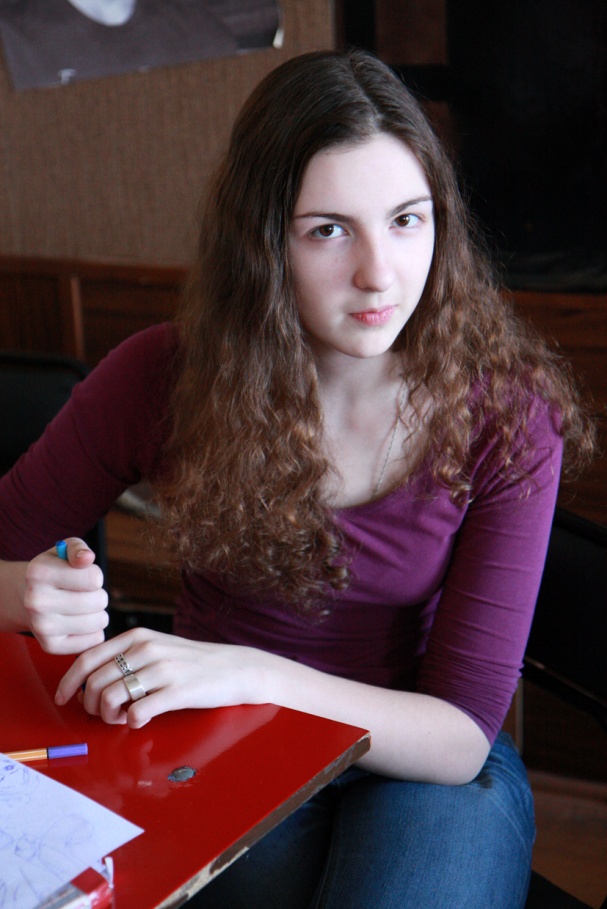 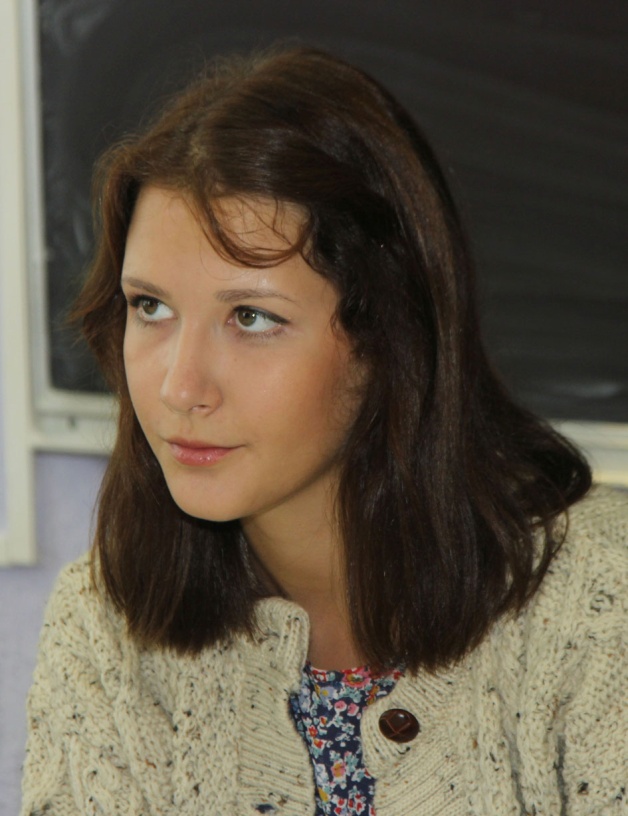 Гринев Игорь
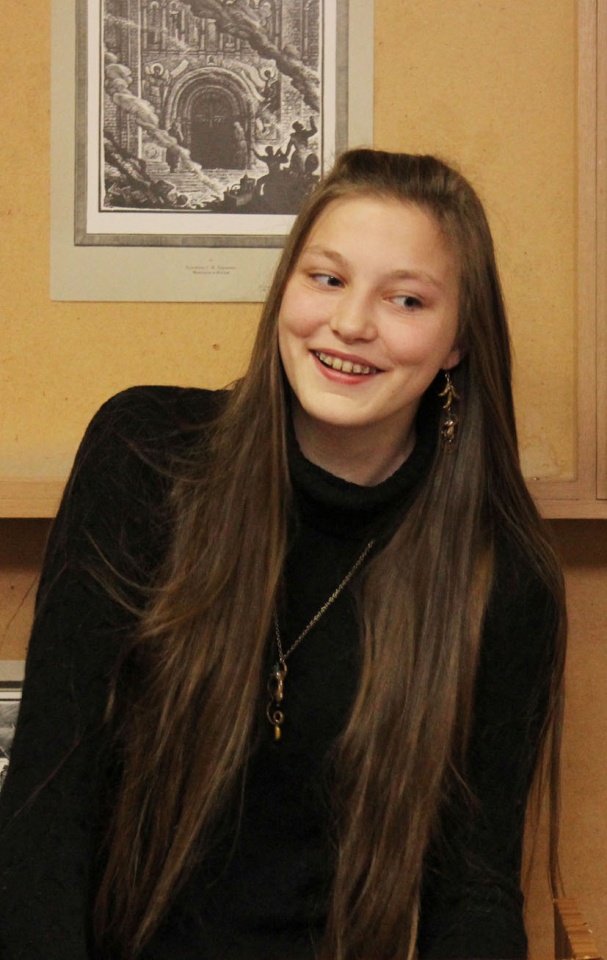 Салькова Анна
Хоменко Анастасия
Каменская Мария
САМЫЙ АКАДЕМИЧЕСКИ УСПЕШНЫЙ
ПОБЕДИТЕЛЬ
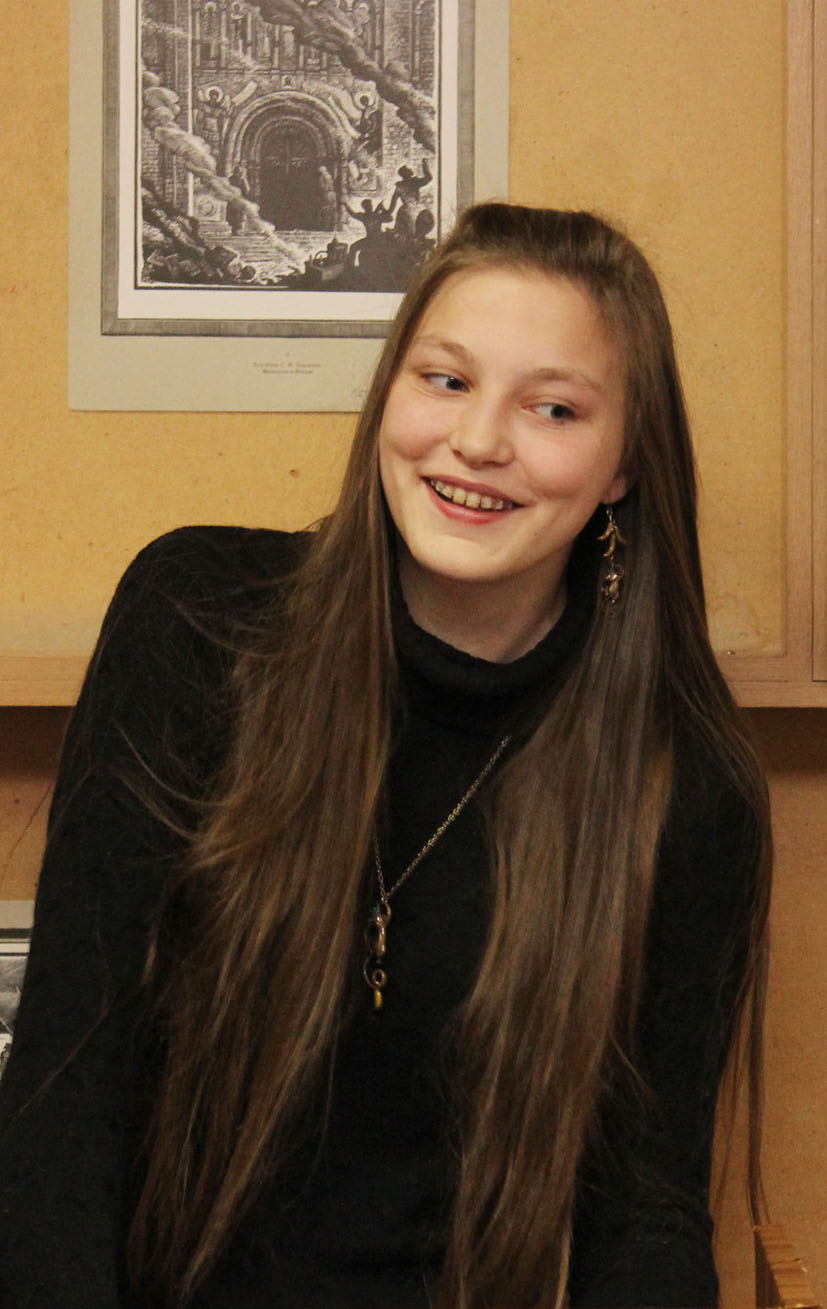 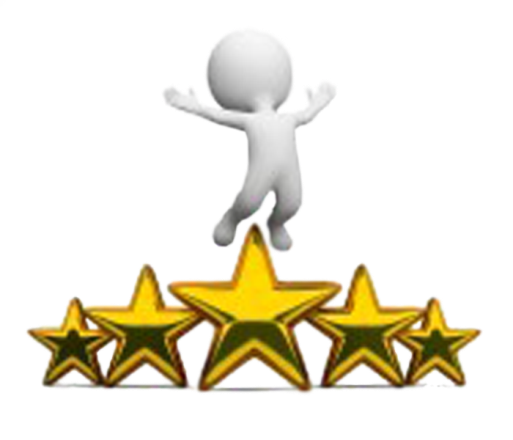 ХОМЕНКО АНАСТАСИЯ
САМЫЙ УСПЕШНЫЙ ЧЕЛОВЕК ГОДА
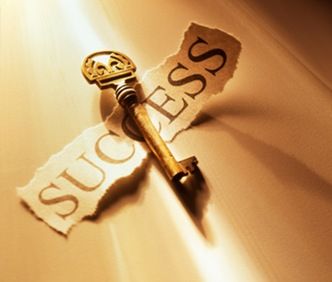 САМЫЙ УСПЕШНЫЙ ЧЕЛОВЕК ГОДА
номинанты
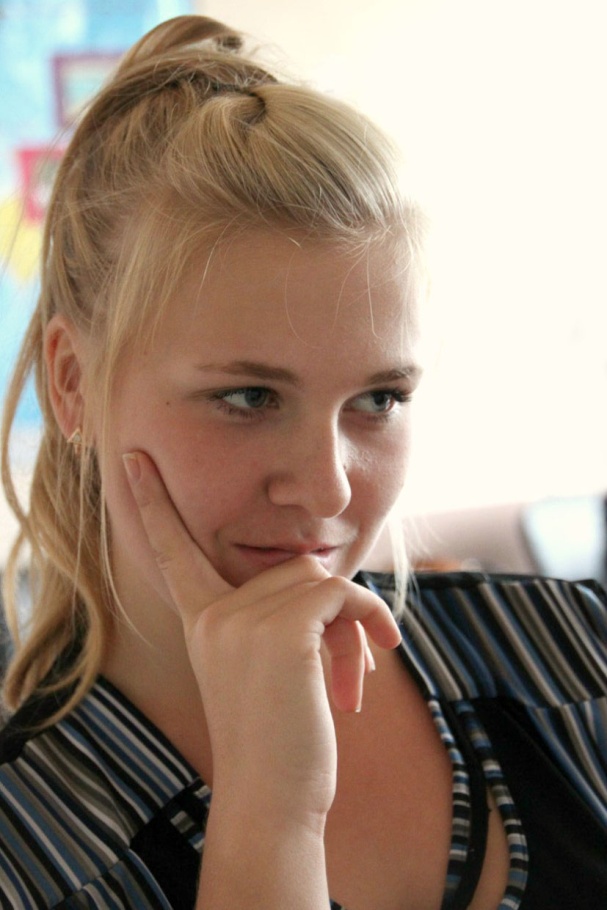 Третьякова Дарья
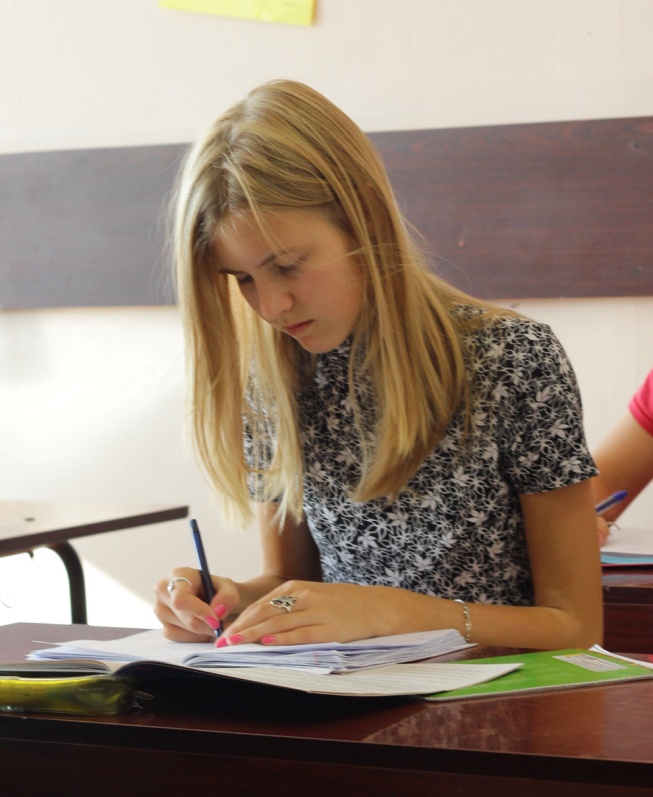 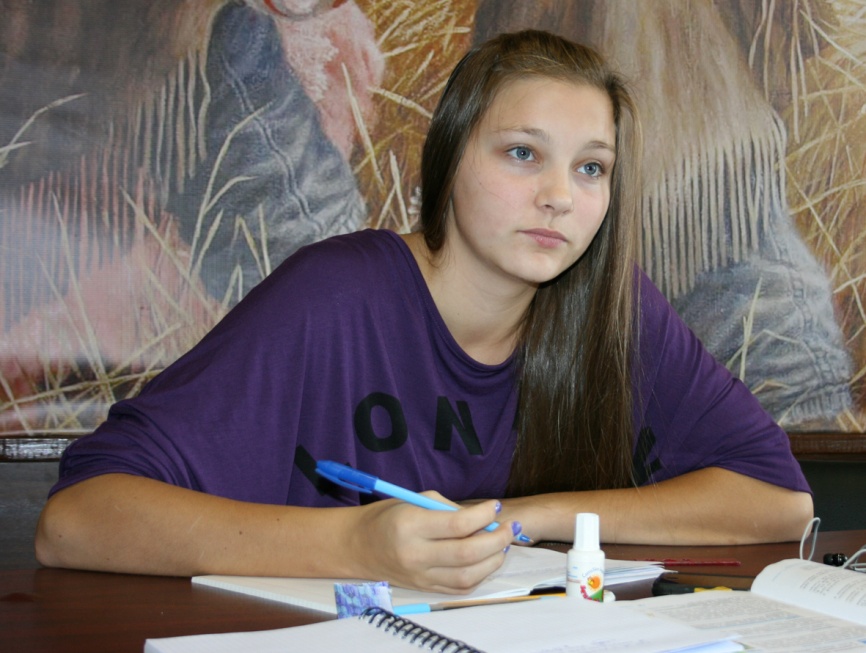 Хоменко Анастасия
Кутейникова Мария
САМЫЙ УСПЕШНЫЙ ЧЕЛОВЕК ГОДА
ПОБЕДИТЕЛЬ
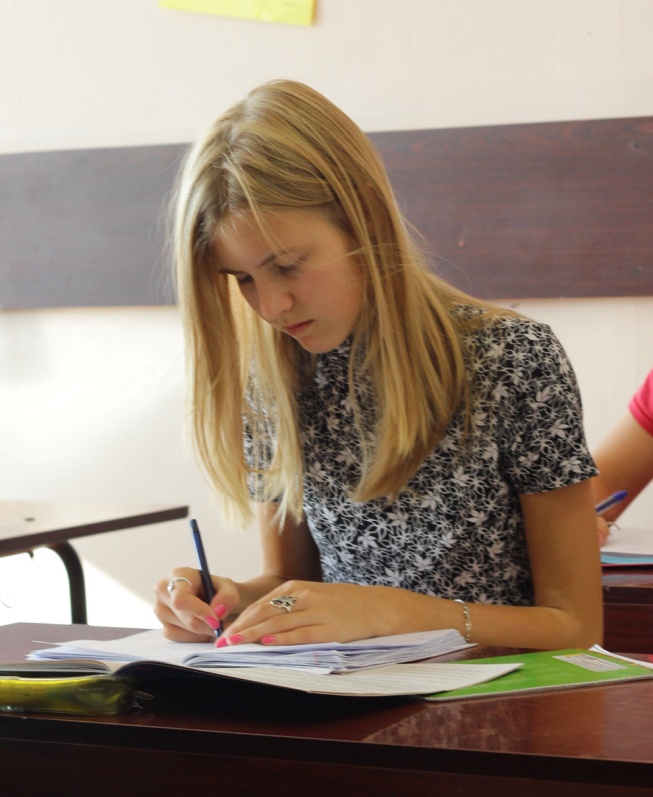 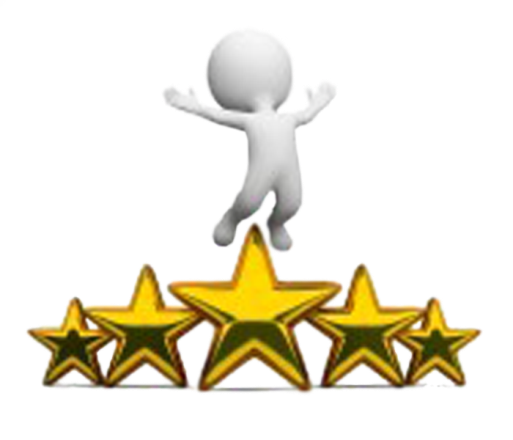 КУТЕЙНИКОВА МАРИЯ